KLIMATICKÁ ZMĚNA 
Kdo za ní stojí a co může(me) změnit?
Je pro vás klimatická změna téma?
NE
ANO
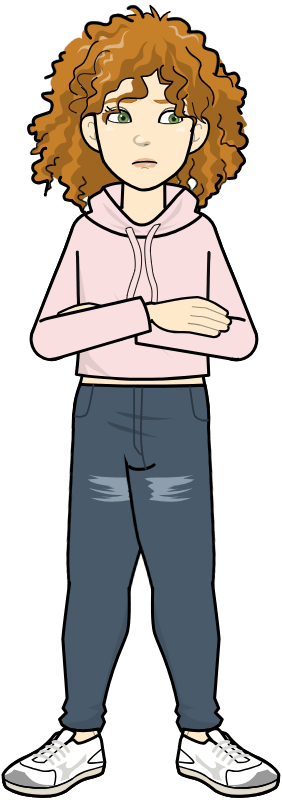 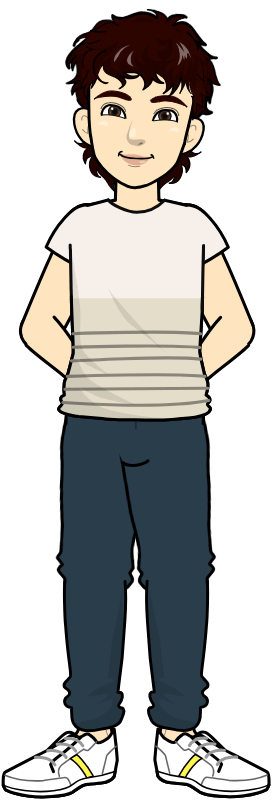 NEBO
CO SI MYSLÍM O ZMĚNĚ KLIMATU?
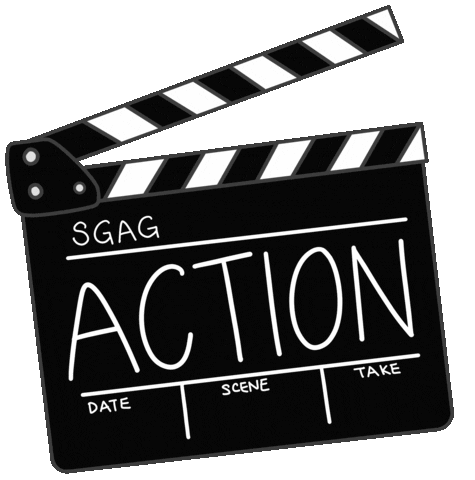 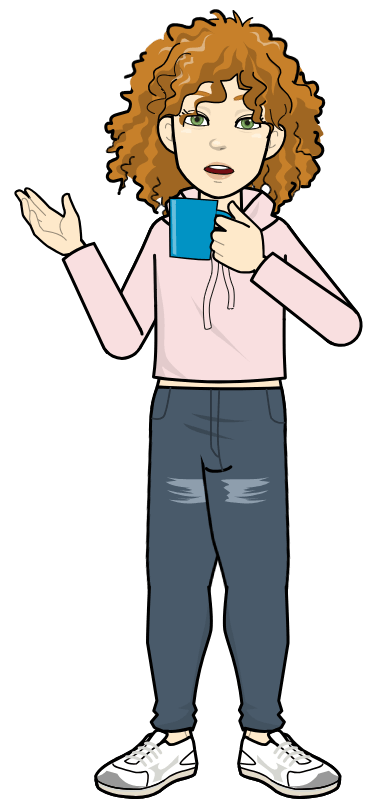 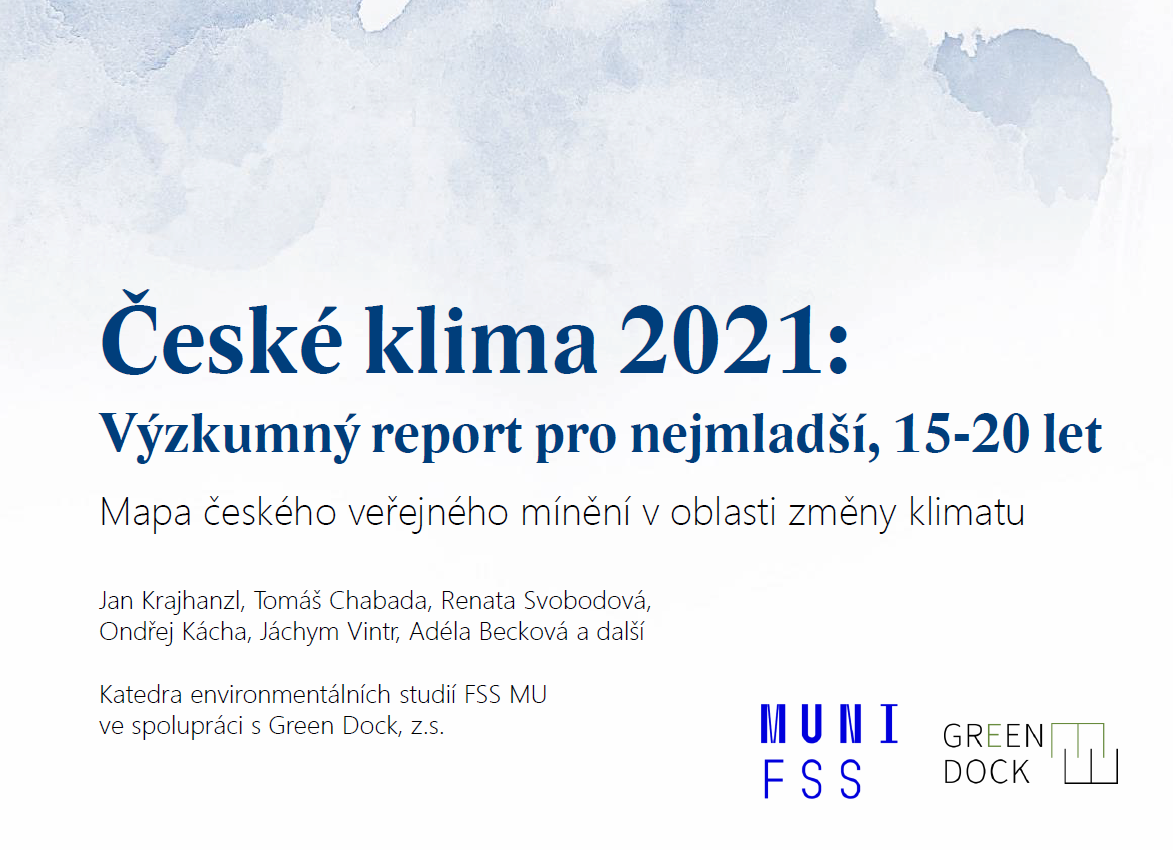 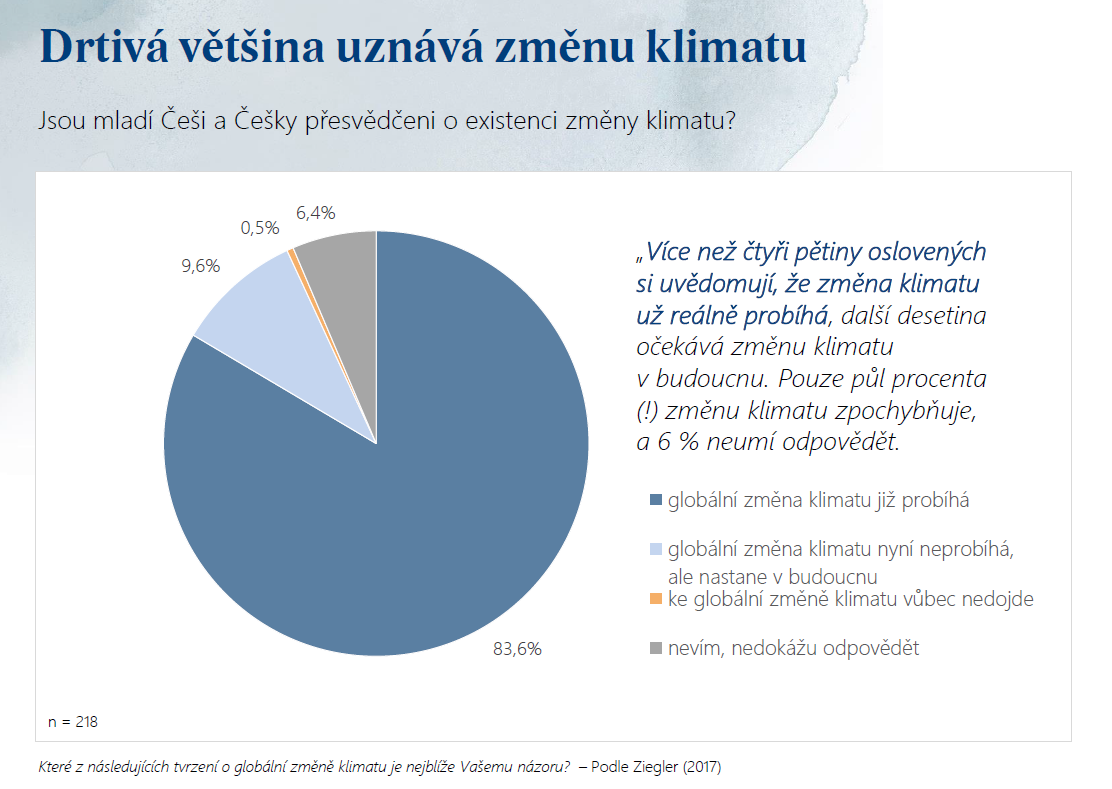 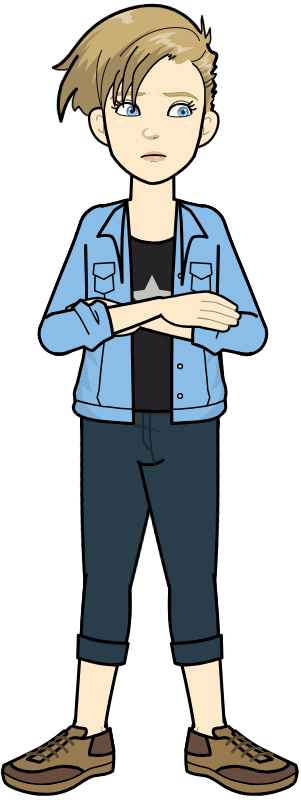 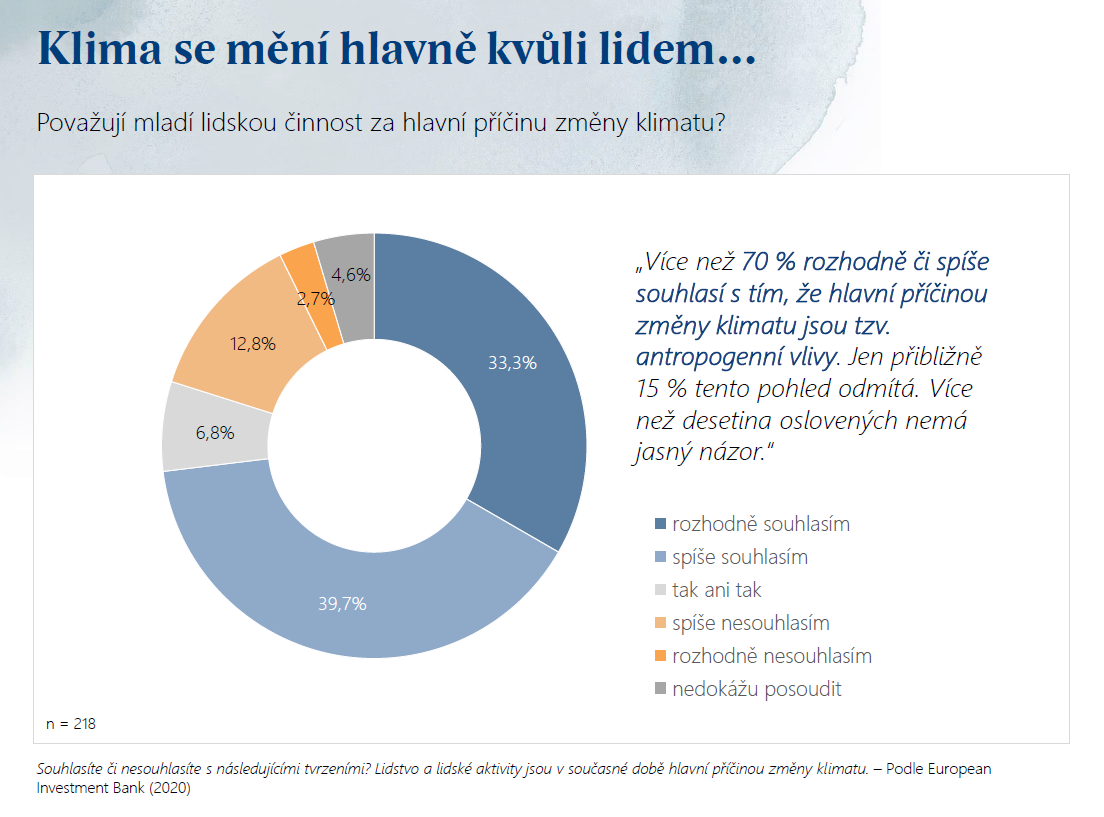 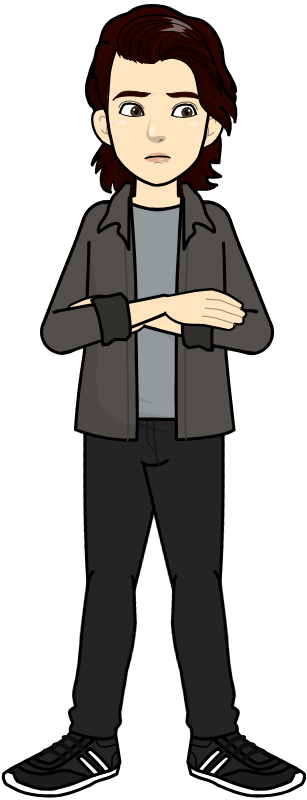 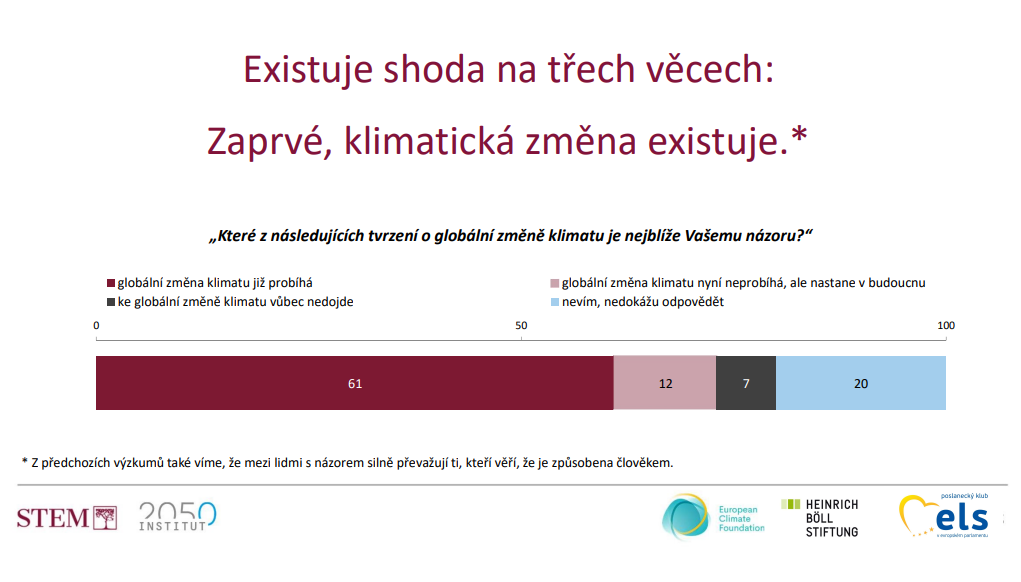 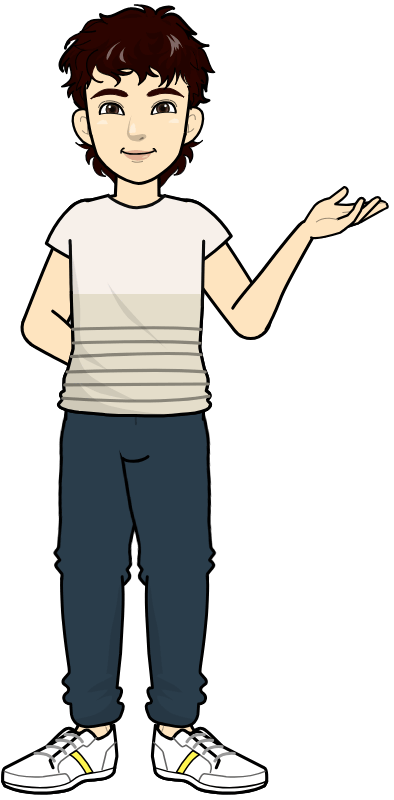 61 %
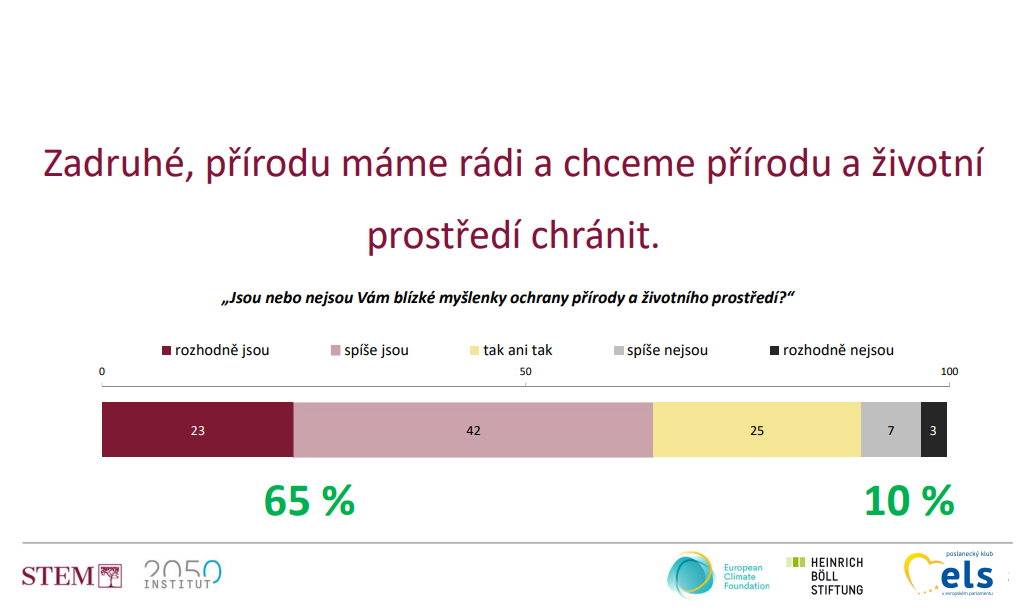 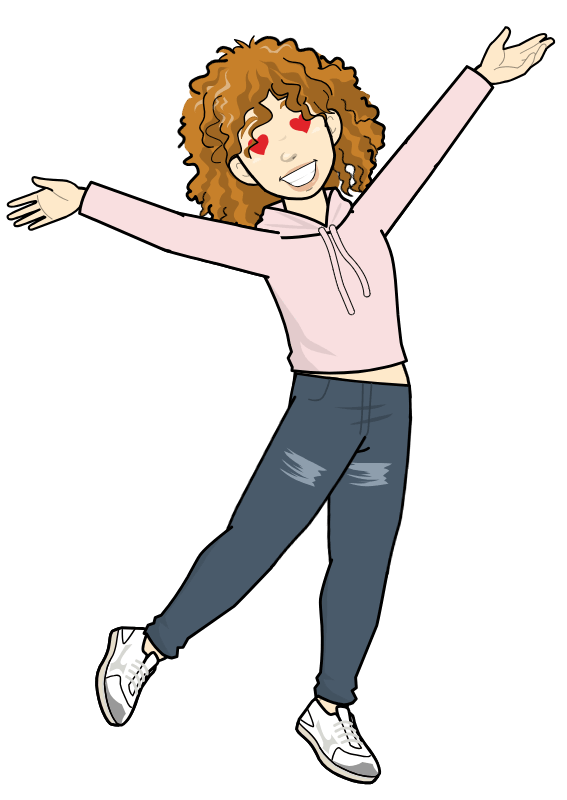 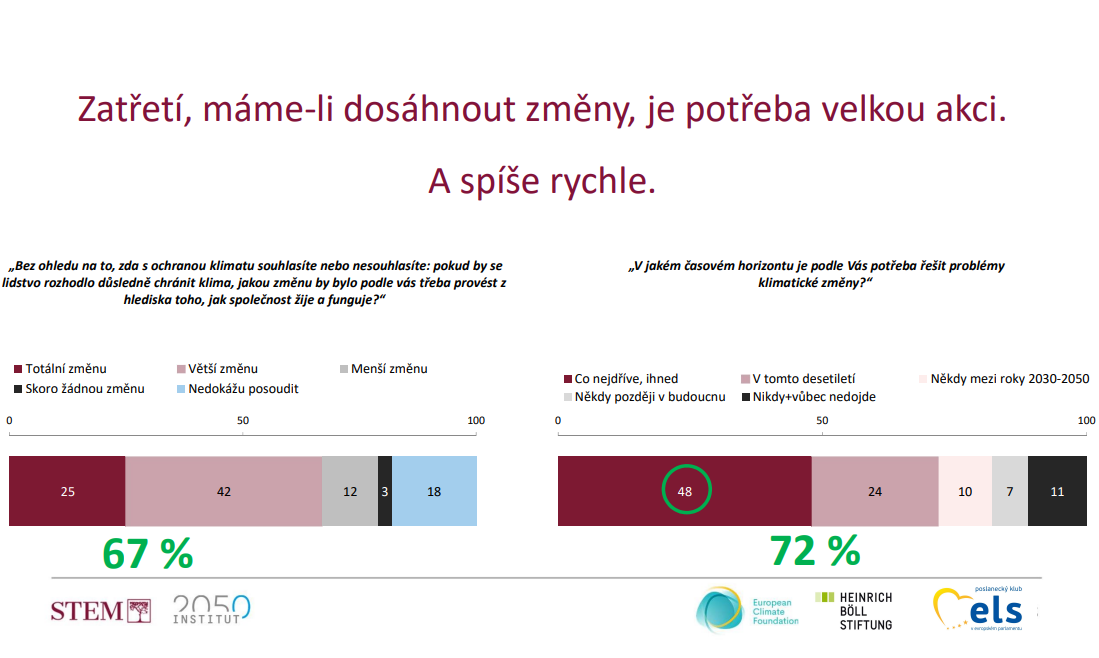 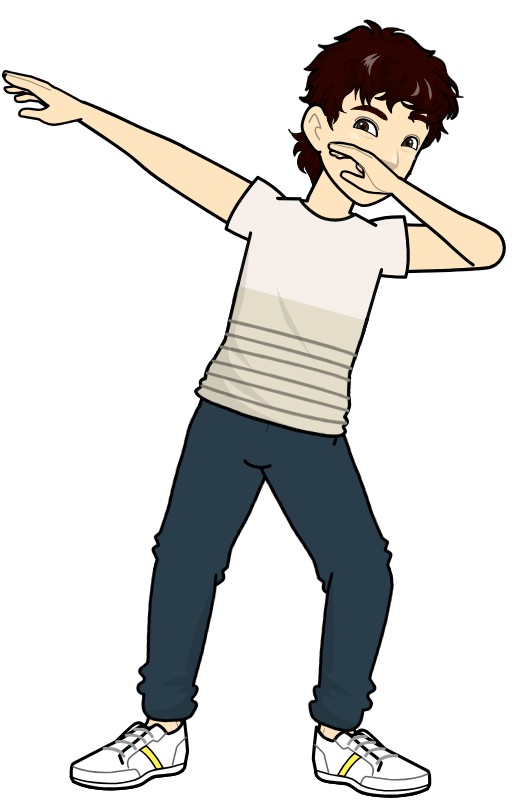 CO JE KLIMATICKÁ ZMĚNA?
GLOBÁLNÍ OTEPLOVÁNÍ
Průměrná teplota na Zemi se od průmyslové revoluce (cca 1850) výrazně zvýšila.
Dnes je teplota o cca o 1,2 °C vyšší. Za posledních 60 let se zvýšila o 1 °C. 
Poslední desetiletí (2010-2020) bylo nejteplejší v její historii. Rok 2022 byl v Evropě jedním z vůbec nejteplejších od začátku měření. 
Alarmující je především rychlost oteplování. Zatímco během střídání dob ledových trvalo planetě Zemi oteplení o 1 °C více než 1000 let, nyní se ohřála o více jak 1 °C za méně než 100 let. 
Vědci považují zvýšení o 2 °C za práh s nebezpečnými a katastrofickými důsledky pro klima a životní prostředí.
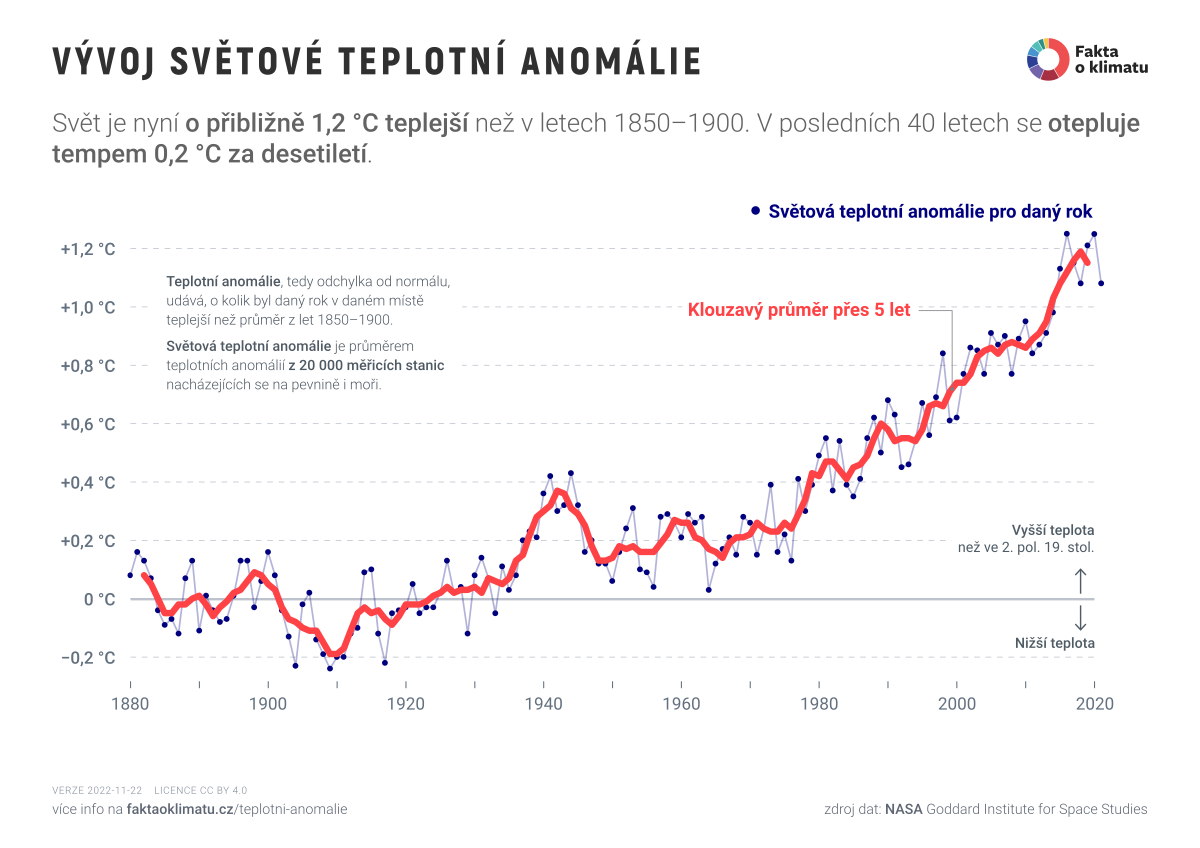 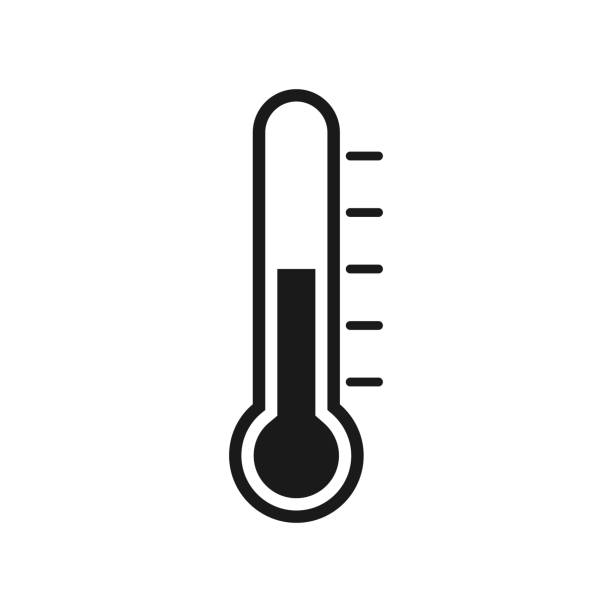 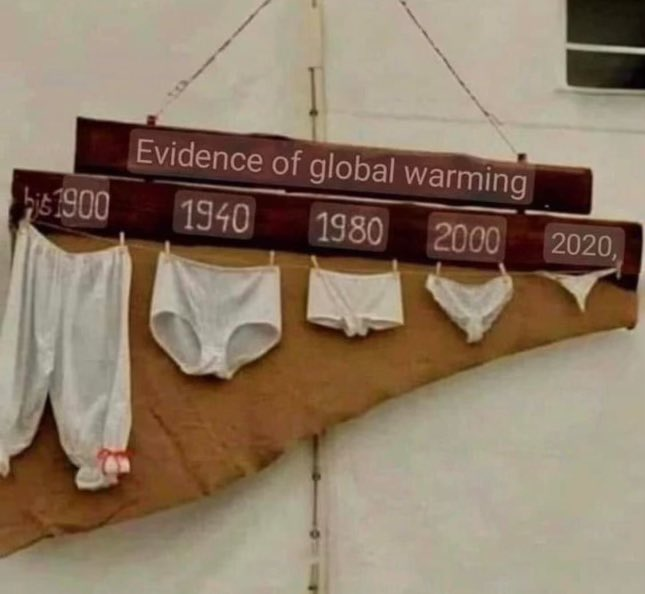 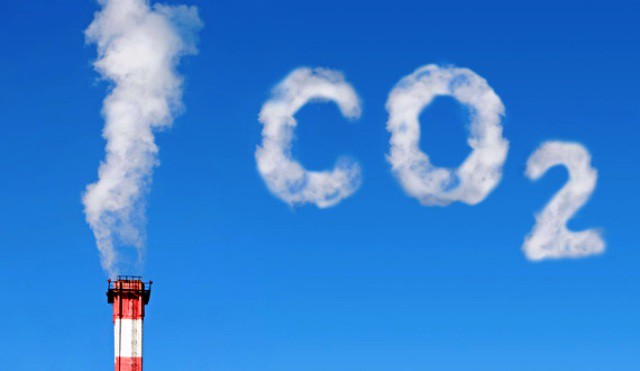 CO JE 
PŘÍČINOU 
ZMĚNY 
KLIMATU?
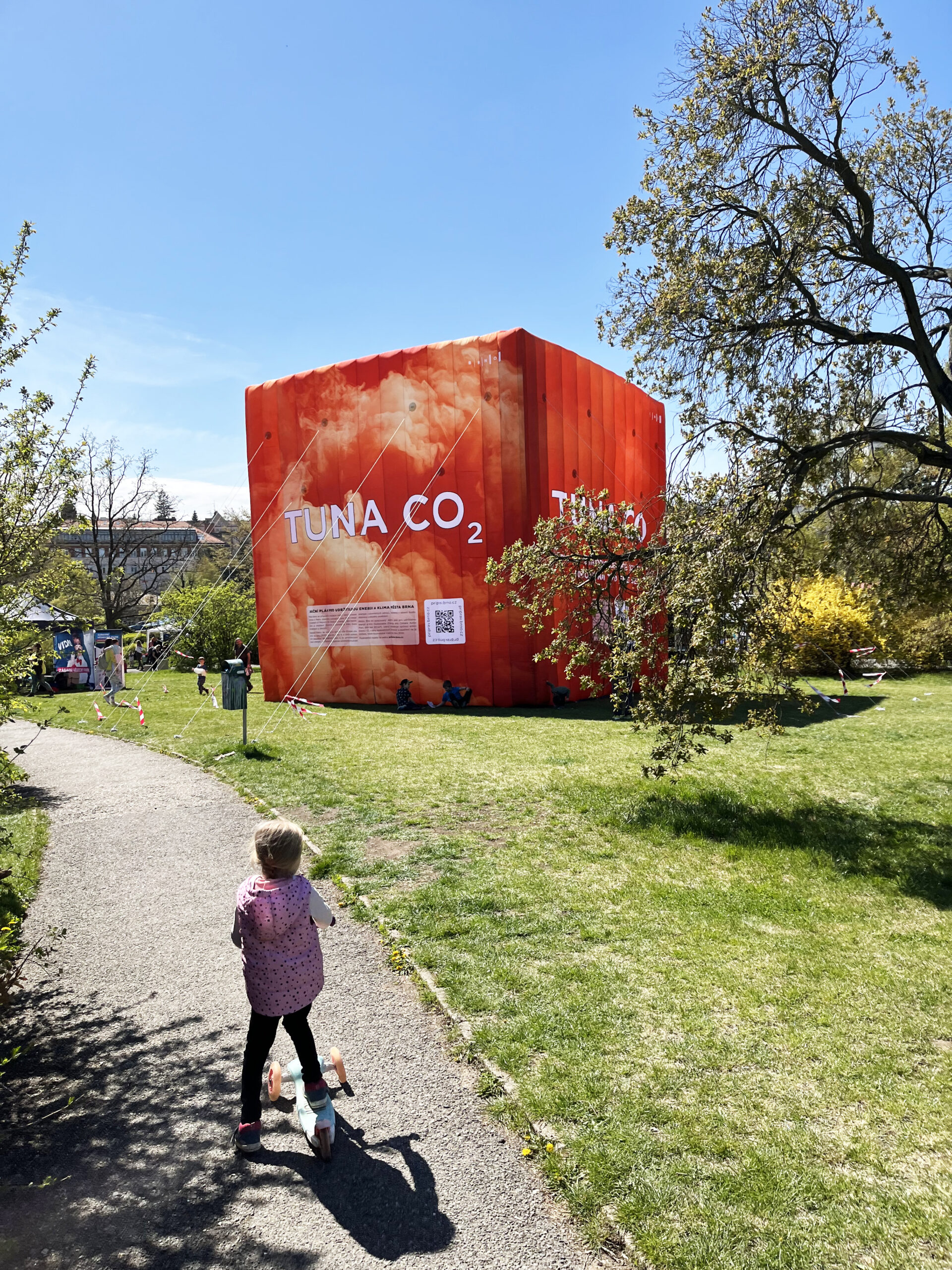 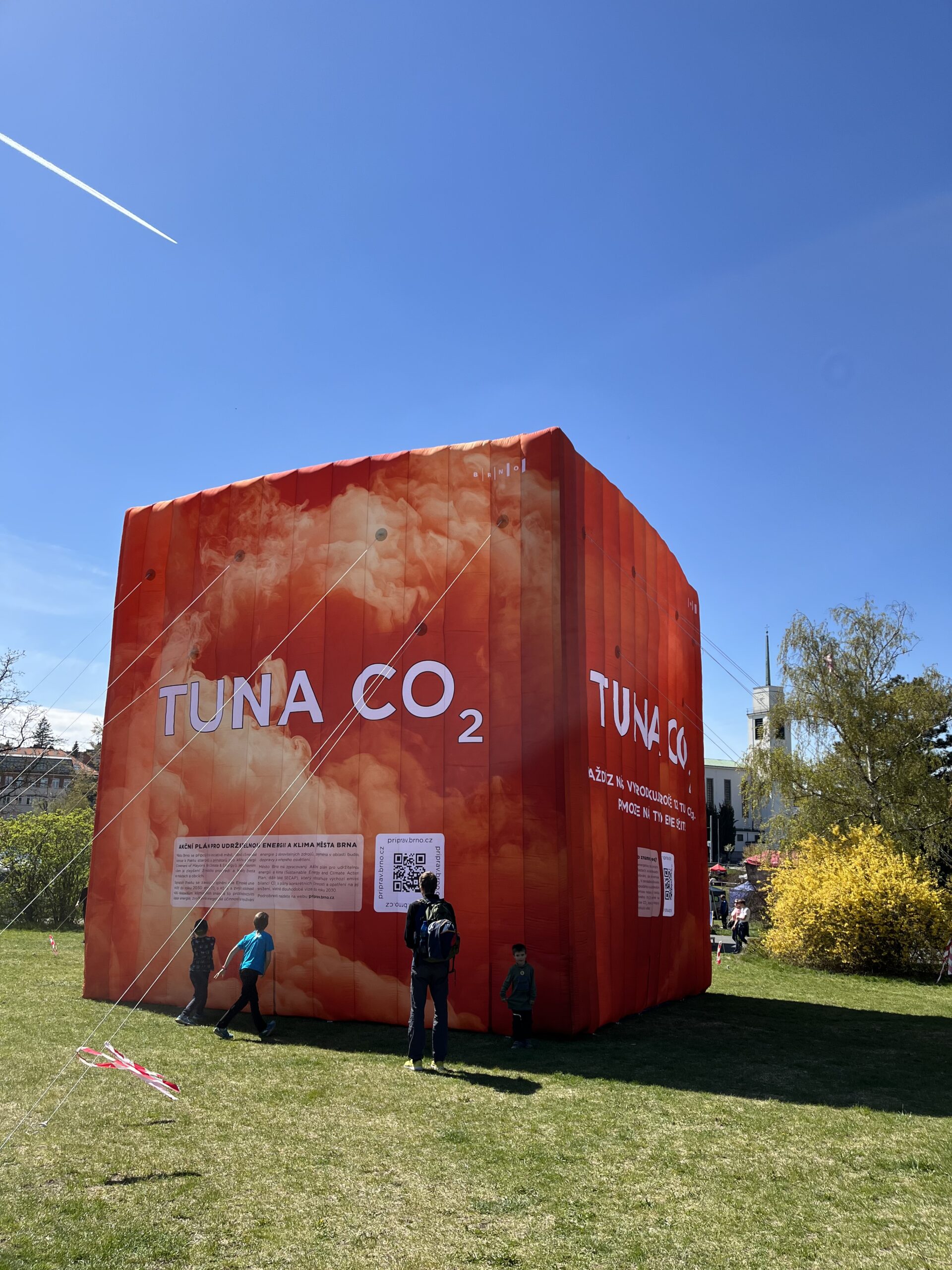 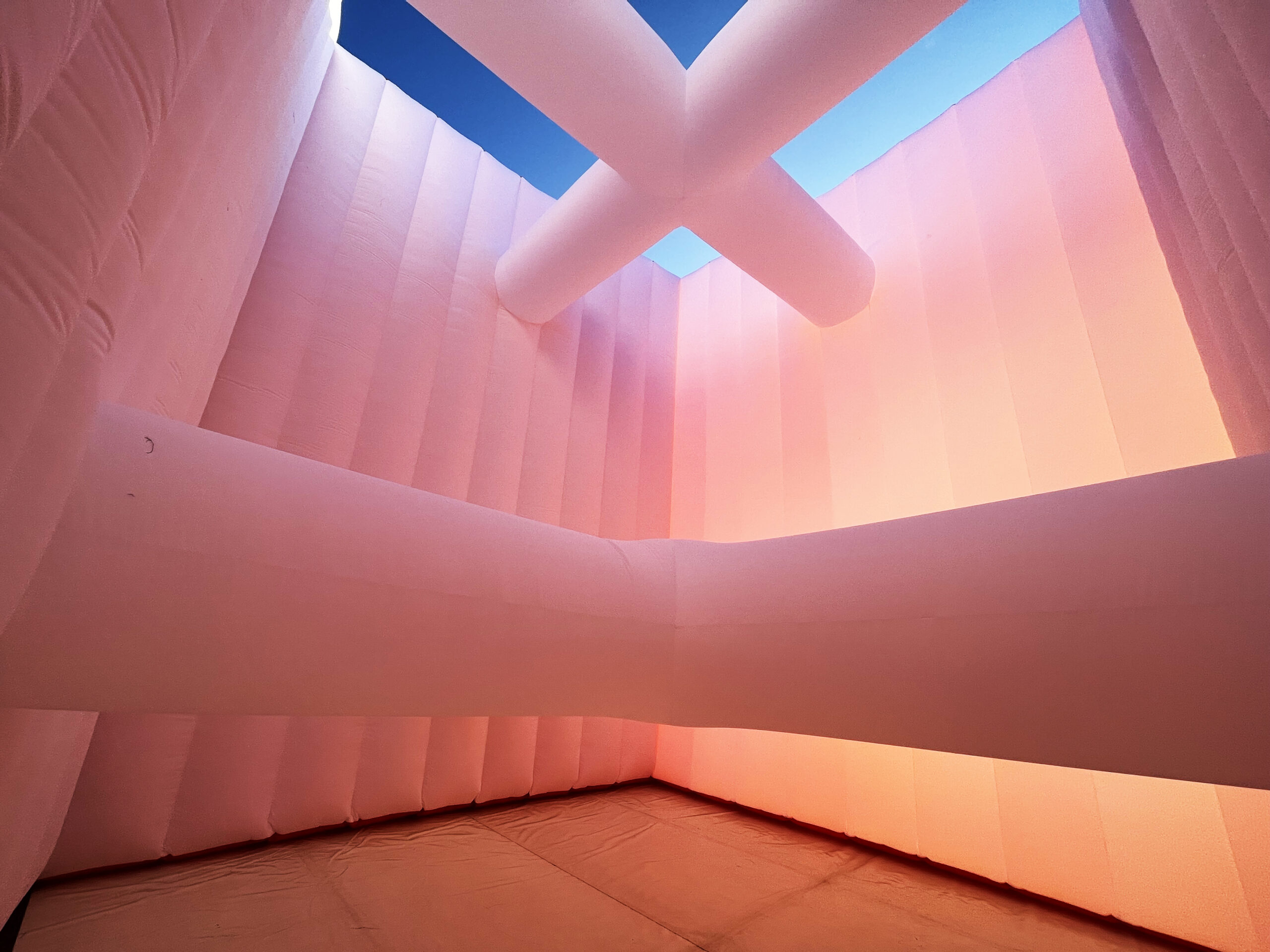 Jak je velká tuna oxidu uhličitého? 

Kdybychom ji stlačili do krychle, 
bude mít rozměry 8 x 8 x 8m
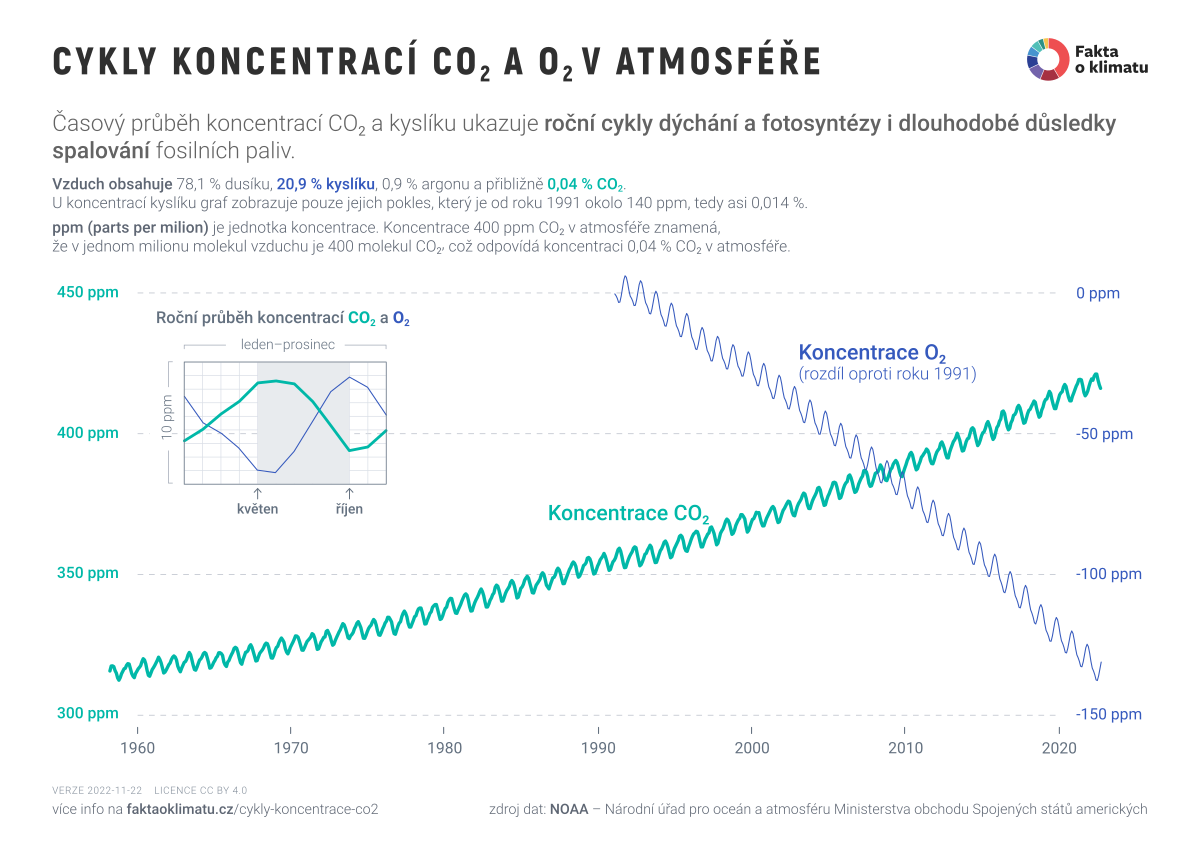 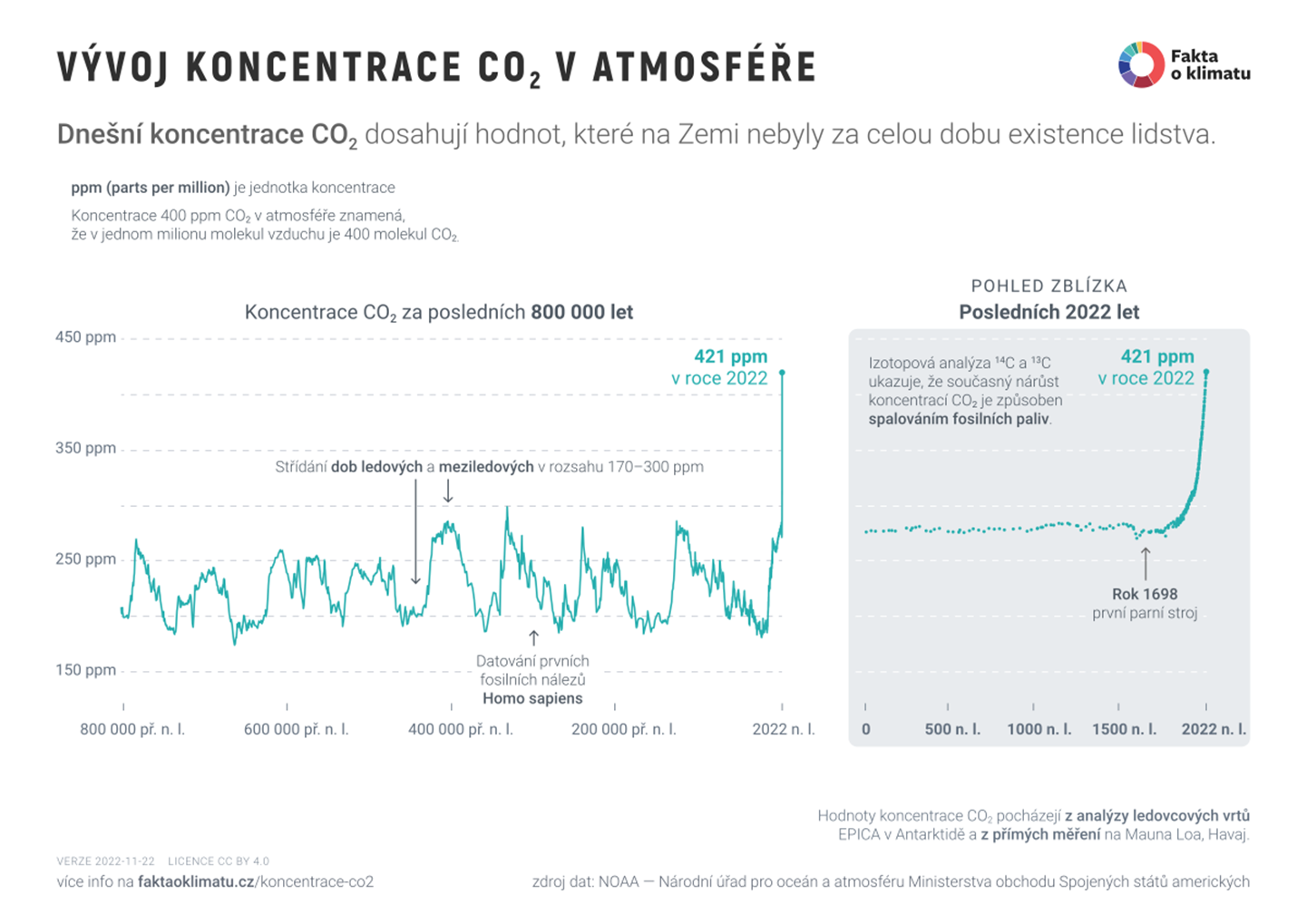 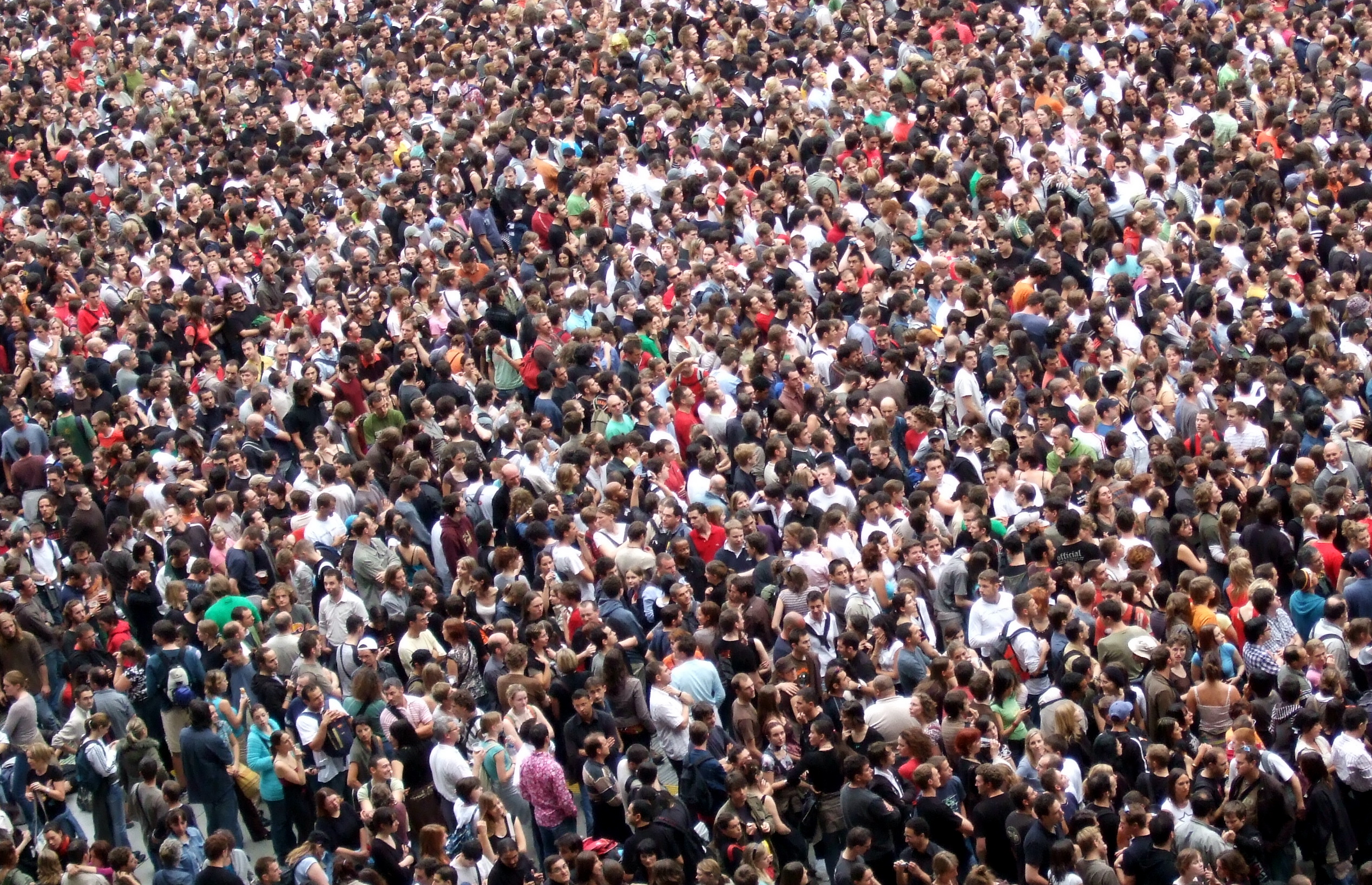 CO JE SKUTEČNOU PŘÍČINOU ZMĚNY KLIMATU?
DOPADY ZMĚNY KLIMATU
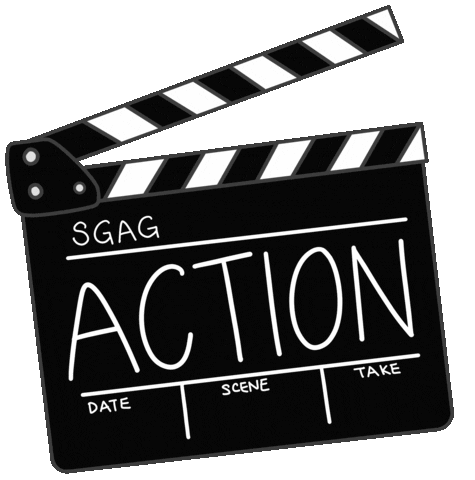 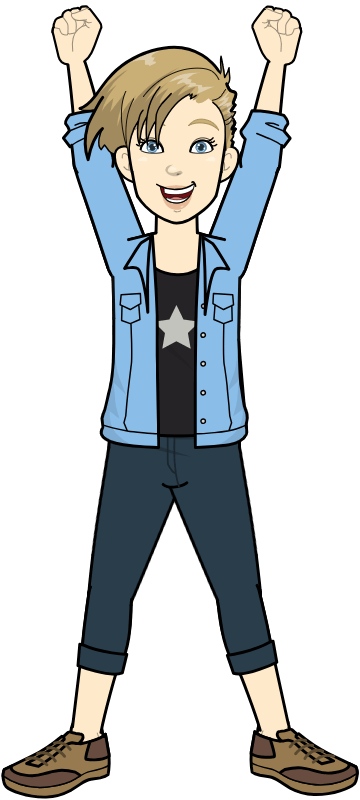 DOPADY ZMĚNY KLIMATU
Rozdělte se do týmů, v každém týmu bude jeden pracovní list a jedna fixa na tabuli.

Určete dle informací, které už máte, co lze zařadit mezi dopady změny klimatu a na co změna klimatu vliv naopak nemá.

Na splnění úkolu máte 5 minut.
DOPADY ZMĚNY KLIMATU (IPCC)
Zvýšení celosvětové teploty – globální oteplení a posun ročních období.
Tání sněhové pokrývky, ledovců a zvyšování hladin moří a oceánů.
Nevratné změny ekosystémů (bělení a odumírání korálů, usychání stromů v důsledku sucha, dostupnost a ztráta kvality půdy, okyselování oceánů ad.). 
Migrace živočišných druhů a ztráta druhové pestrosti (cca ½ druhů organismů se posunula směrem k pólům nebo do vyšších nadmořských výšek, další vyhynuly).
Změny koloběhu vody a srážkového režimu – nedostatek pitné vody a vody obecně
Extrémní výkyvy a projevy počasí (sucha, záplavy, cyklóny, požáry, tornáda ad.).
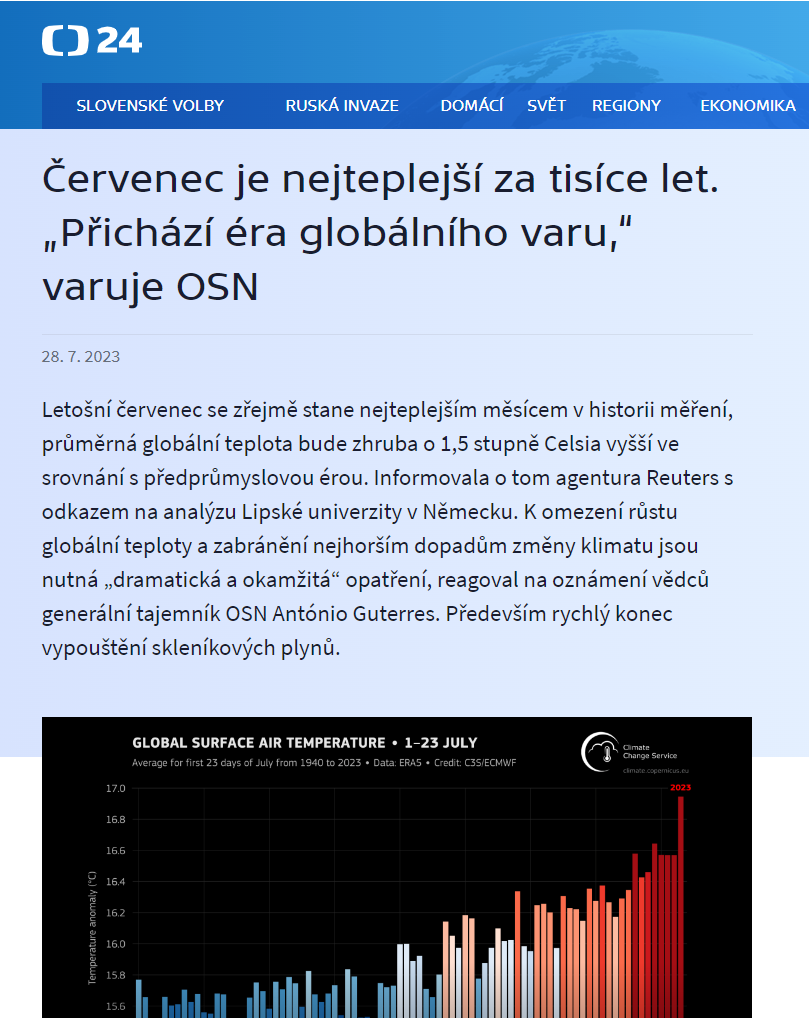 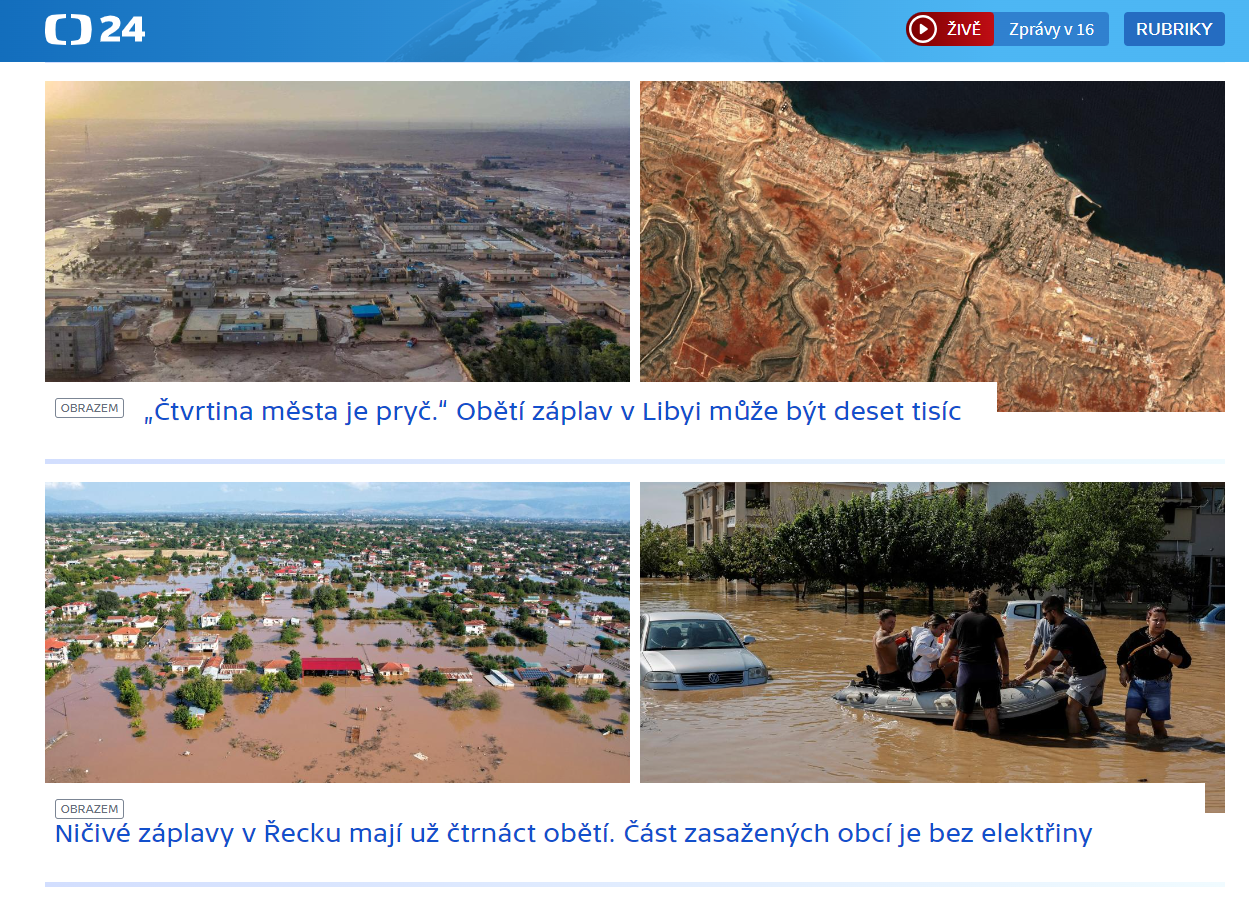 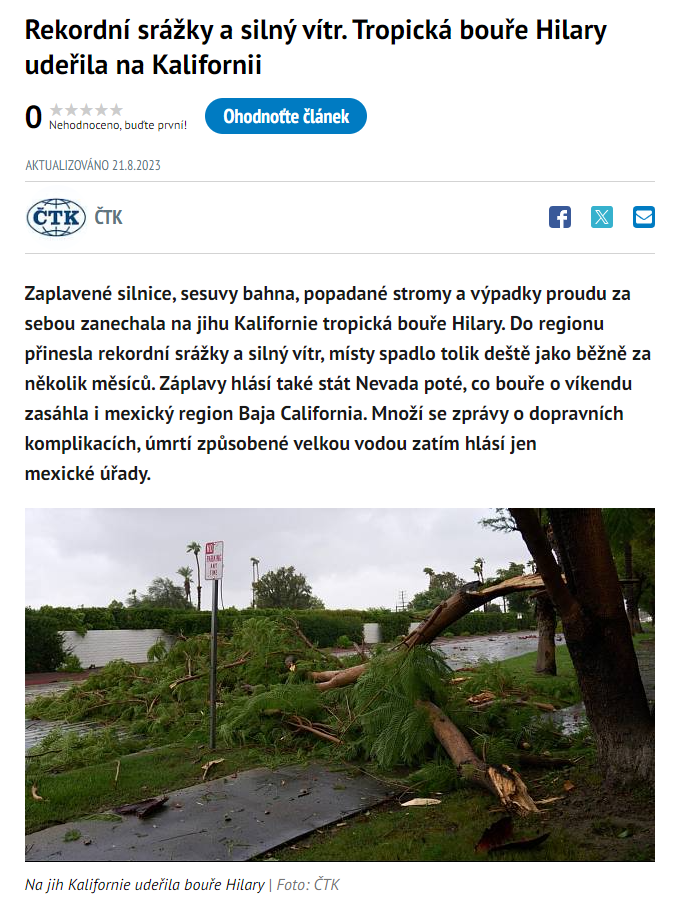 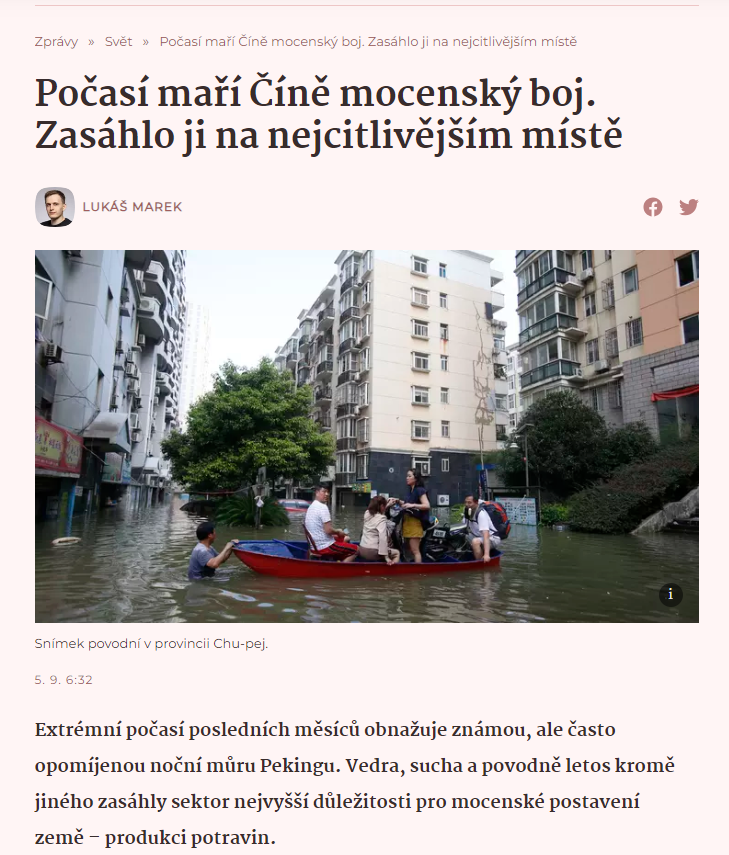 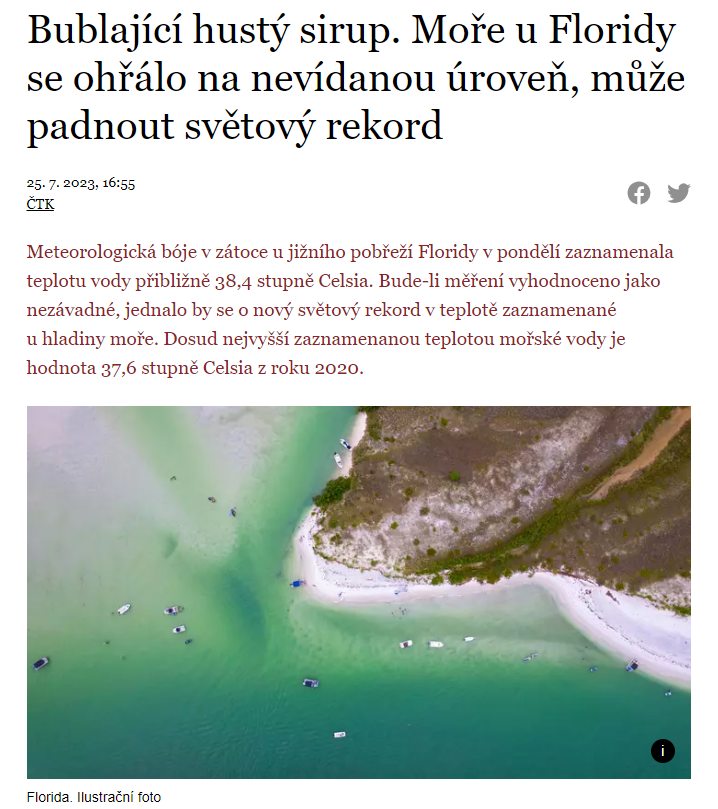 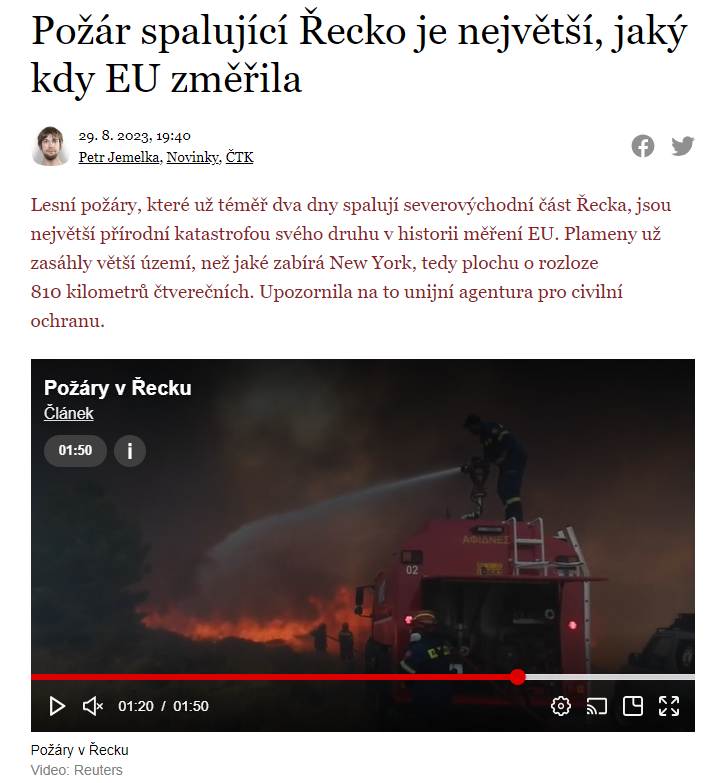 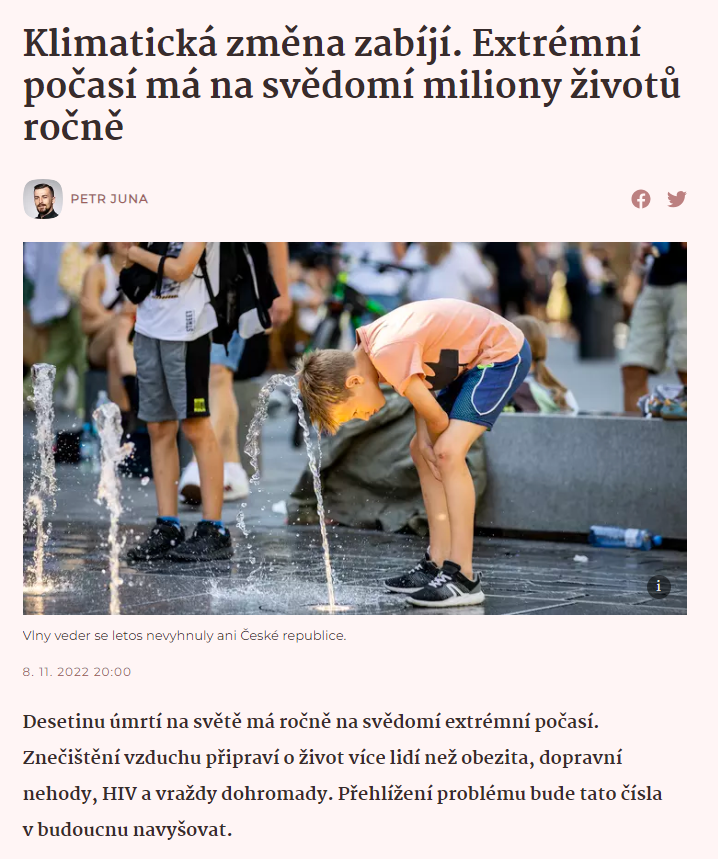 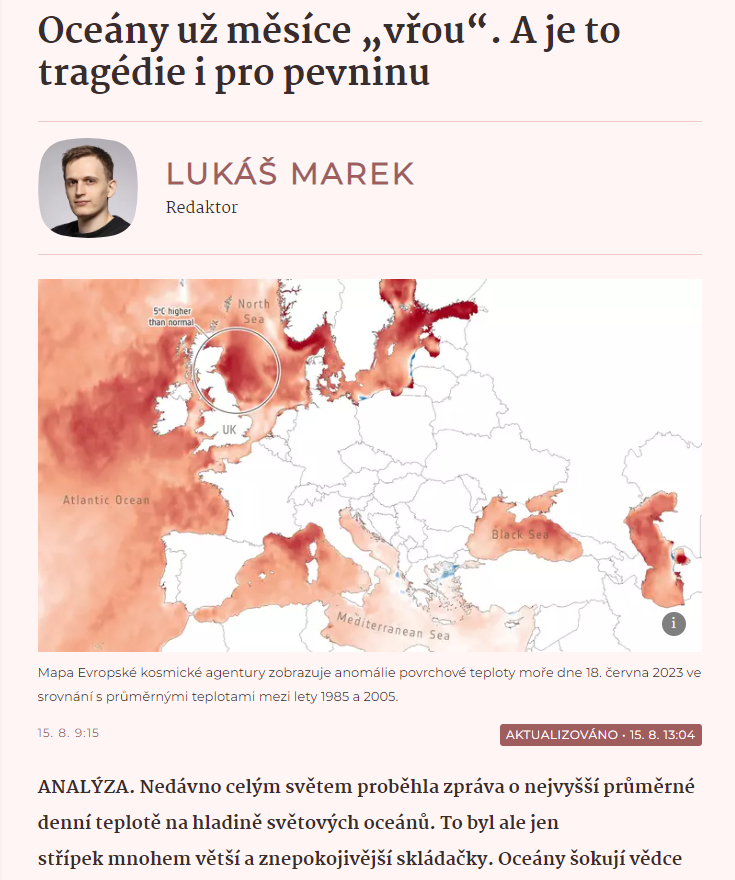 Pociťujeme změnu klimatu i my v ČR?
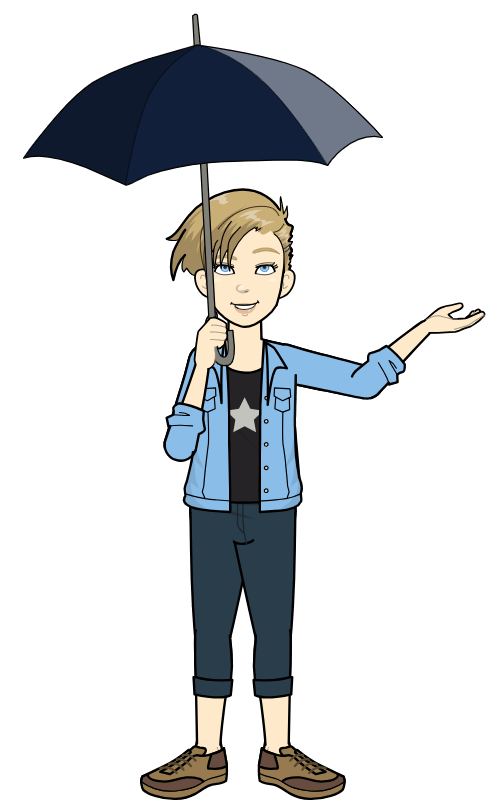 Nejteplejších 9 let (od počátku měření) jsme v ČR zažili právě v posledním desetiletí. 

Česká republika oteplila za posledních 60 let o více jak dva stupně. Zatímco svět se oteplil v průměru o 1 C.

ČR, podobně jako některé další státy Evropy, se tak otepluje 2 x rychleji než celý svět.
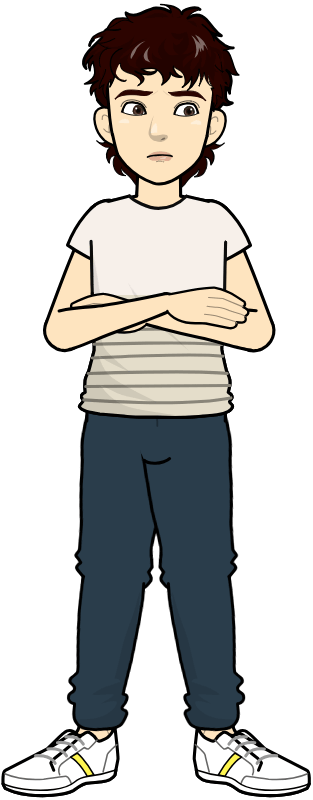 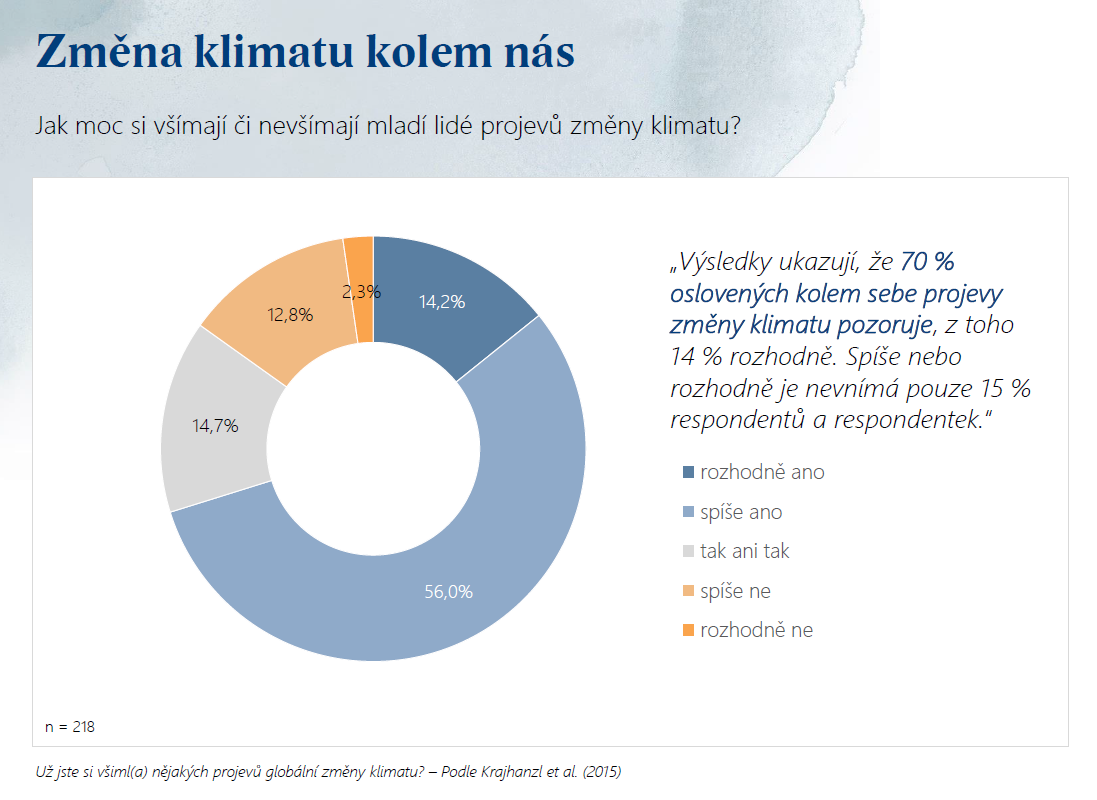 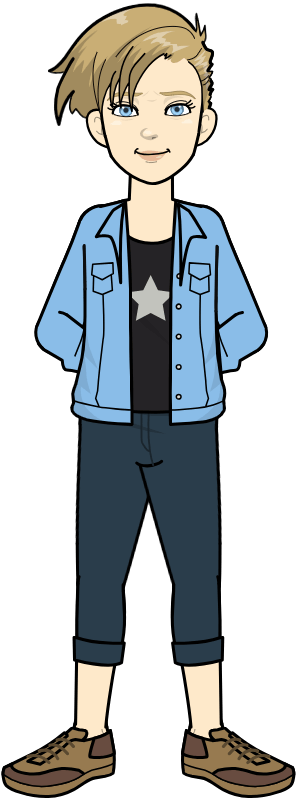 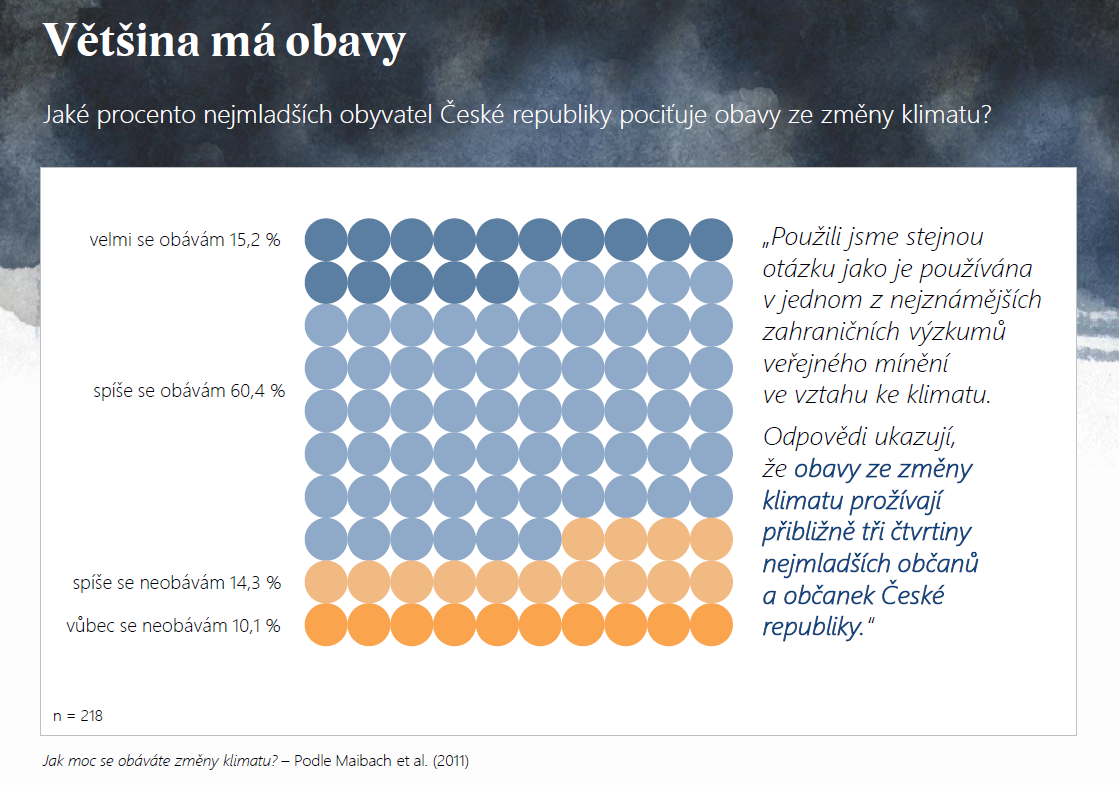 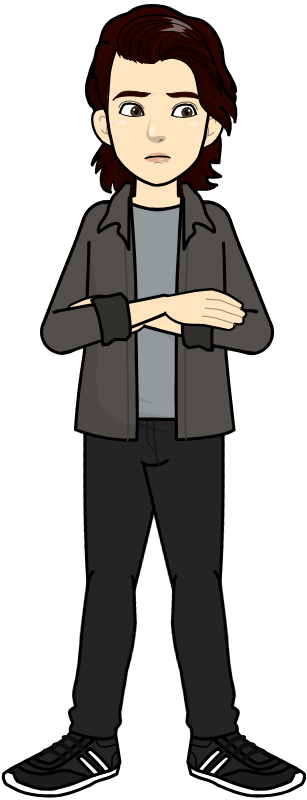 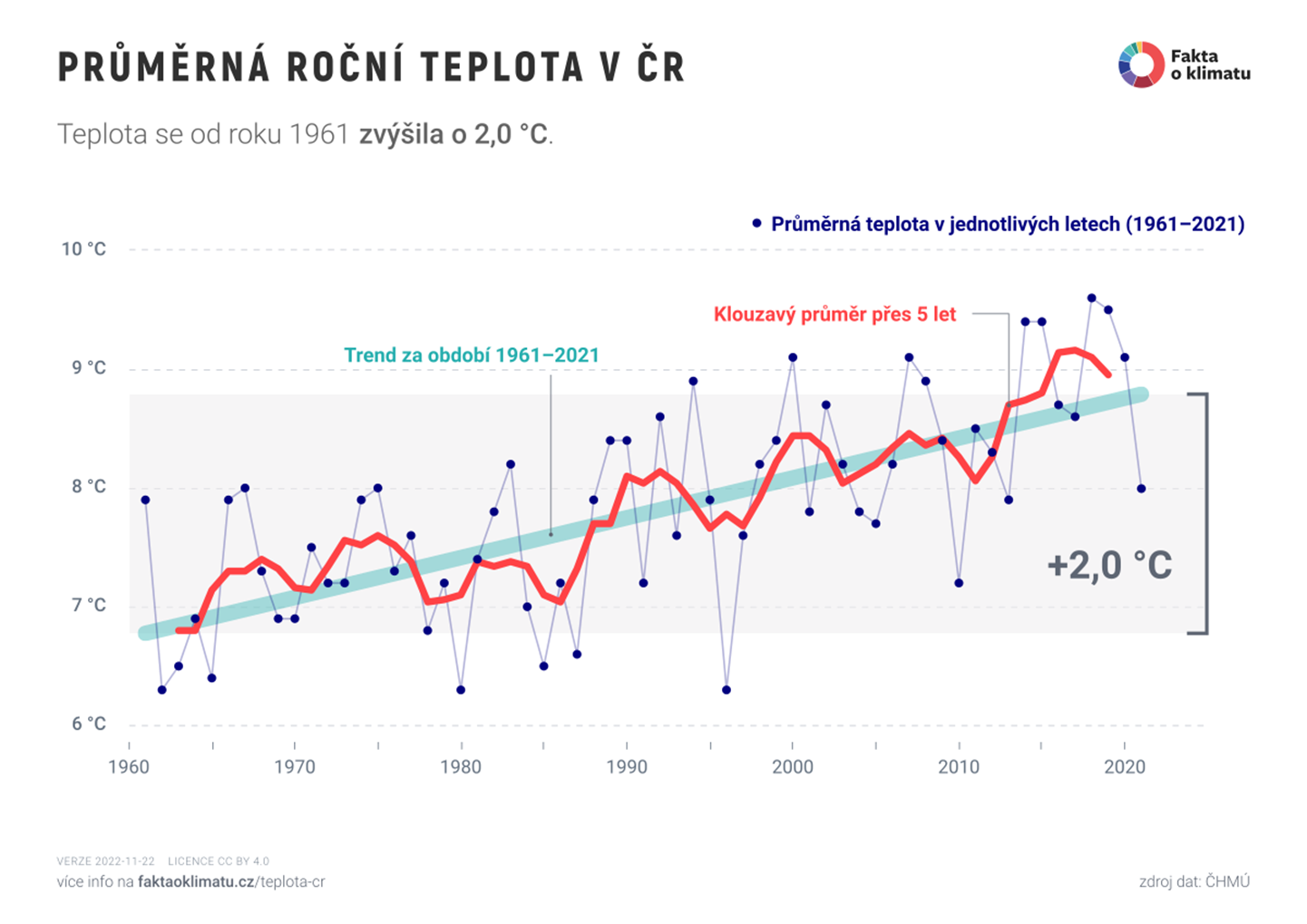 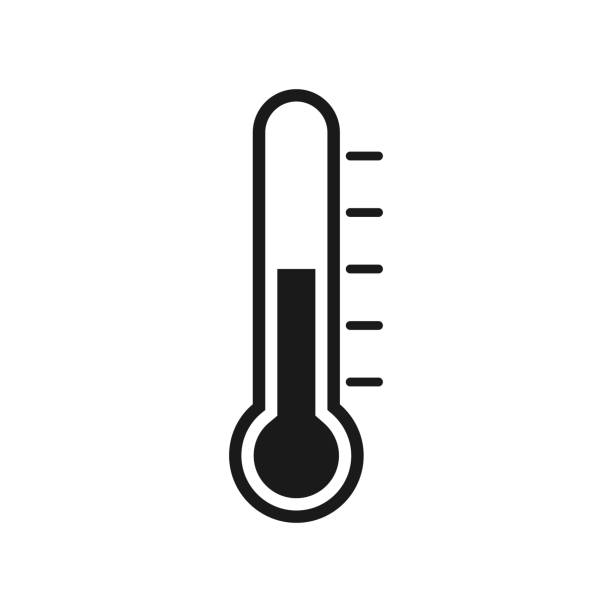 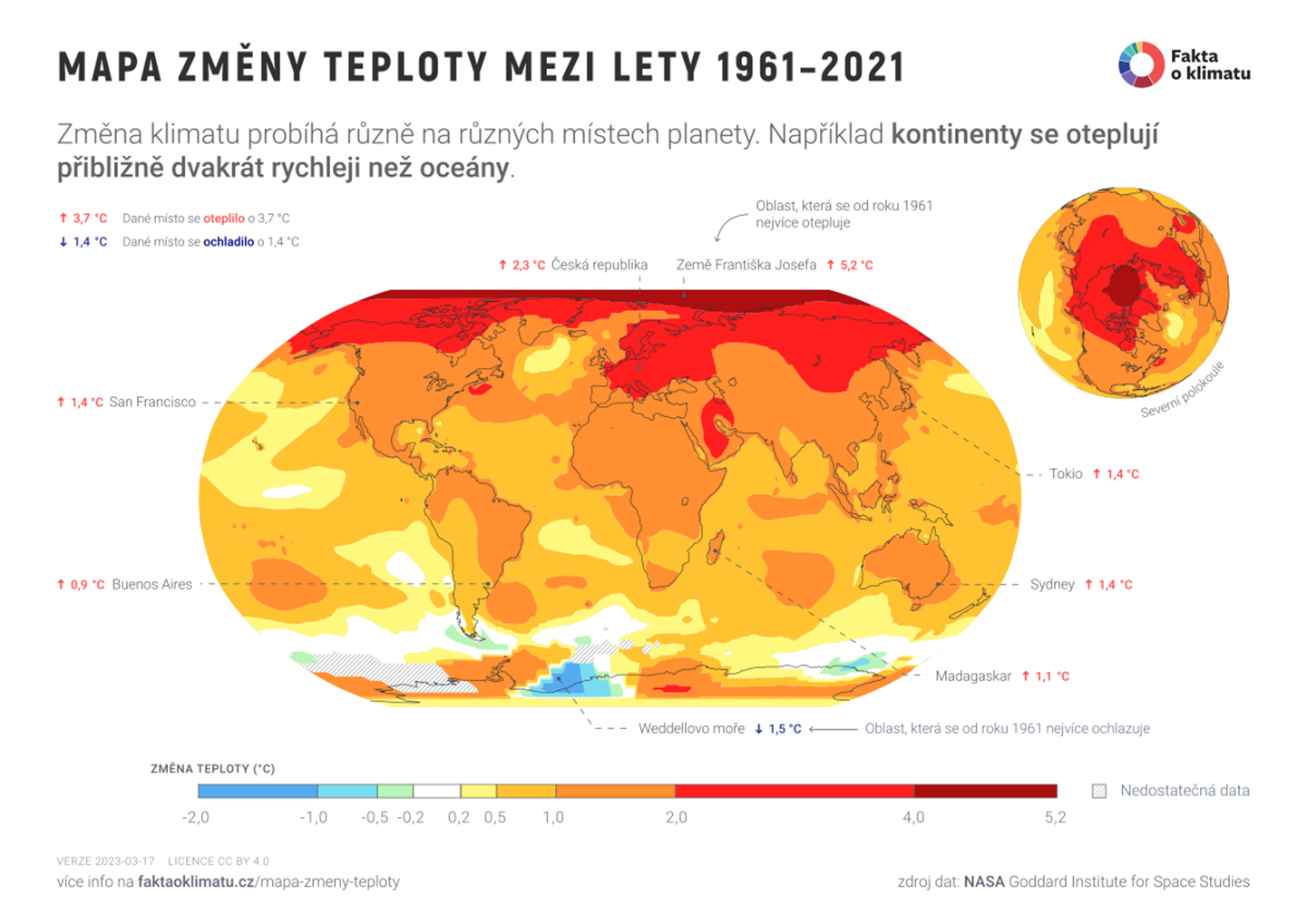 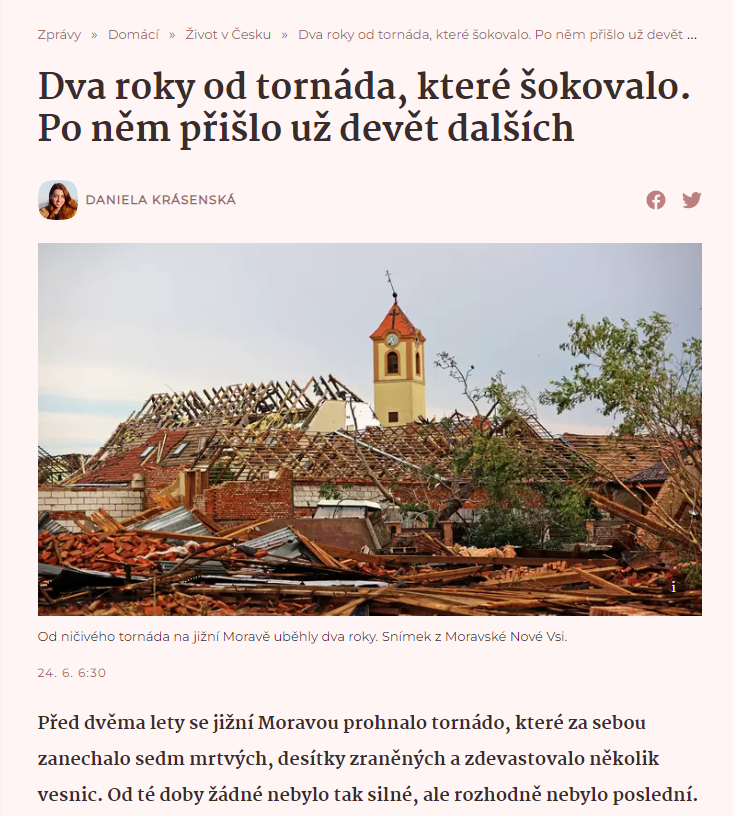 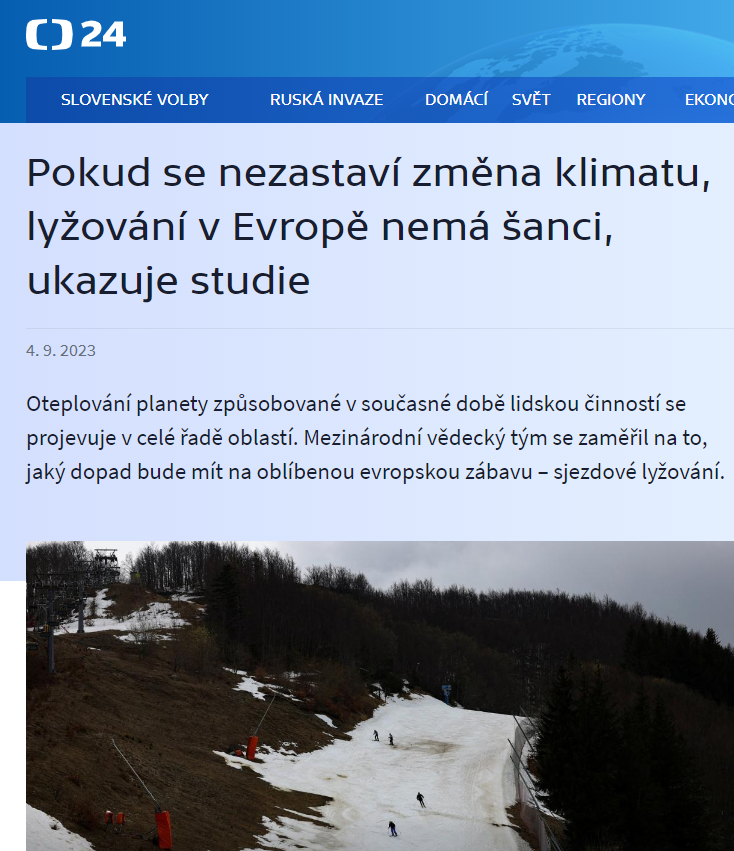 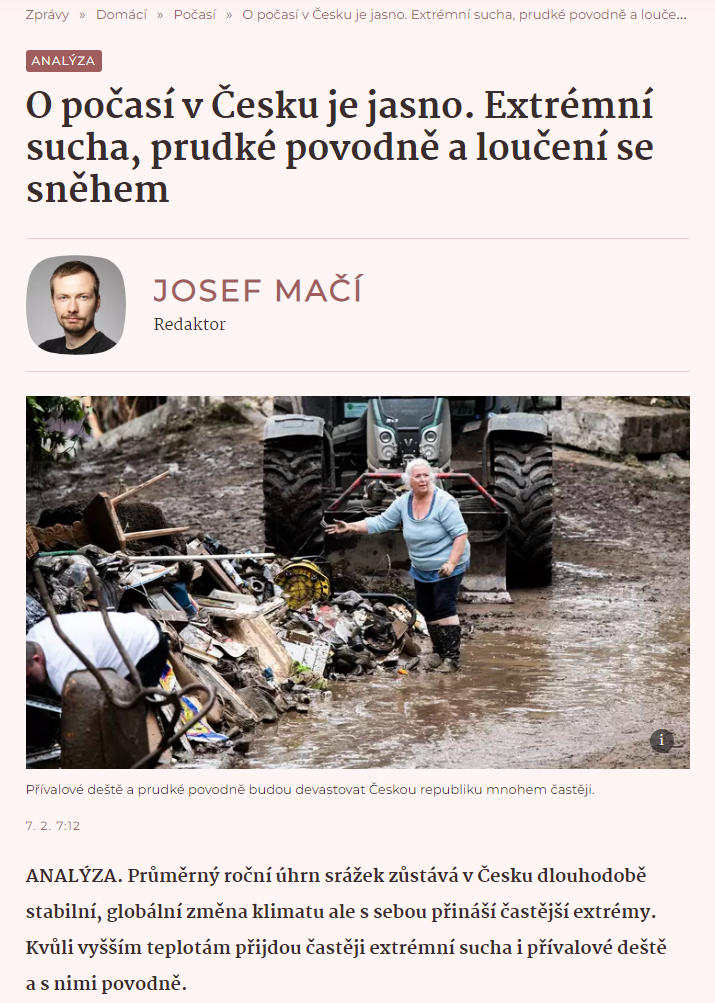 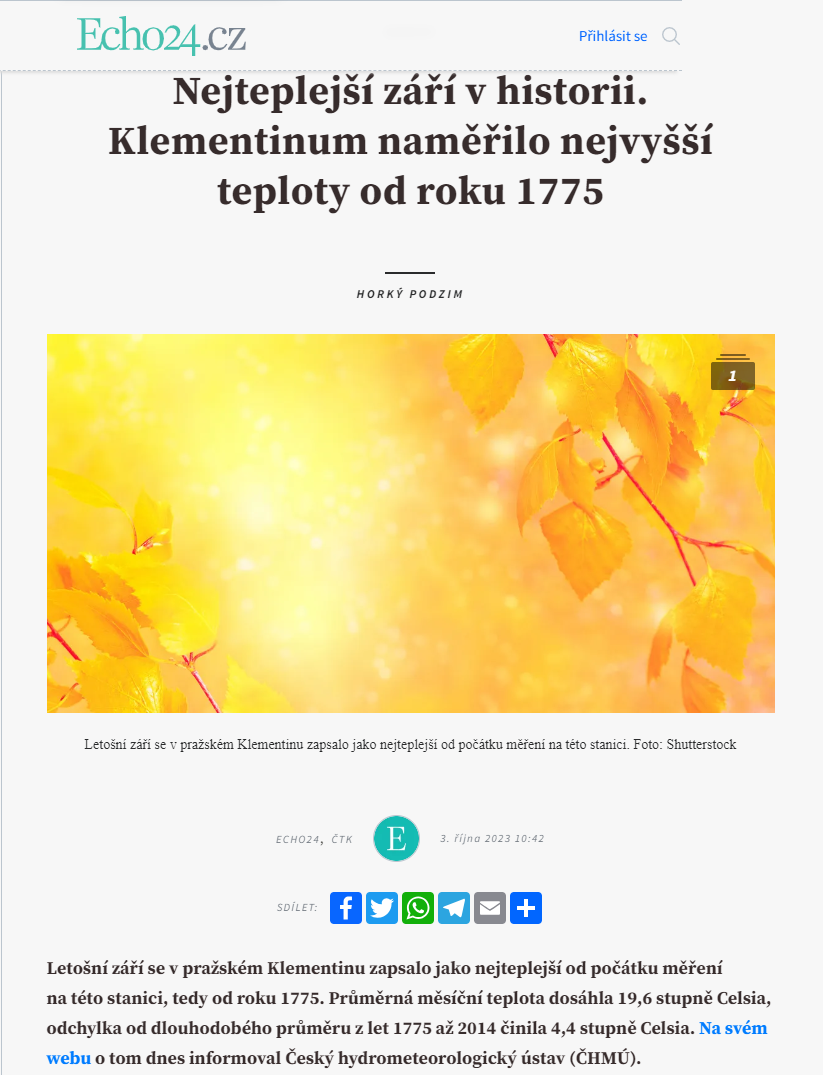 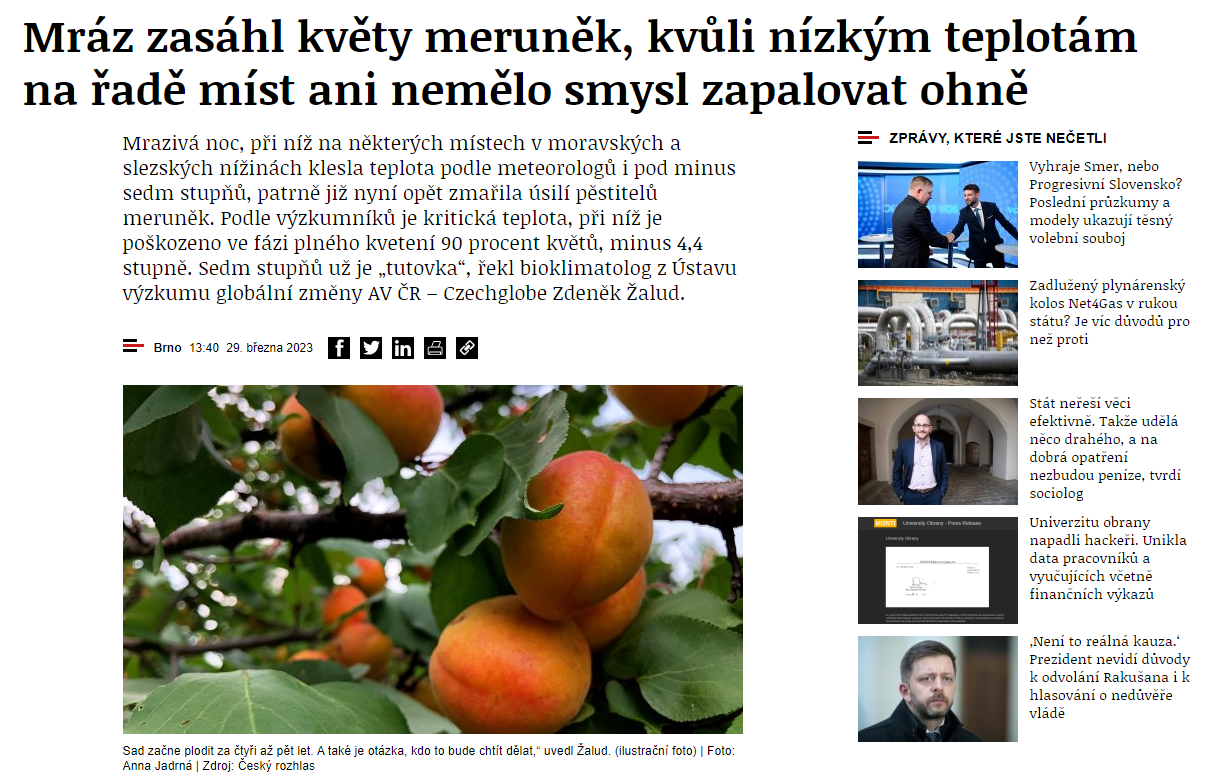 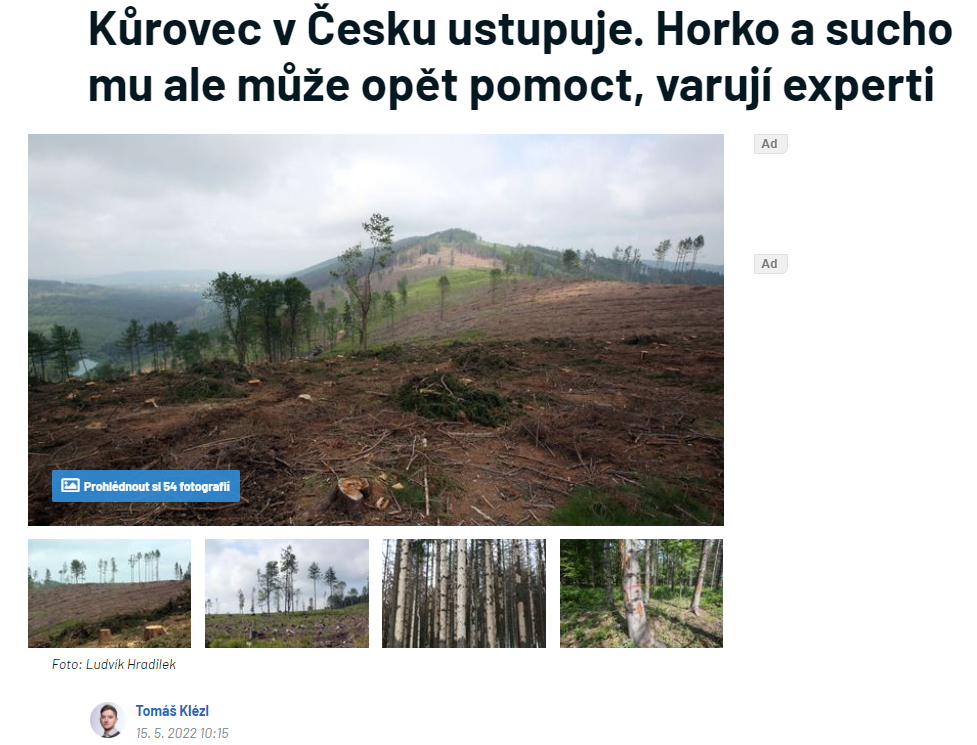 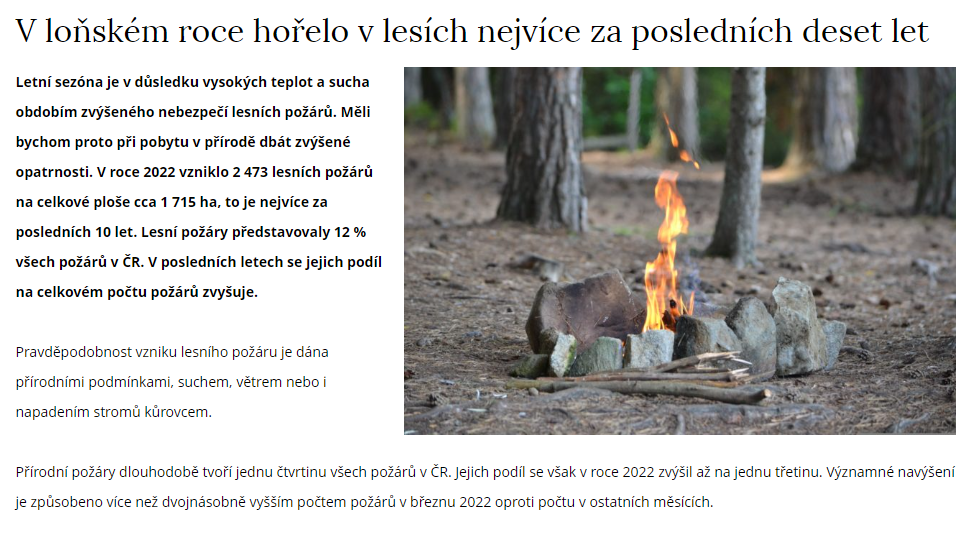 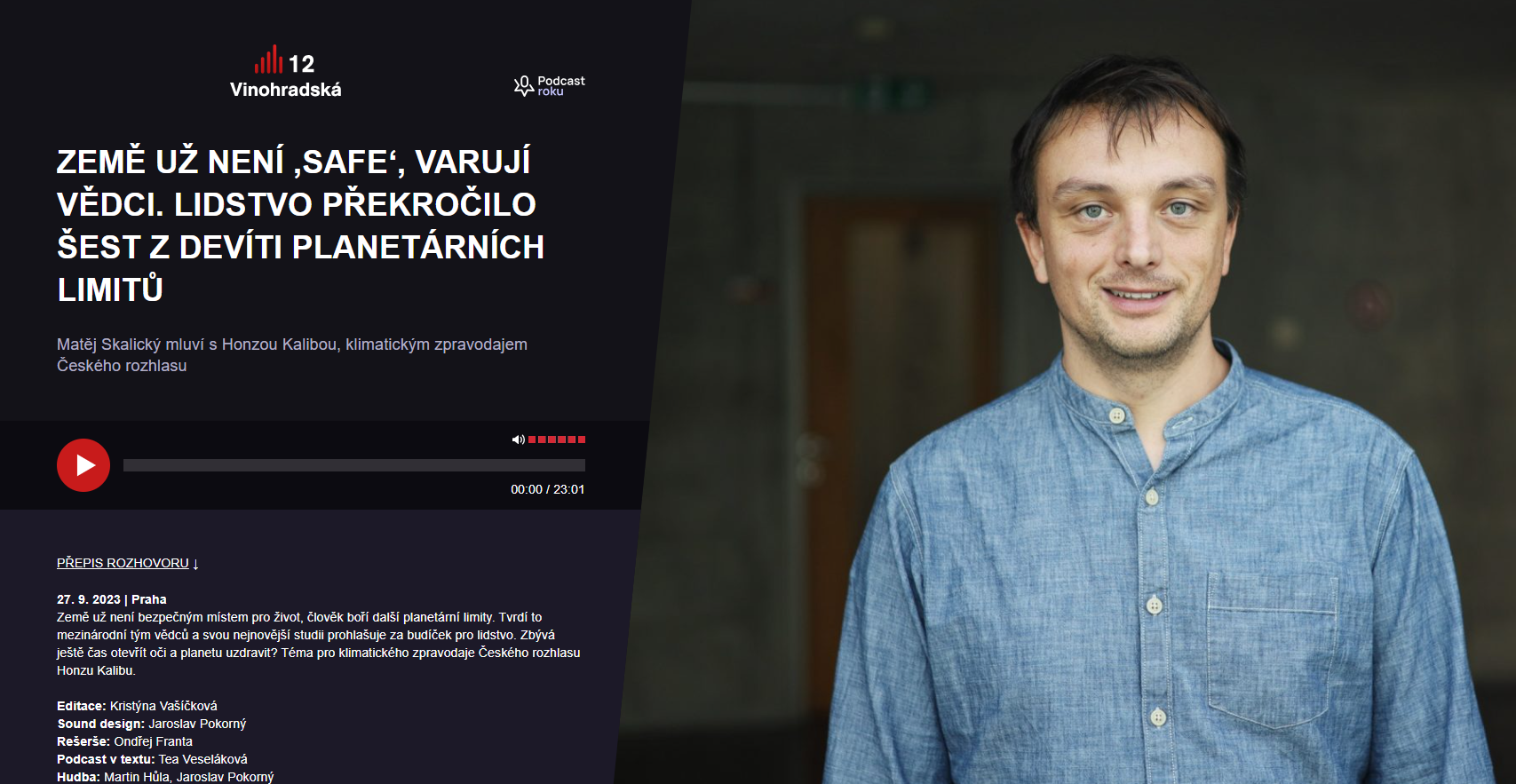 Co je skutečnou příčinou změny klimatu?
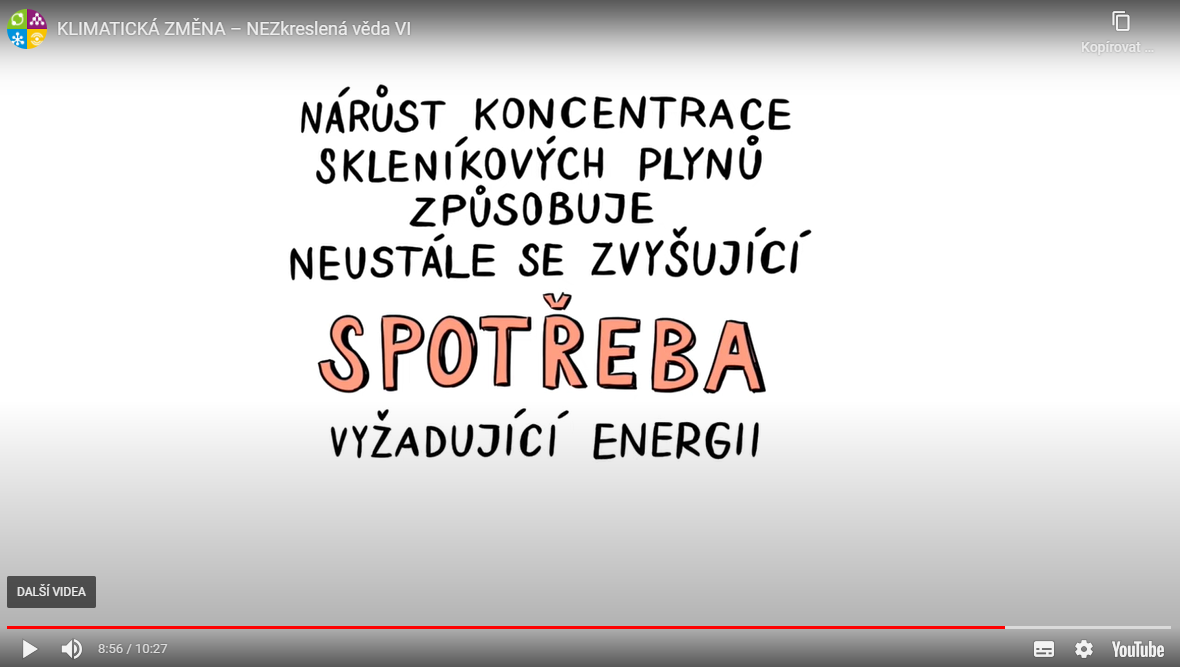 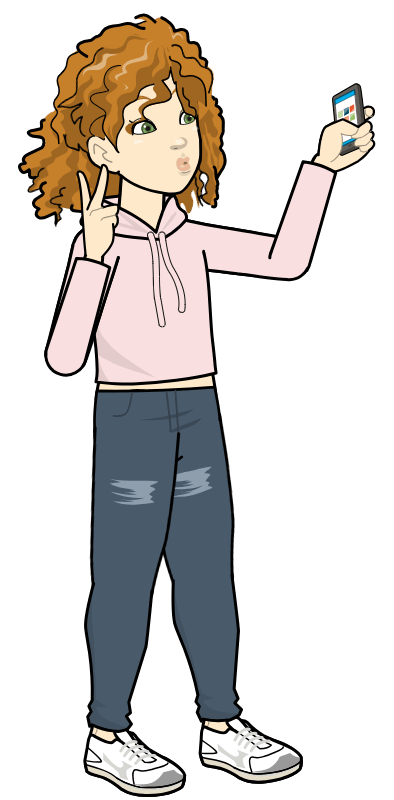 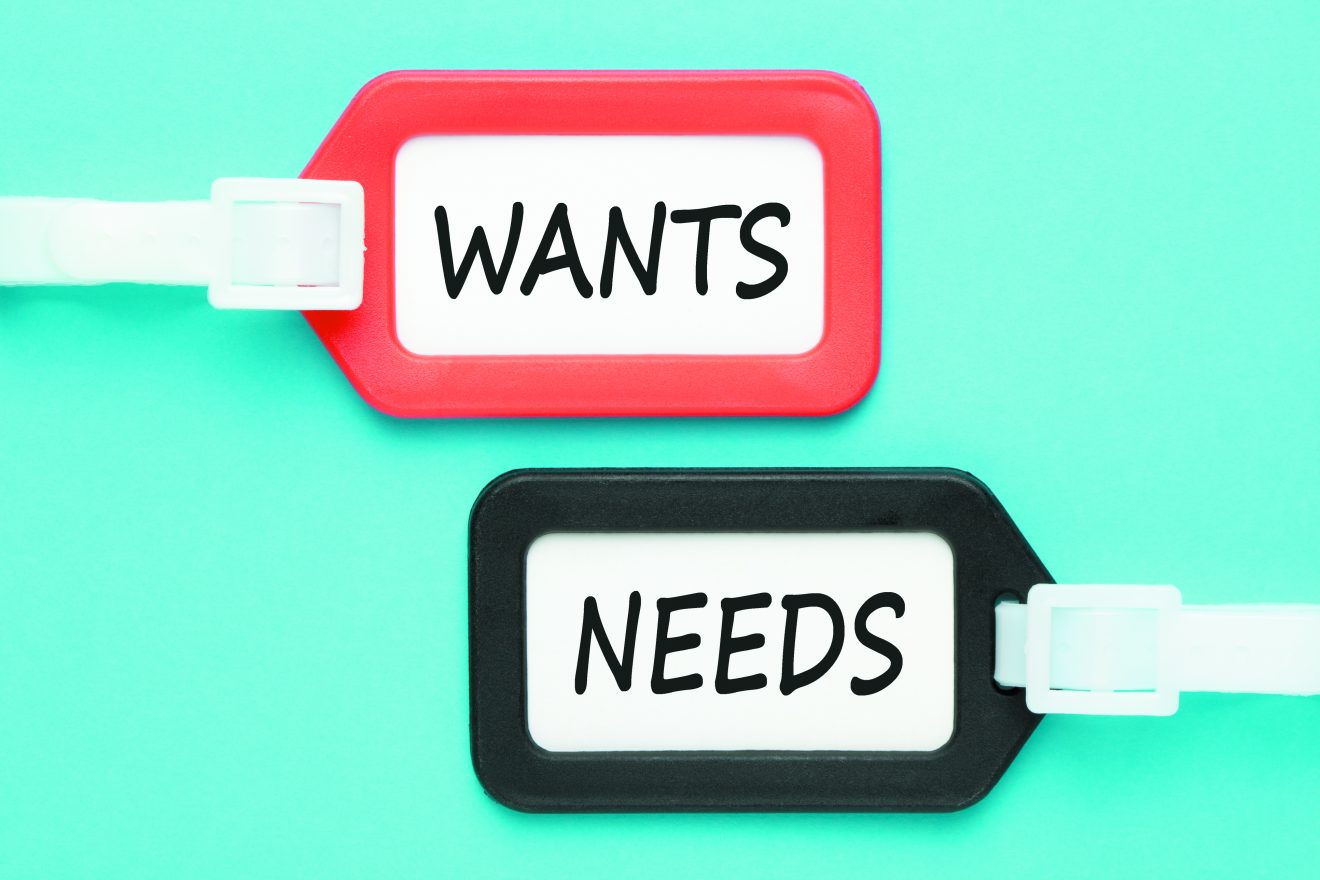 Člověk jako spotřebitel
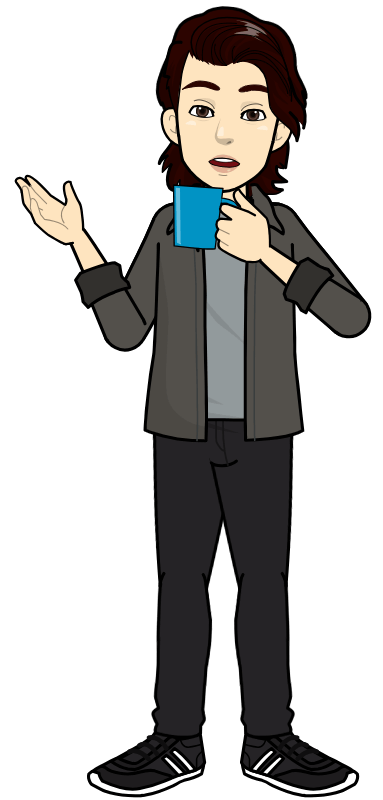 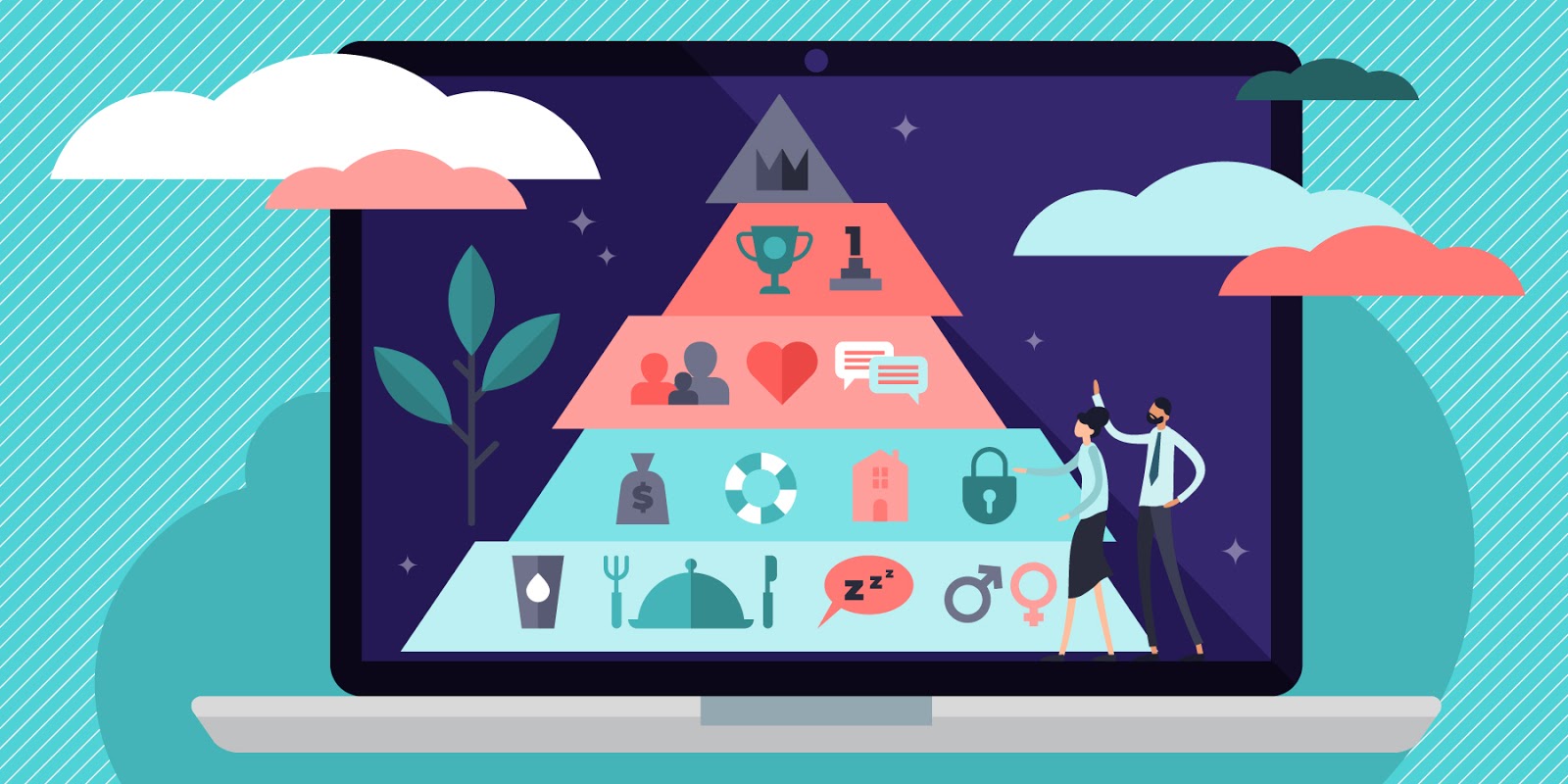 Potřeba a spotřeba
Potřeba je, zjednodušeně řečeno, projevem nedostatku něčeho.
Naše potřeby se mění s denní dobou, věkem, místem, kde žijeme … 
Pokud své potřeby naplňujeme, cítíme se šťastní. 
Jednou ze základních potřeb je tedy jejich uspokojování. 
Své potřeby uspokojujeme skrze spotřebu.
Spotřebu ovlivňují naše možnosti. Podle nich si vybíráme, co všechno budeme spotřebovávat.
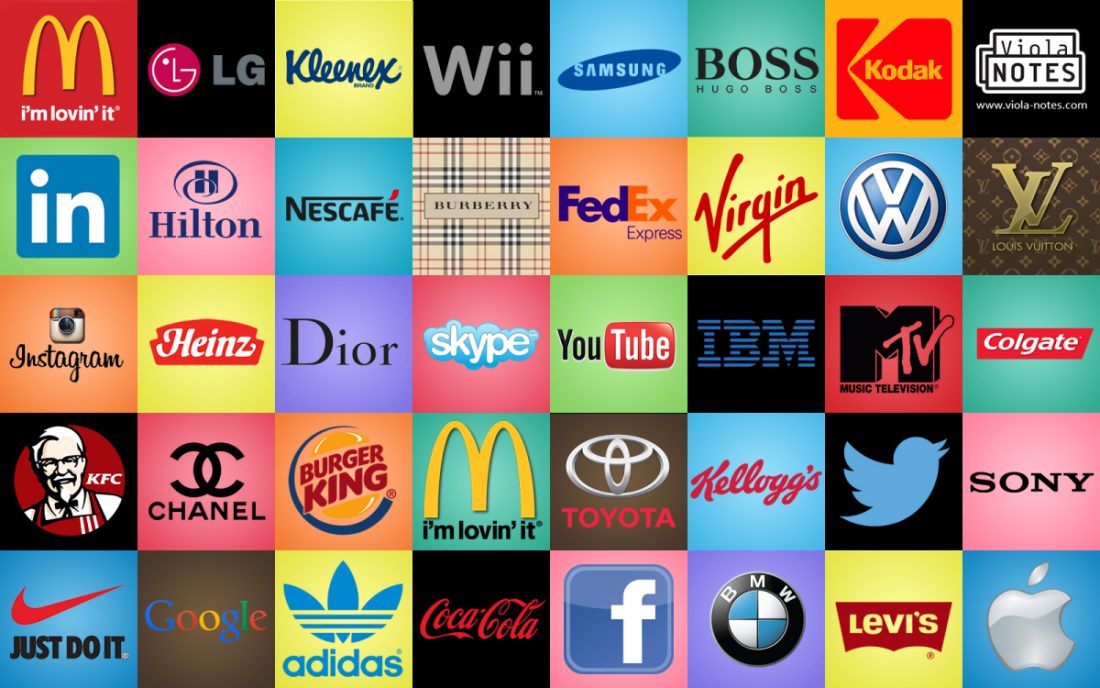 Co má vliv na naši spotřebu?
Dostali jsme se do fáze, kdy se spotřeba stala de facto novou potřebou. 
Tuto „spotřebu pro spotřebu“ nazýváme hyperkonzumem.
Co vše obnáší naše spotřeba?
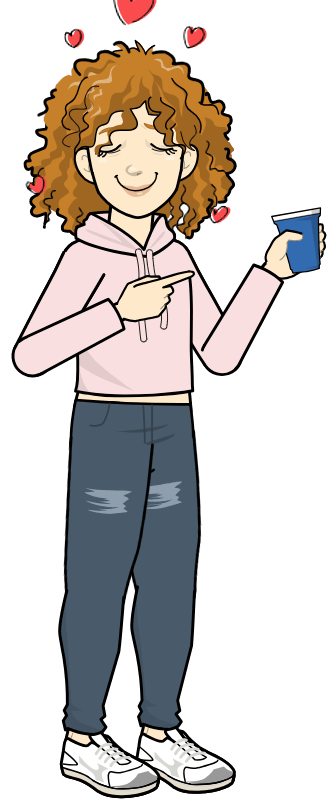 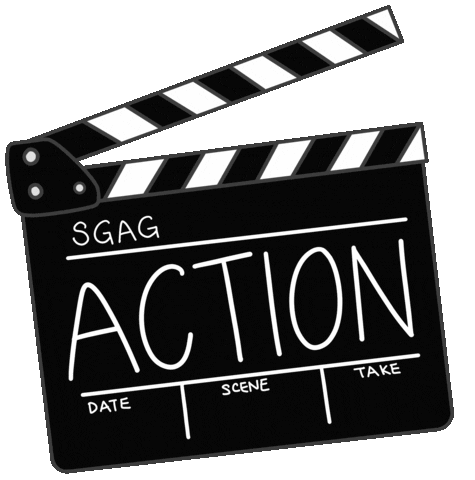 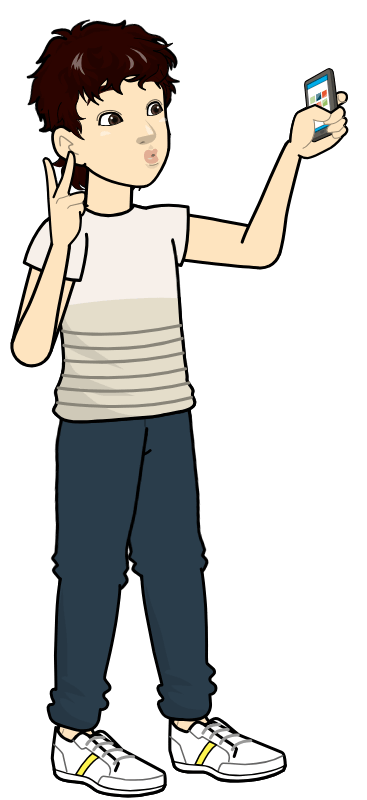 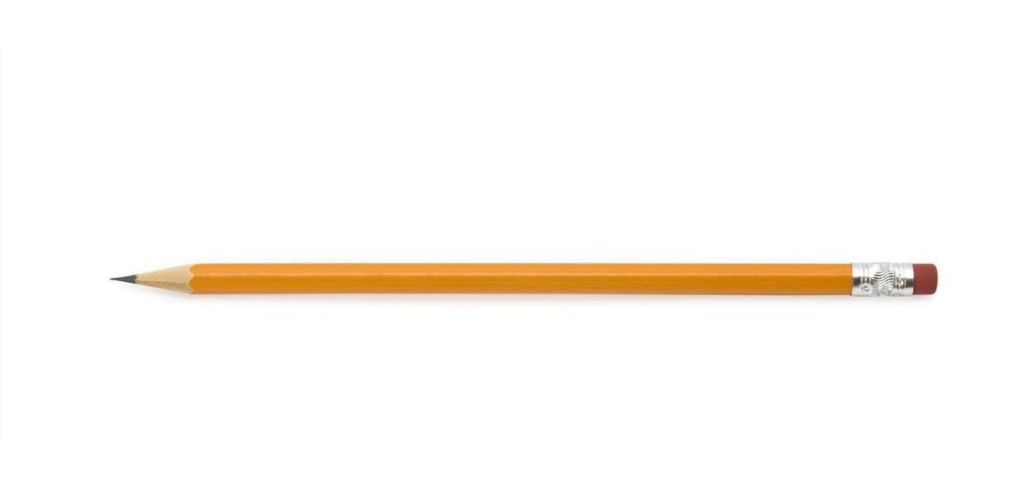 56 km
45 000 slov
1) Umíš říct, z jakých materiálů se předmět skládá, z čeho je vyroben?
2) Umíš vyjmenovat, co vše je potřeba k jeho vyrobení? 
3) Víš, odkud předmět zhruba pochází, nebo přímo kde byl vyroben?
4) Víš, kam předmět vyhodit po jeho upotřebení, kam putuje?
dřevo a tuha (grafit), potisk, barva (lak), guma, hliník
přírodní zdroje – suroviny (půda, strom, les, kaučuk ...), lidská práce, kapitál (lesnické stroje, továrny, peníze), doprava
Je tam napsáno? pravděpodobně ČR (KOH-I-NOOR), nebo Čína (více jak 50%)
směsný odpad > skládka - rozkládá se roky, spalovna > shoří
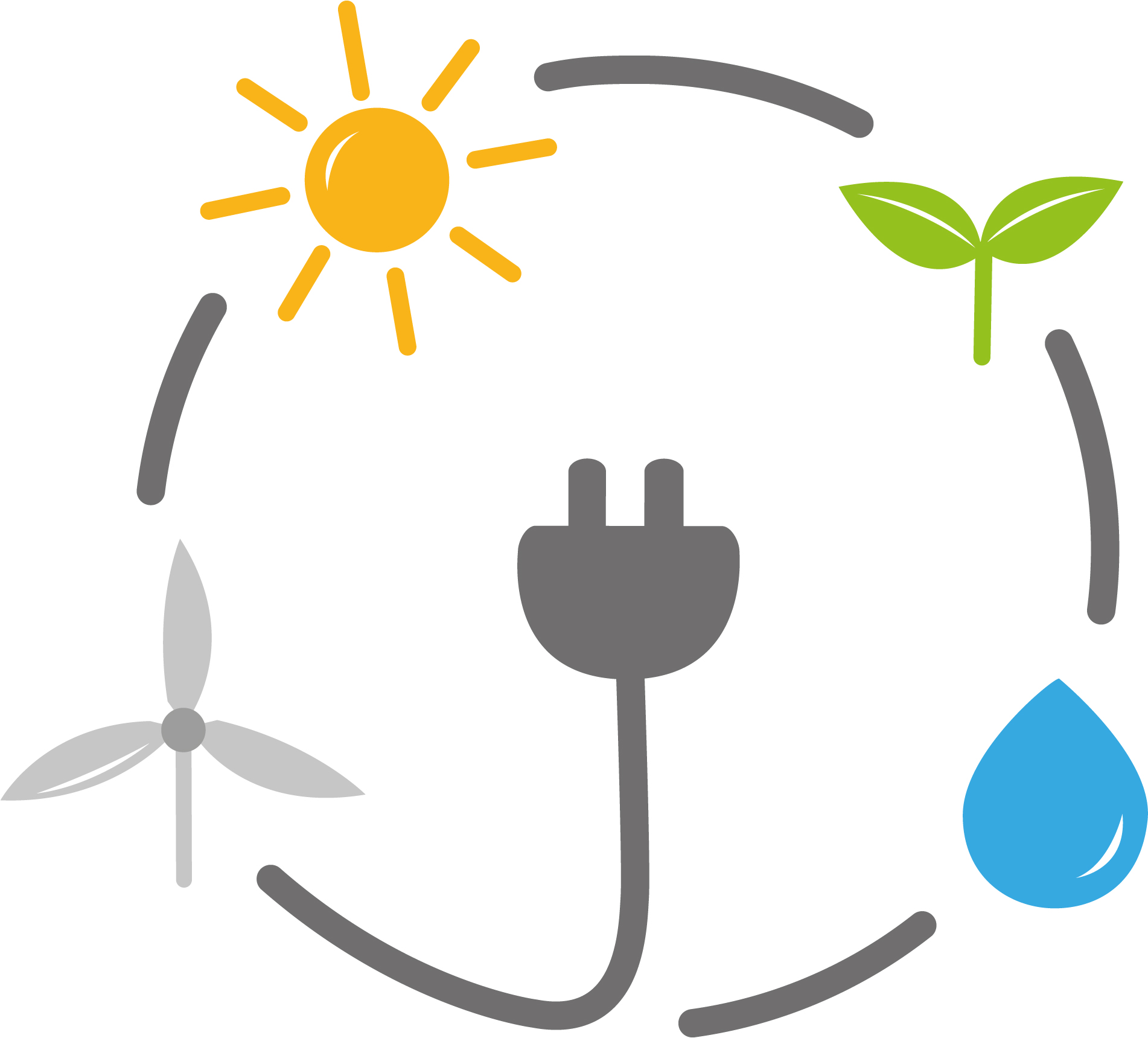 Na vše, co vyrábíme a co tedy i spotřebováváme, potřebujeme energii.

 Spoustu energie!
kWh
Spotřeba energetických zdrojů ve světě (1850-2022)
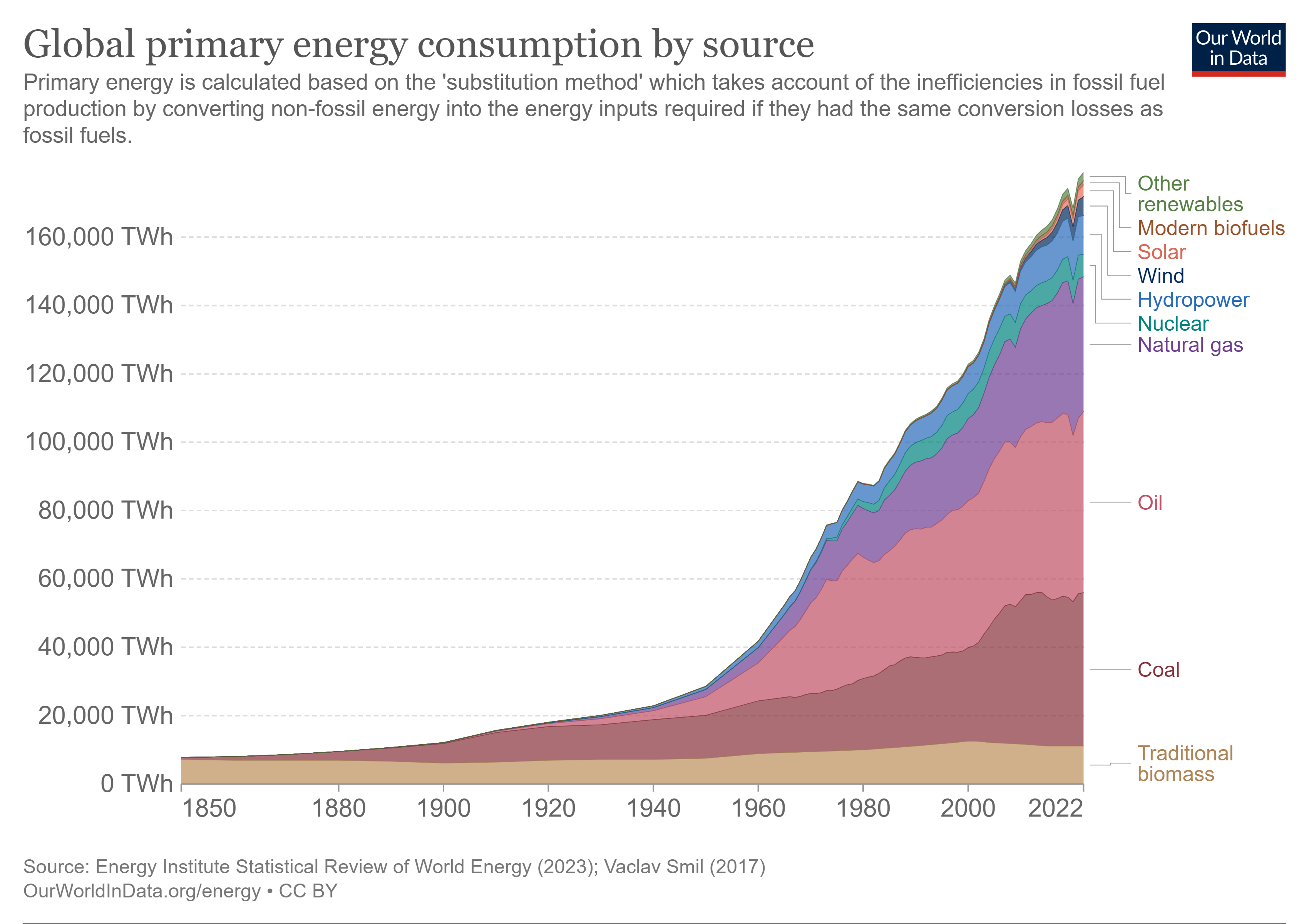 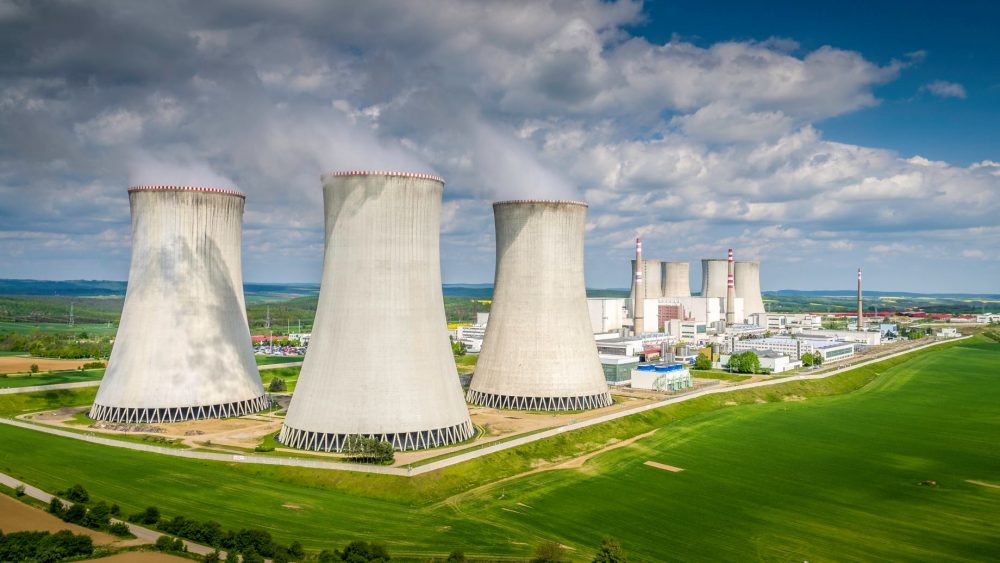 12 000 jaderných elektráren



2023
1950



2000 jaderných elektráren
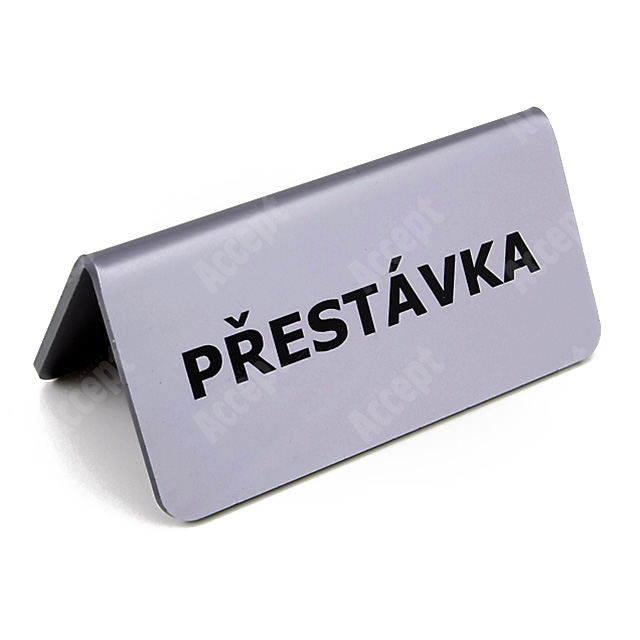 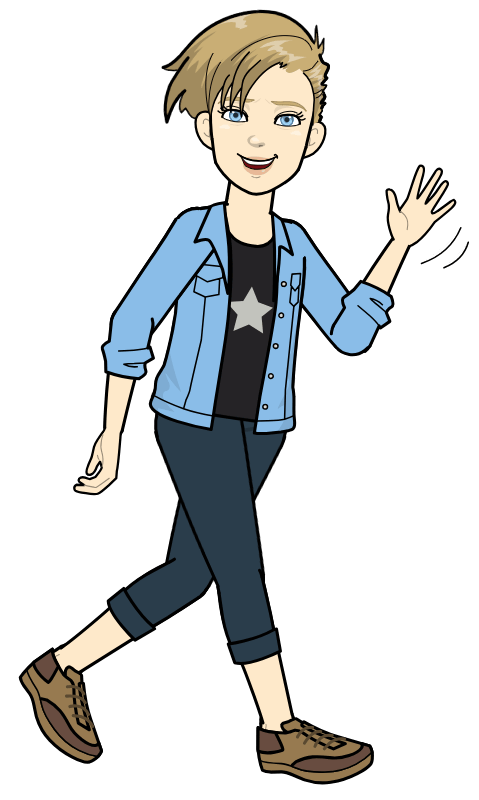 GLOBÁLNÍ (NE)ROVNOVÁHA
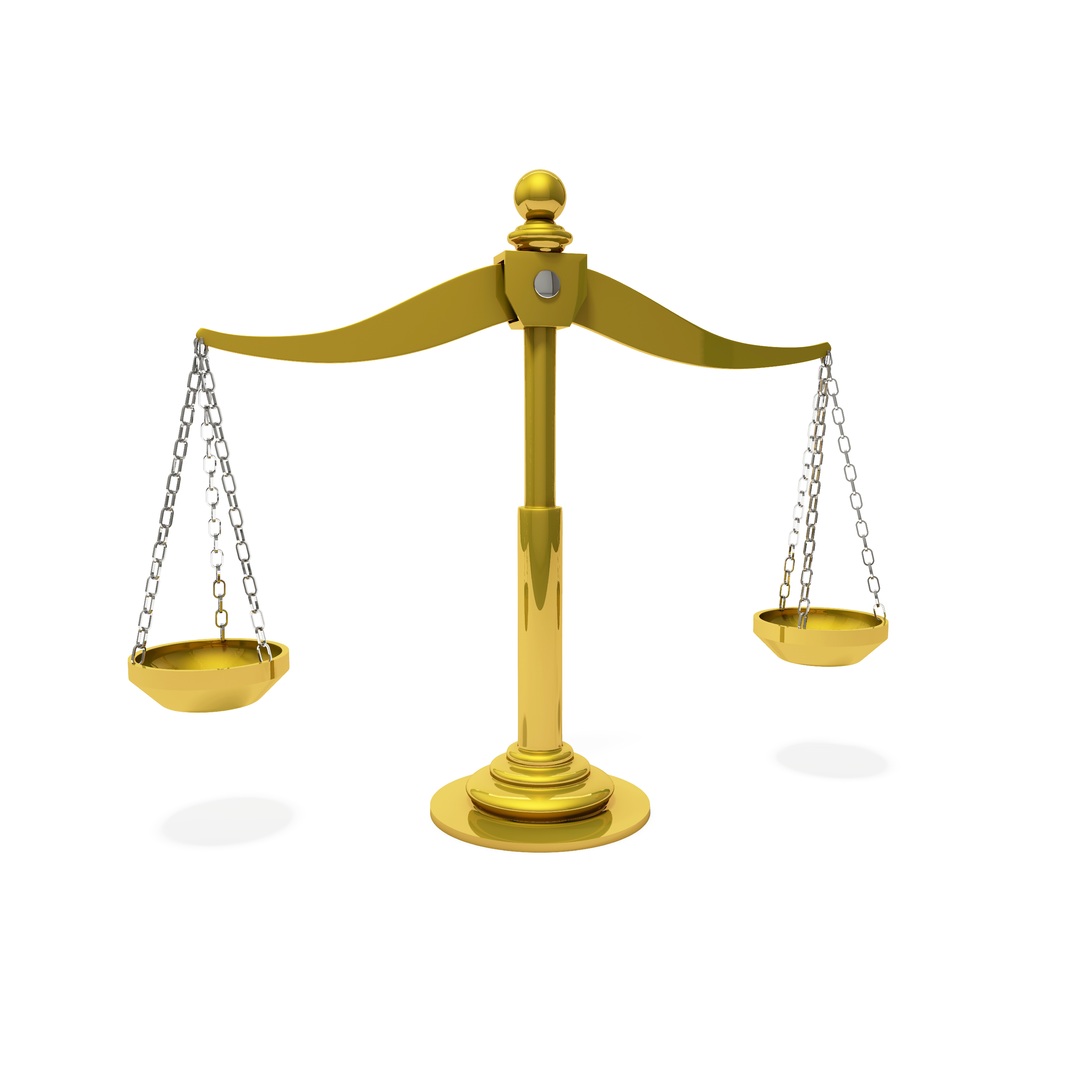 Atlas světa
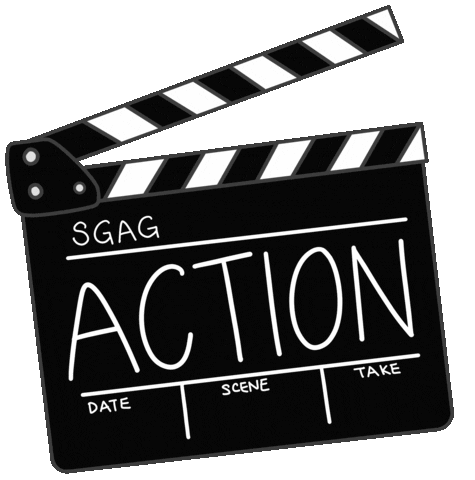 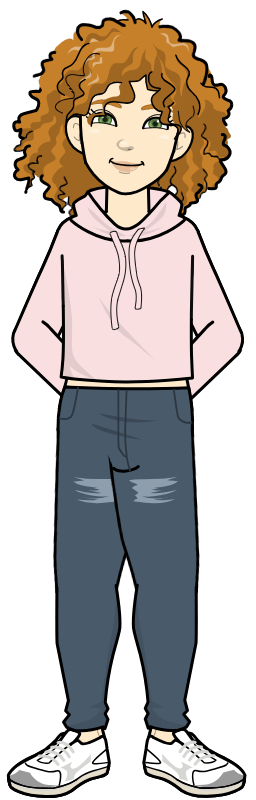 Rozložení světa dle regionů (UN)
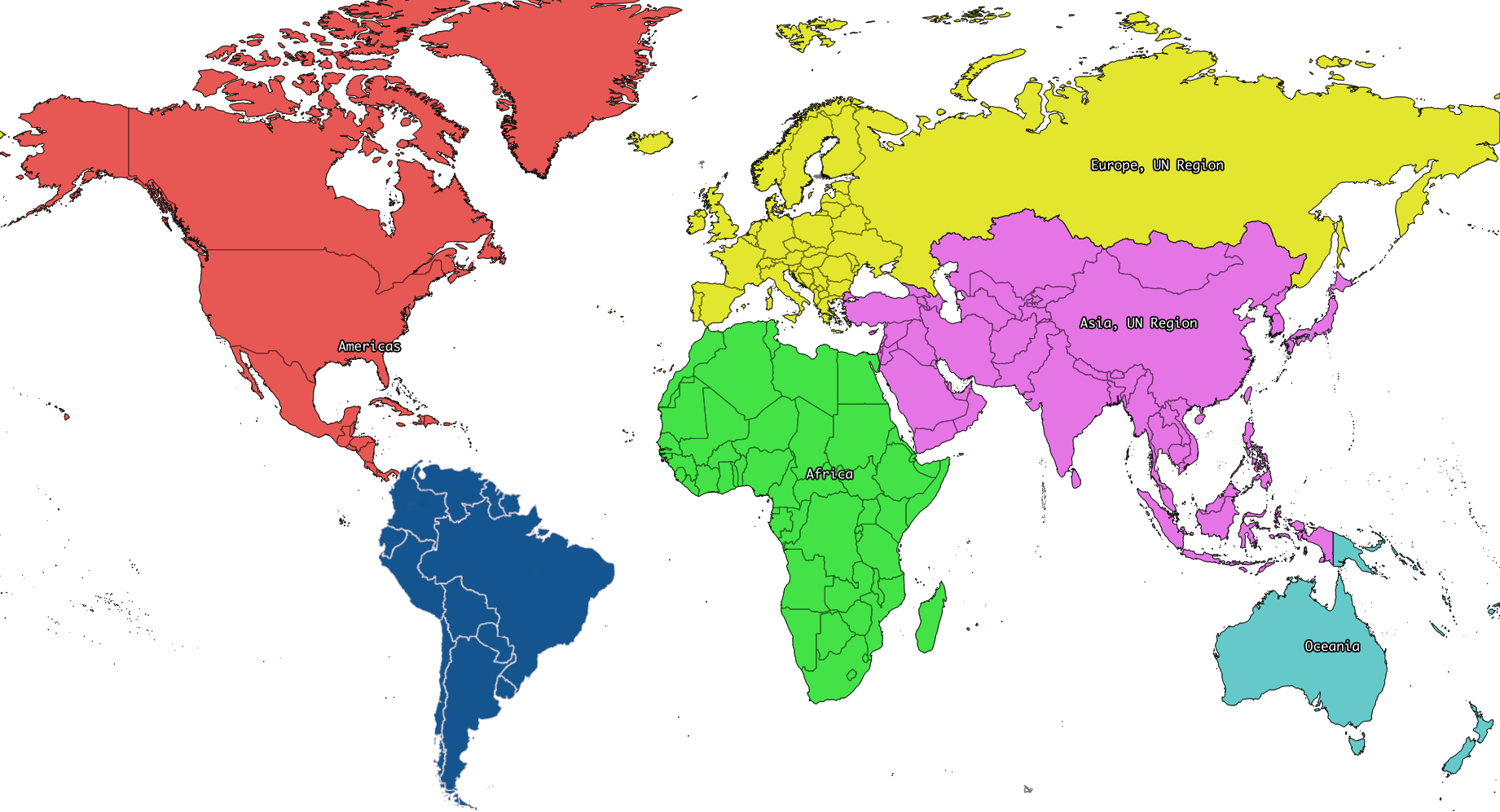 Rozložení bohatství ve světě (2022)
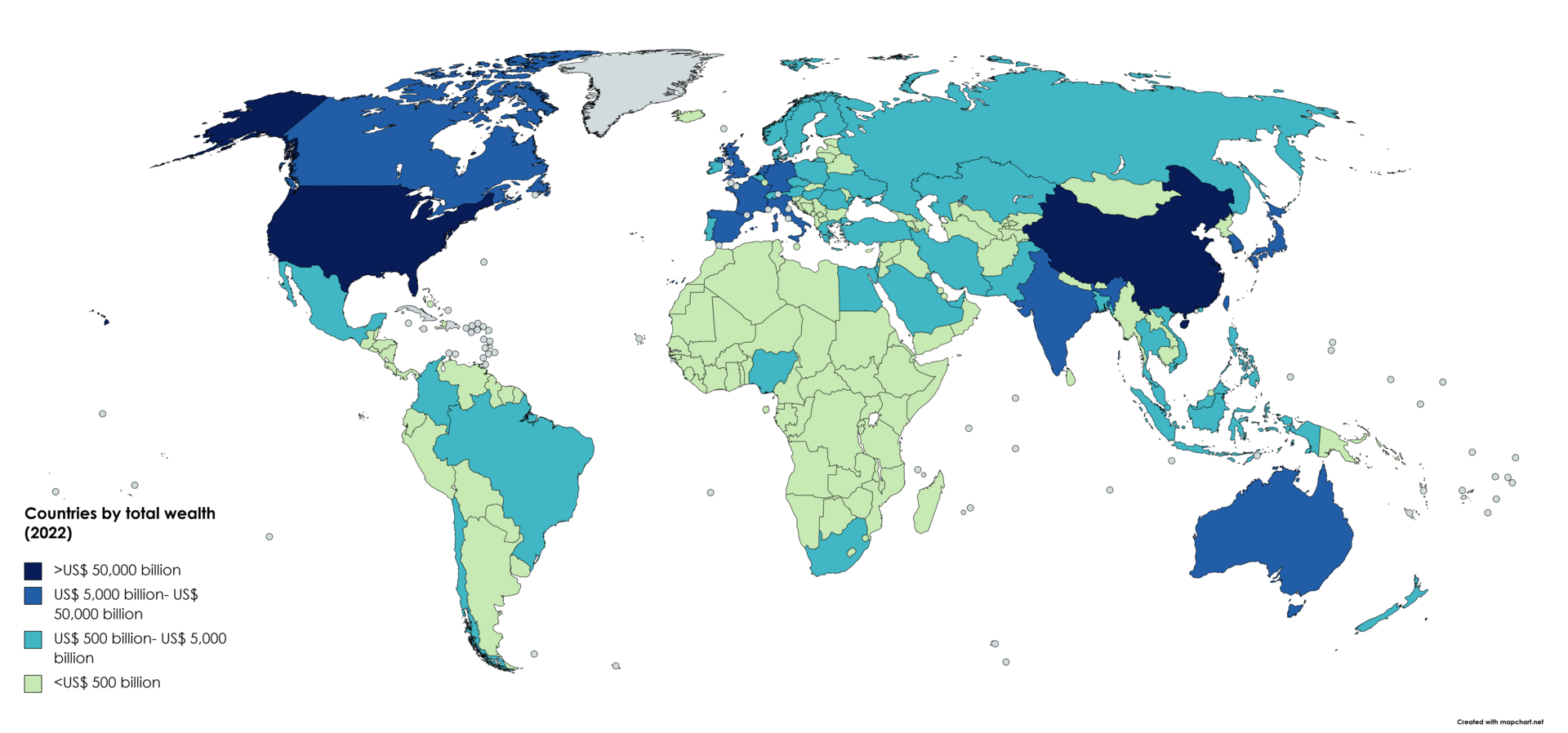 Spotřeba energie ve světě (2022)
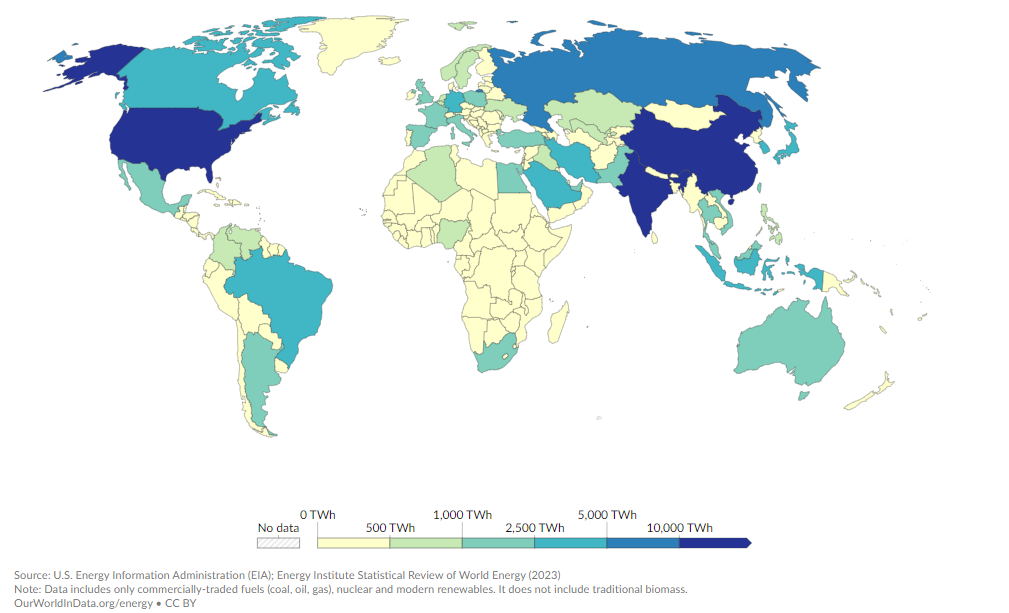 Spotřeba energie ve světě na obyvatele (2022)
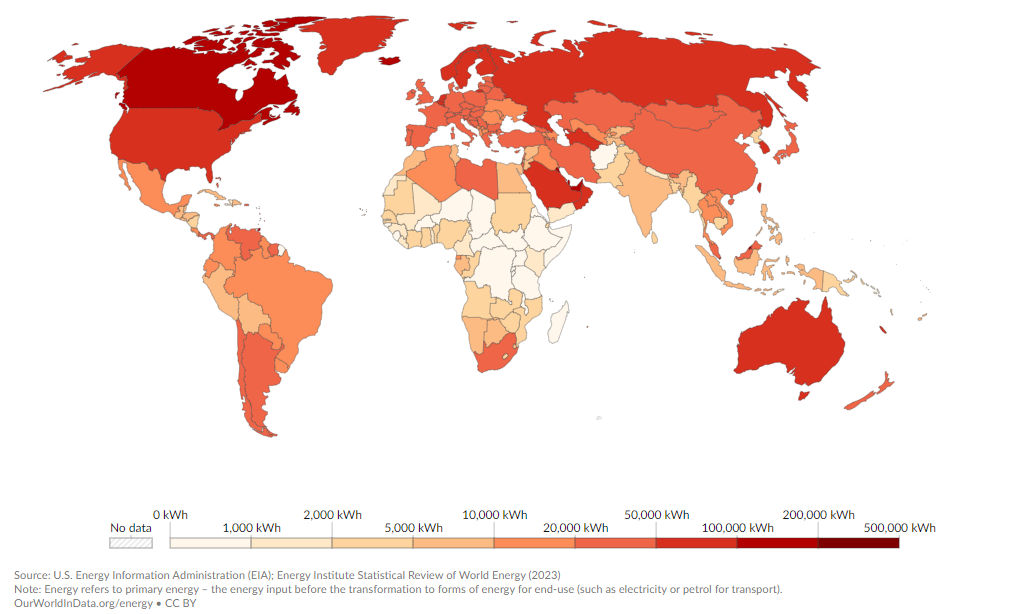 Emise CO2 ve světě (2021)
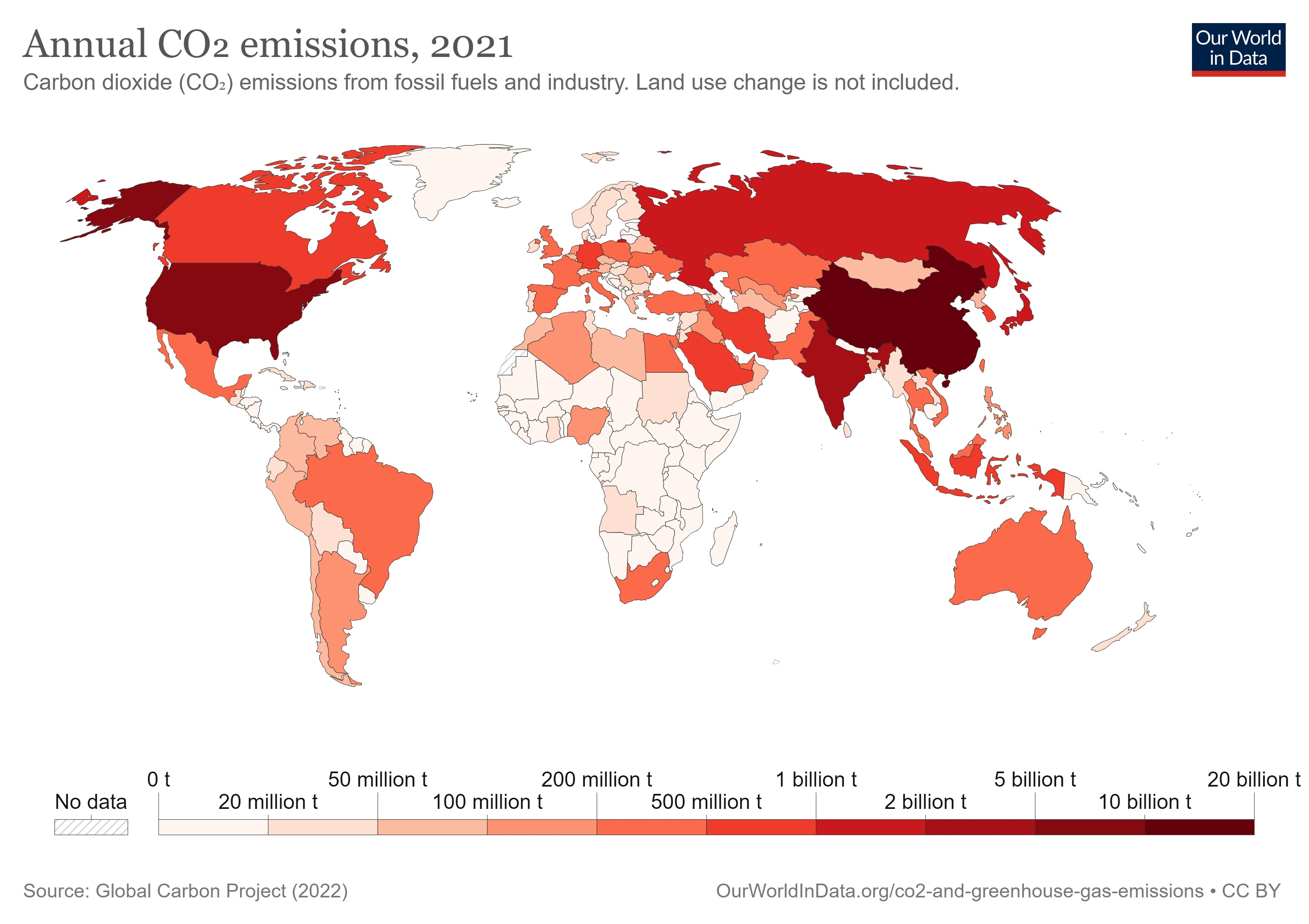 NEROVNOMĚRNÁ SPOTŘEBA
60 % celkové světové spotřeby 
připadá na USA a Evropu jako na nejvyspělejší části světa. 

Počet jejich obyvatel tvoří přitom jen 20 % celkové populace.
Naše zdroje jsou však omezené a planeta je jen jedna. 

Kdybychom žili všichni stejně jako např. průměrný Američan nebo Dán potřebujeme k tomu 4 planety.
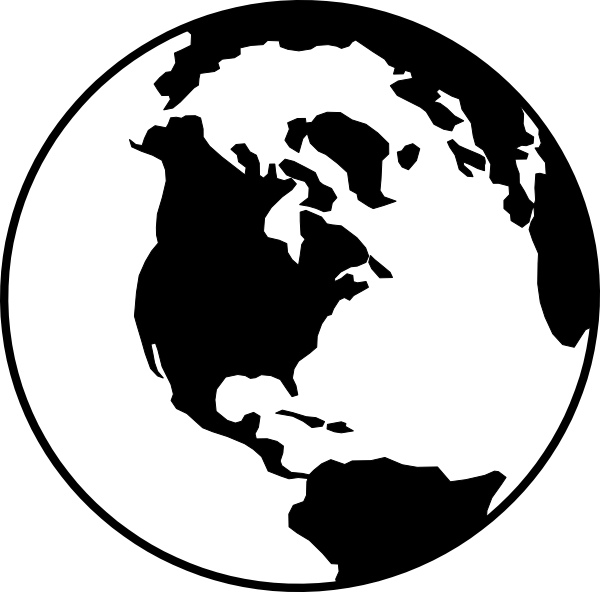 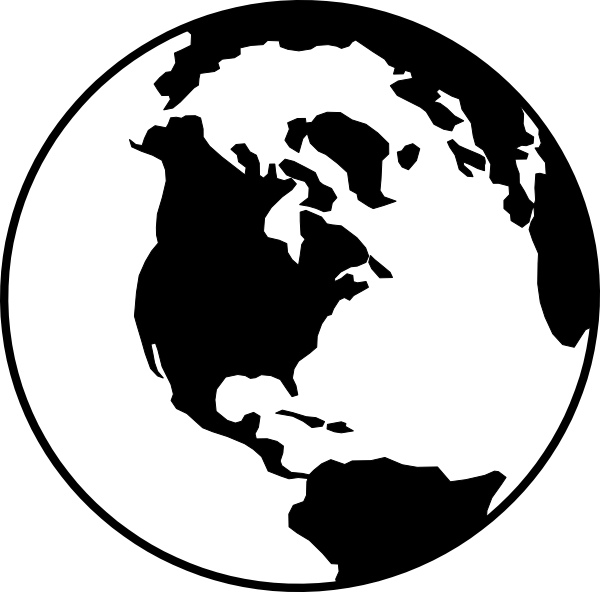 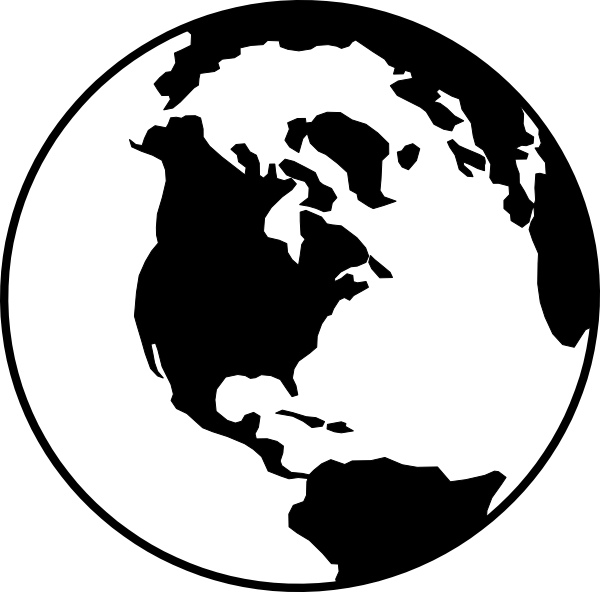 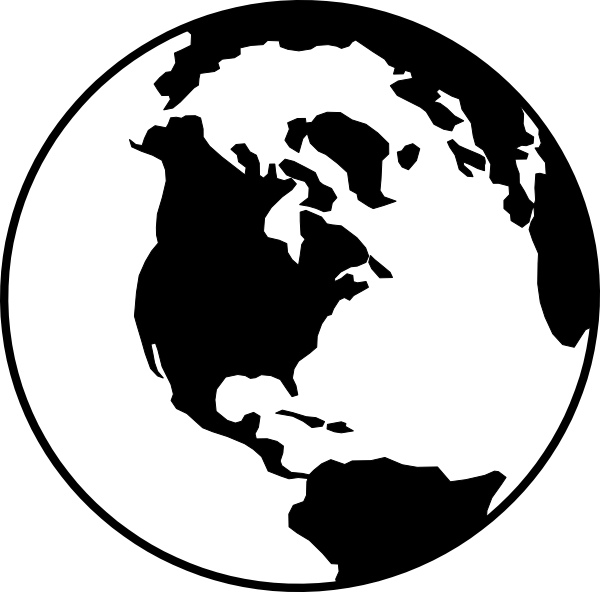 Zdroj: OSN, WHO, FAO
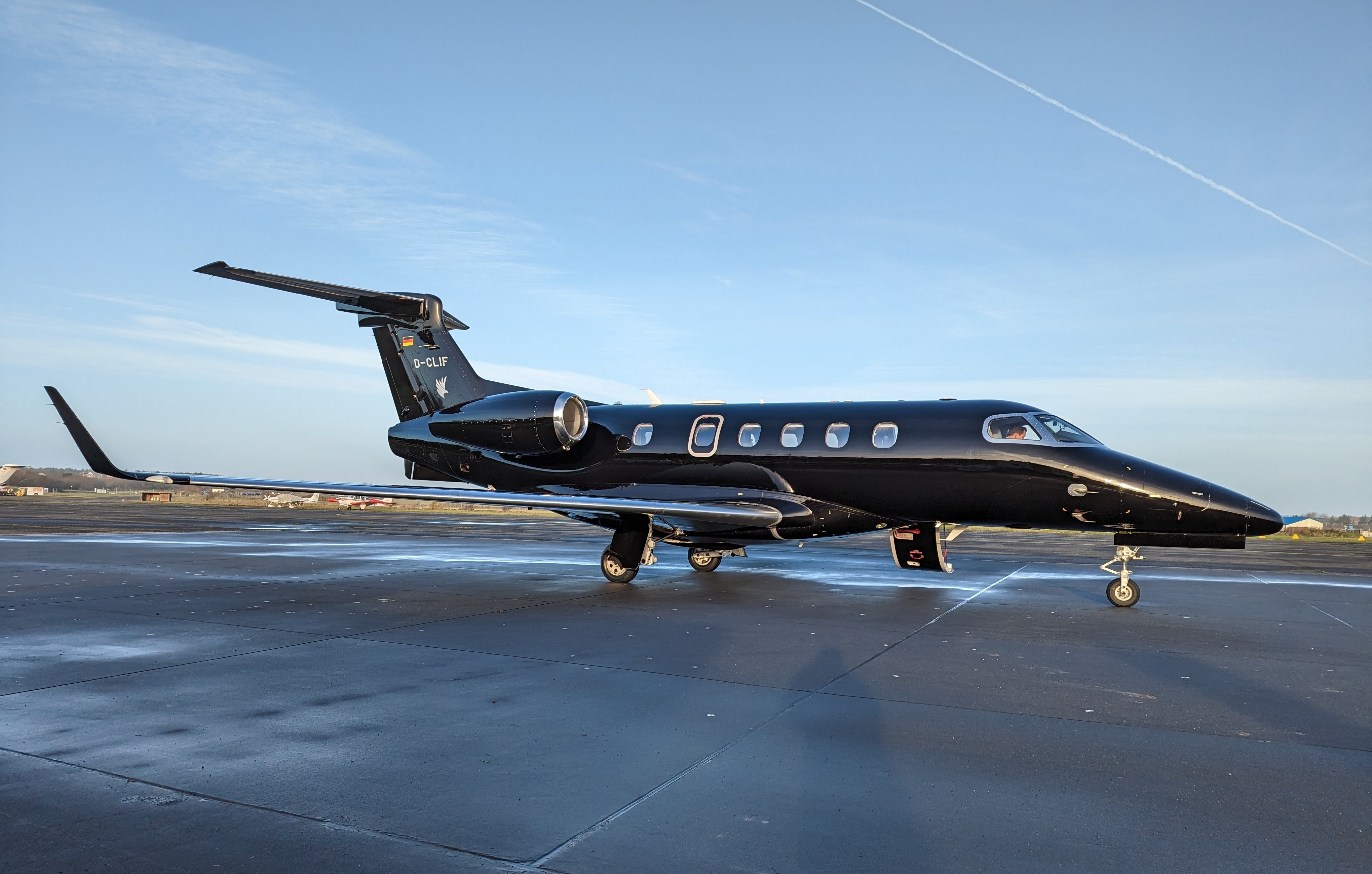 Konkrétním příkladem vysoké spotřeby je využívání letecké dopravy, kde na nejbohatší 1 % lidí připadá 50 % emisí, přičemž 80 % obyvatel planety letadlem nikdy neletělo.            				(Zdroj: Oxfam)
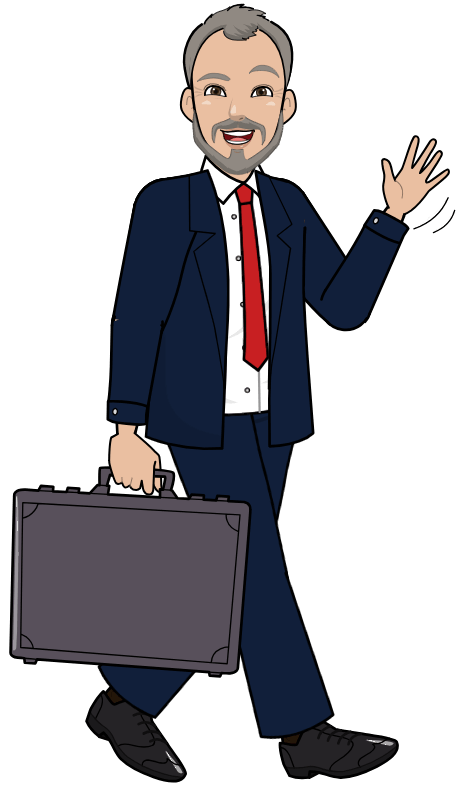 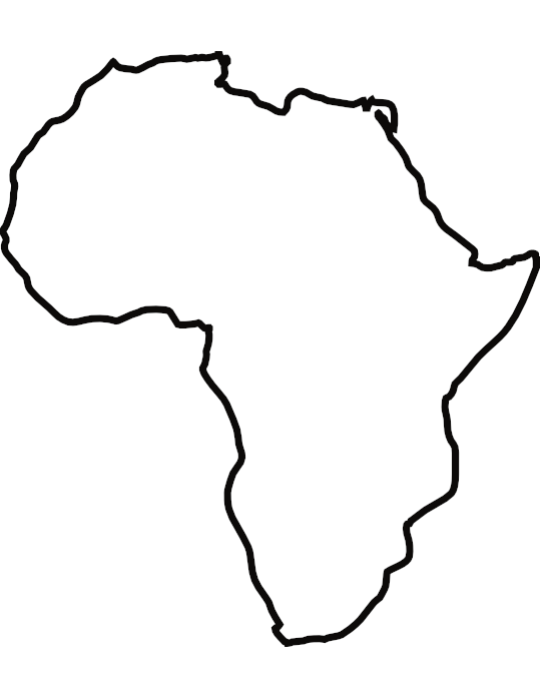 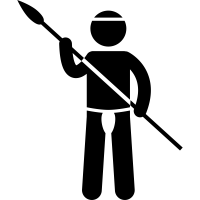 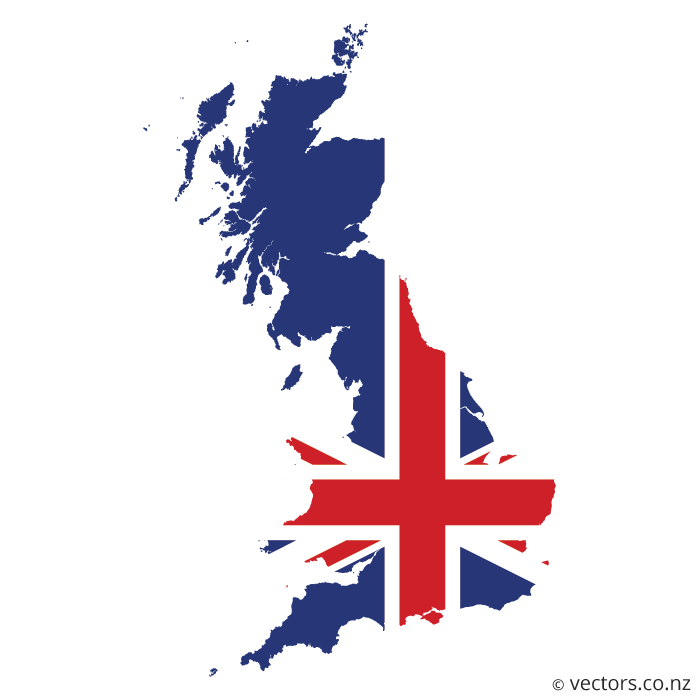 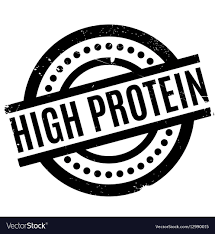 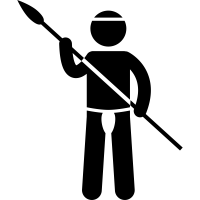 =
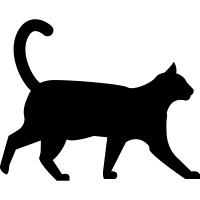 Jak se dělí svět?
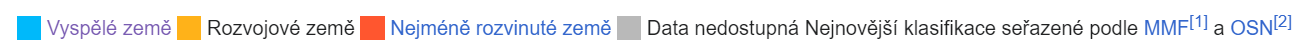 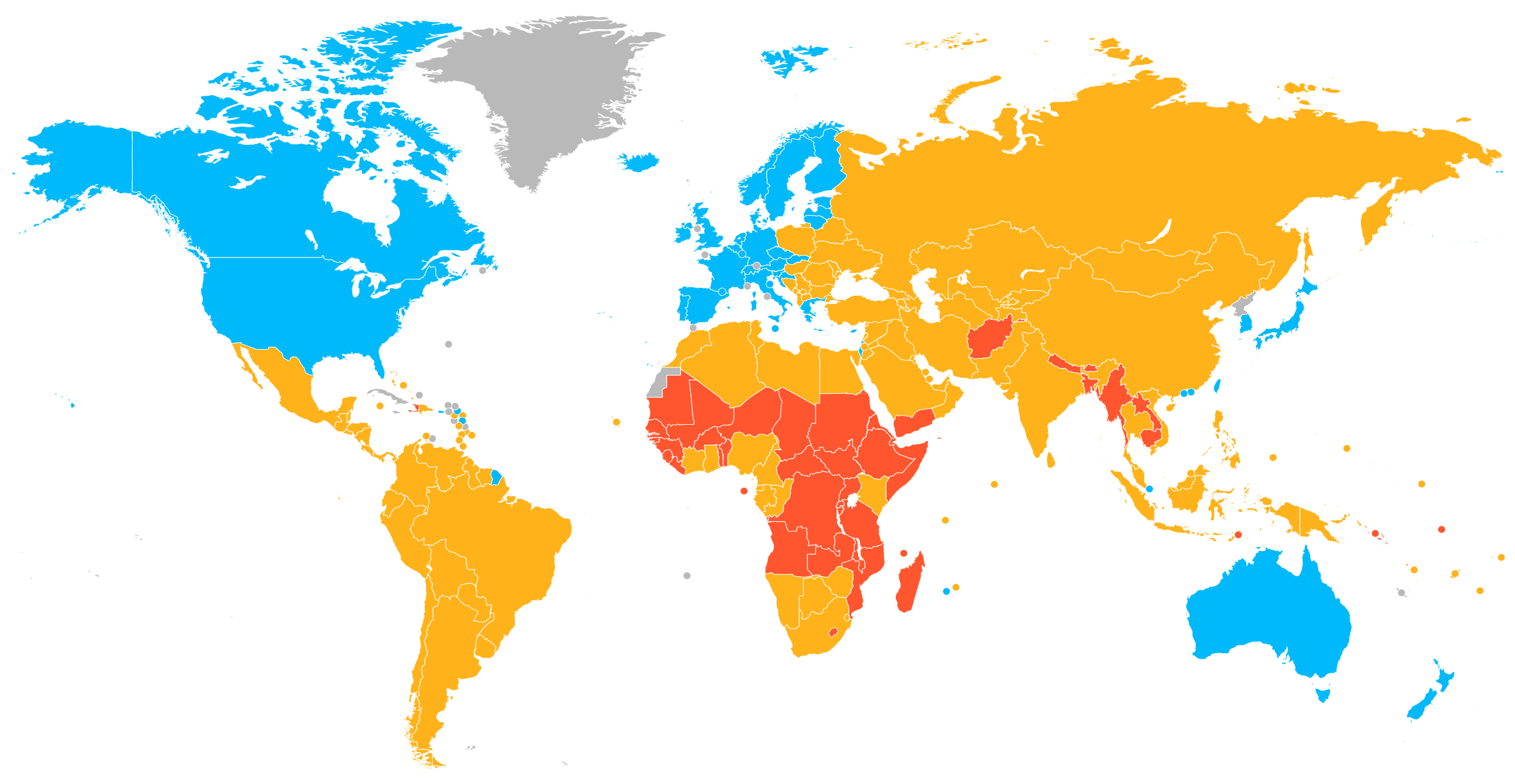 1. svět
2. svět
1. svět
3. svět
Zdroj dat: World Economic Outlook Database April 2022 -- WEO Groups and Aggregates Information. www.imf.org. Retrieved on 2022-06-02. UN list: UN List of Least Developed Countries as of  2023. www.un.org.
Rozložení majetku na hlavu/domácnost
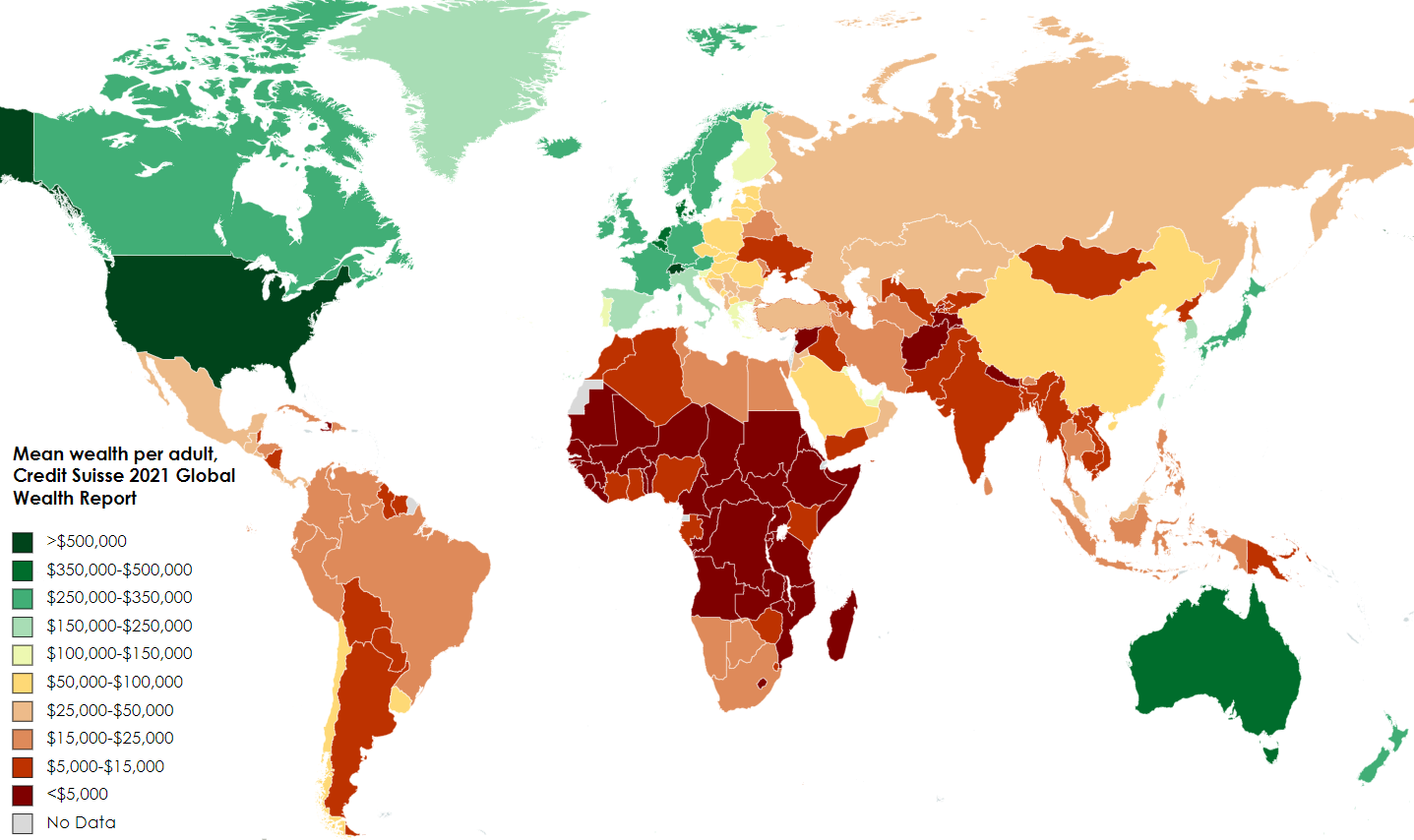 GLOBÁLNÍ NEROVNOST
Nerovnoměrné rozložení světa   	    = nerovnoměrné rozložení:
Bohatství
Moci 
Zdrojů
Svobody
Kvality života
Podle čeho dělíme svět
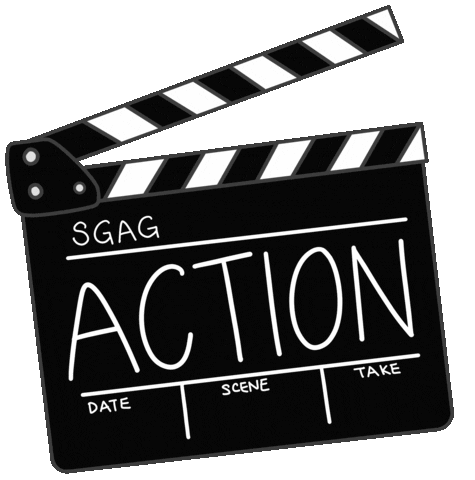 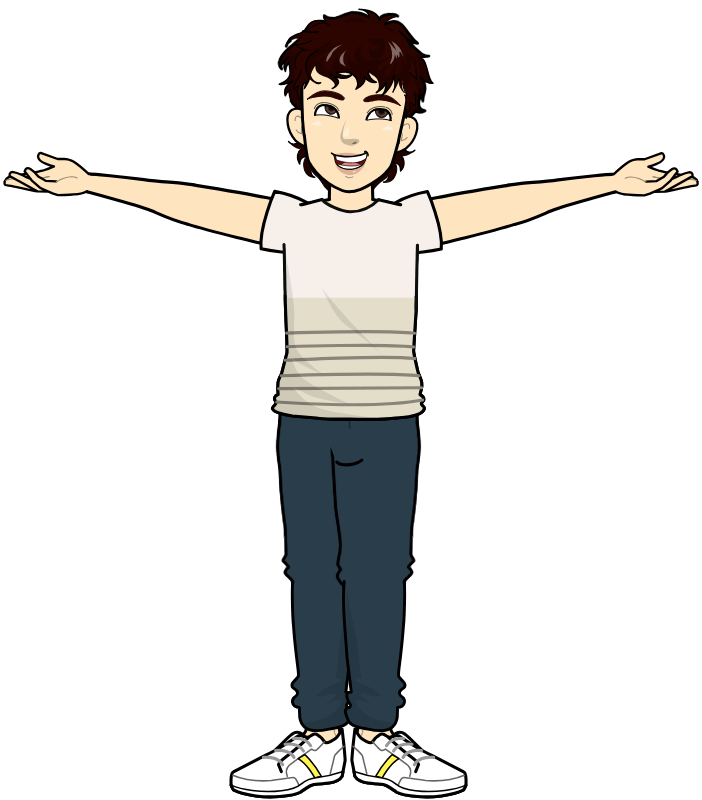 GLOBÁLNÍ NEROVNOST
Určitá míra nerovností mezi lidmi, mezi skupinami lidí a mezi místy, kde žijí, je přirozená a zřejmě i nutná. 
Současná míra nerovností mezi místy (regiony) je však extrémně vysoká. Ještě větší problém se zdá být míra nerovnosti mezi obyvatelstvem uvnitř jednotlivých států. 
Problém sociální, politický, environmentální.
Příčiny nerovnosti ve světě
?
Příčiny nerovnosti ve světě
Systém světového hospodářství založený na kolonialismu.
Závislost chudších regionů na těch bohatších (ekonomická závislost X rozvojová pomoc)
Vysoká zadluženost zemí globálního jihu (MMF, SB)
Pravidla mezinárodního obchodu - mocnější prosazují své zájmy.
Nerovná obchodní výměna – různá cena a produktivita práce.
Nerovná obchodní výměna
Nerovná obchodní výměna je vlastnost systému mezinárodního obchodu, která se projevuje tím, že existují: 
velké rozdíly v úrovni mezd (např. průměrná mzda v Mexiku je 15 400 Kč měsíčně, ve Rakousku 102 500 Kč, v ČR 39 400 Kč) 
různá cena zboží - výše mezd je součástí ceny zboží, což znamená, že výrobky ze zemí s vysokou úrovní mezd jsou na světových trzích „drahé“ – chudé země si je nemohou dovolit
velká část tržní ceny směřuje k producentům/majitelům půdy a továren.
Nerovný obchod
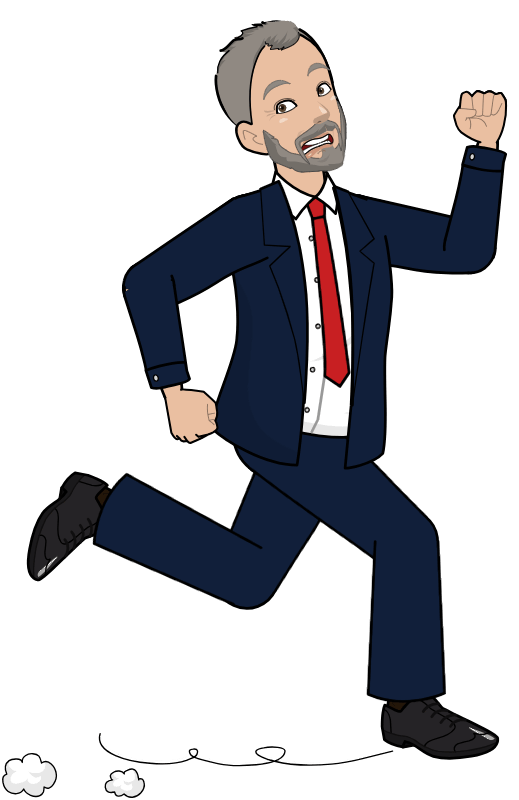 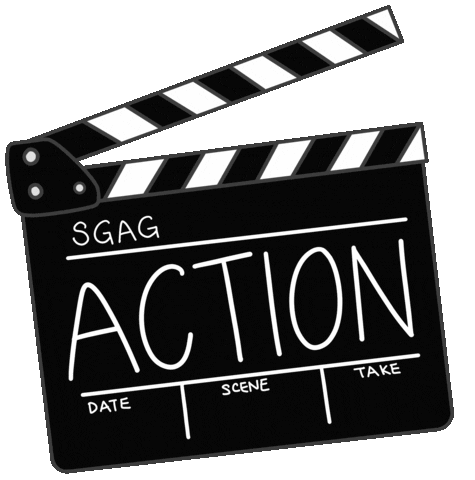 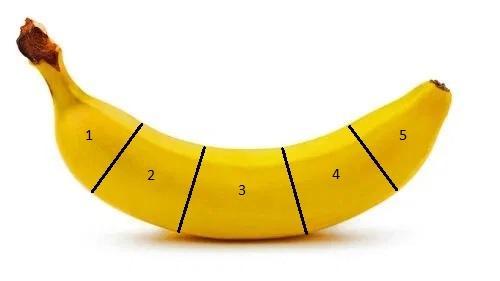 Mezi koho a jak se dělí cena banánu?
pracovník plantáže
majitel plantáže 
dopravce
obchodník 
stát
pracovník plantáže / mzda (0,10 Kč), 
majitel plantáže / výnos z prodeje (0,50 Kč),
dopravce / náklady (1,85 Kč),
obchodník / marže (1,45 Kč),
stát / clo a DPH (1,10 Kč).
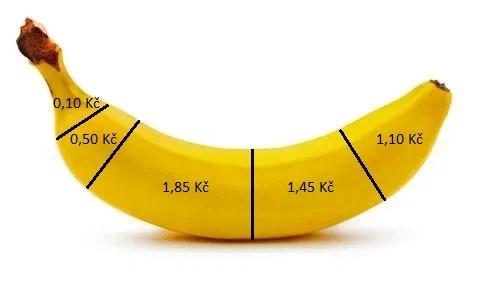 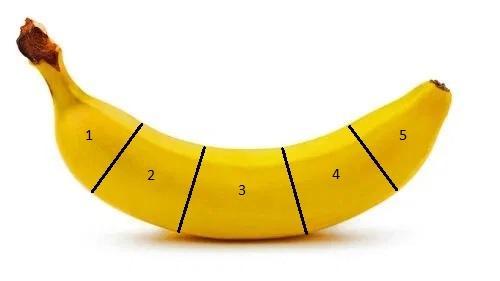 Důsledky nerovnosti ve světě
?
Důsledky nerovnosti ve světě
Prohlubující se chudoba obyvatel chudých zemí.
Zvyšující se bohatství a budování ekonomických elit.
Vnitřní nerovnosti (venkov X město) -> diskriminace (děti, ženy, senioři).
Růst migrace (vnitřní i vnější).
Ničení životního prostředí a úbytek zdrojů (voda, půda, nerostné bohatství, biodiverzita).
Z pyramidy lze vyčíst, že téměř polovinu (44 %) globálního majetku vlastní 1 % nejbohatších lidí planety. 
Sečtením dvou horních pater pyramidy dospějeme k závěru, že cca 83 % globálního bohatství je v rukou pouhých 10 % populace. 
Naopak, více jak polovina lidí na světě (56 % nejchudších) vlastní méně než 2 % globálního majetku.
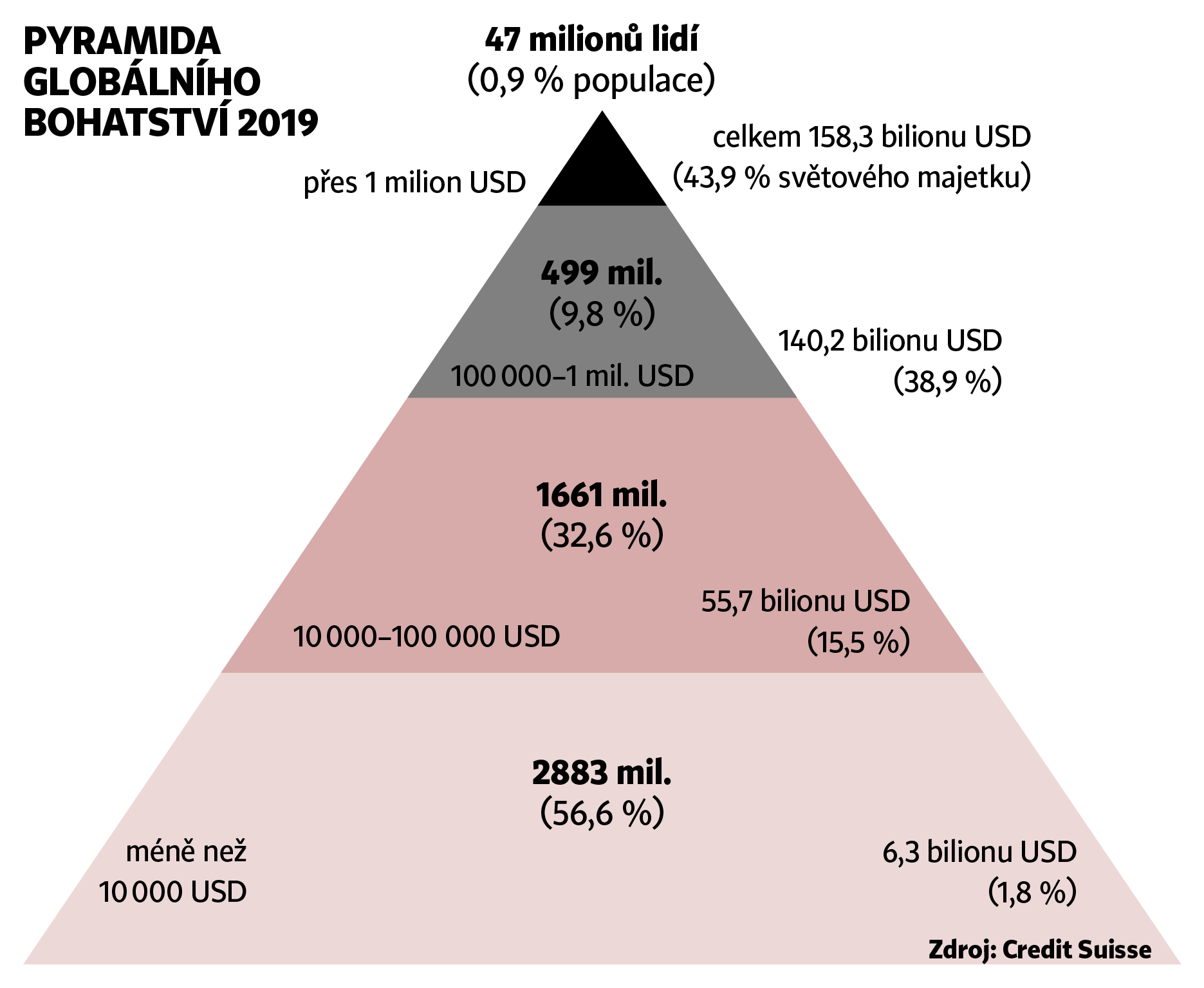 Zdroj: Hospodářské noviny (https://archiv.hn.cz/c1-66664320-cinanu-je-mezi-nejbohatsimi-lidmi-planety-uz-vic-nez-americanu)
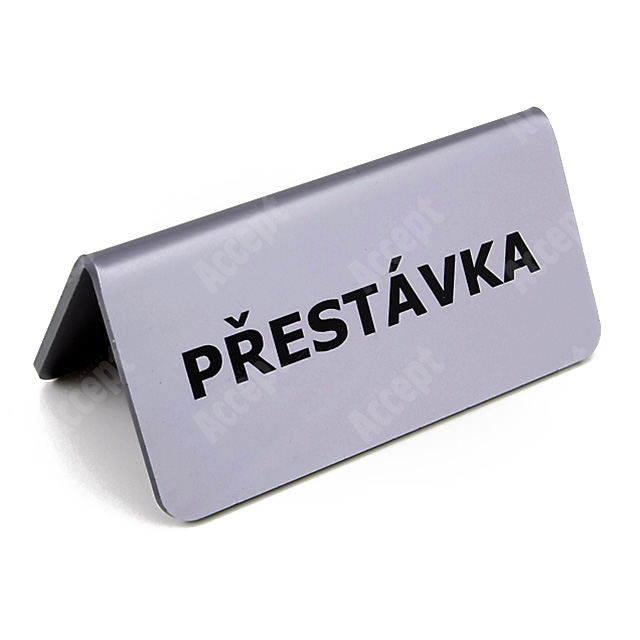 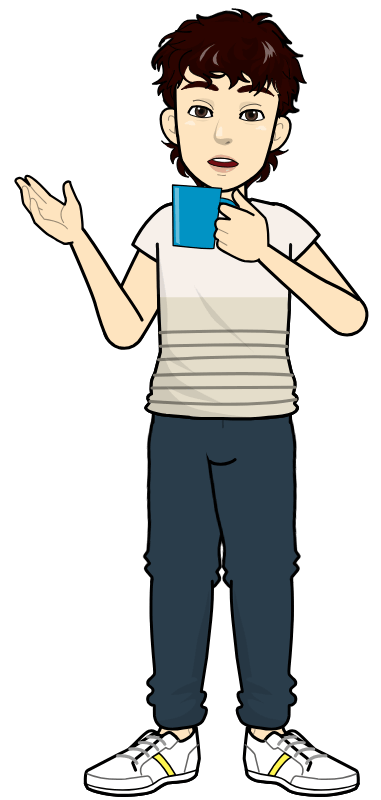 KLIMATICKÁ KRIZE V NEROVNÉM SVĚTĚ
Změna klimatu má globální dopady, ale tyto dopady nejsou rovnoměrně rozloženy. 

„Hlavní myšlenkou a cílem klimatické spravedlnosti je upozornit na potřebu spravedlivého a rovnoměrného přístupu k ochraně životního prostředí a řešení změny klimatu, který by bral v úvahu různé potřeby a zranitelnost různých lidí a regionů.“													Zdroj: Chatbot GPT v3.5
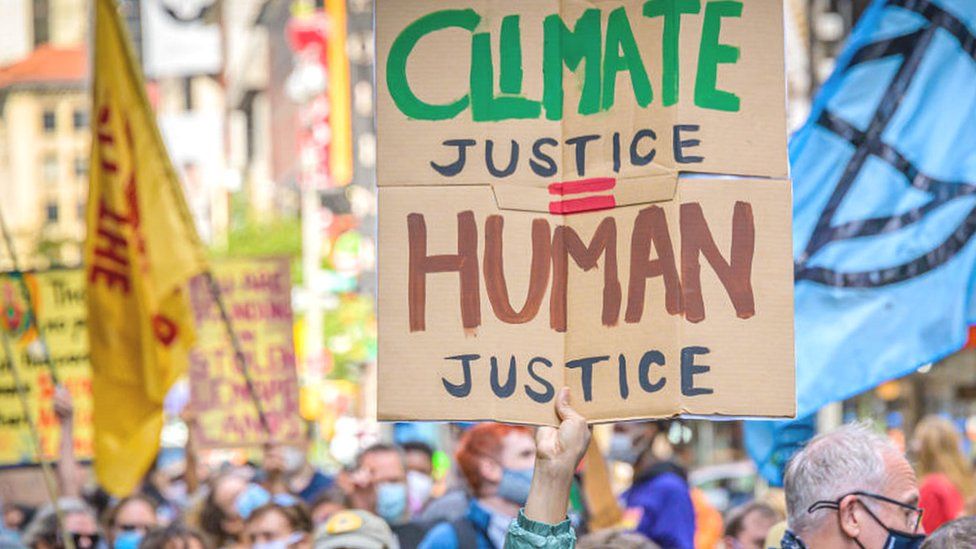 KLIMATICKÁ NESPRAVEDLNOST
Nejvážněji dopadá změna klimatu na ty, kteří nejméně přispěli k jejímu zavinění. 
Nejhůře postižené klimatickou změnou jsou rozvojové země, tedy ty nejchudší. 
Její dopady, jako jsou sucha, povodně, neúrody, tropické bou­ře a další projevy extrémního počasí, mají závažné sociální důsledky. 
Nejvíce jsou přitom ohroženy ženy, děti a senioři. 
Prohlubuje chudobu, způsobuje hlad či sociální vyloučení milionů lidí a stává se také jedním z hlavních hybatelů migrace.
Globální změna klimatu je tzv. threat multiplier – „násobitel hrozeb“.

Jejím působením se mnoho dosavadních globálních problémů násobí, urychluje nebo prohlubuje.
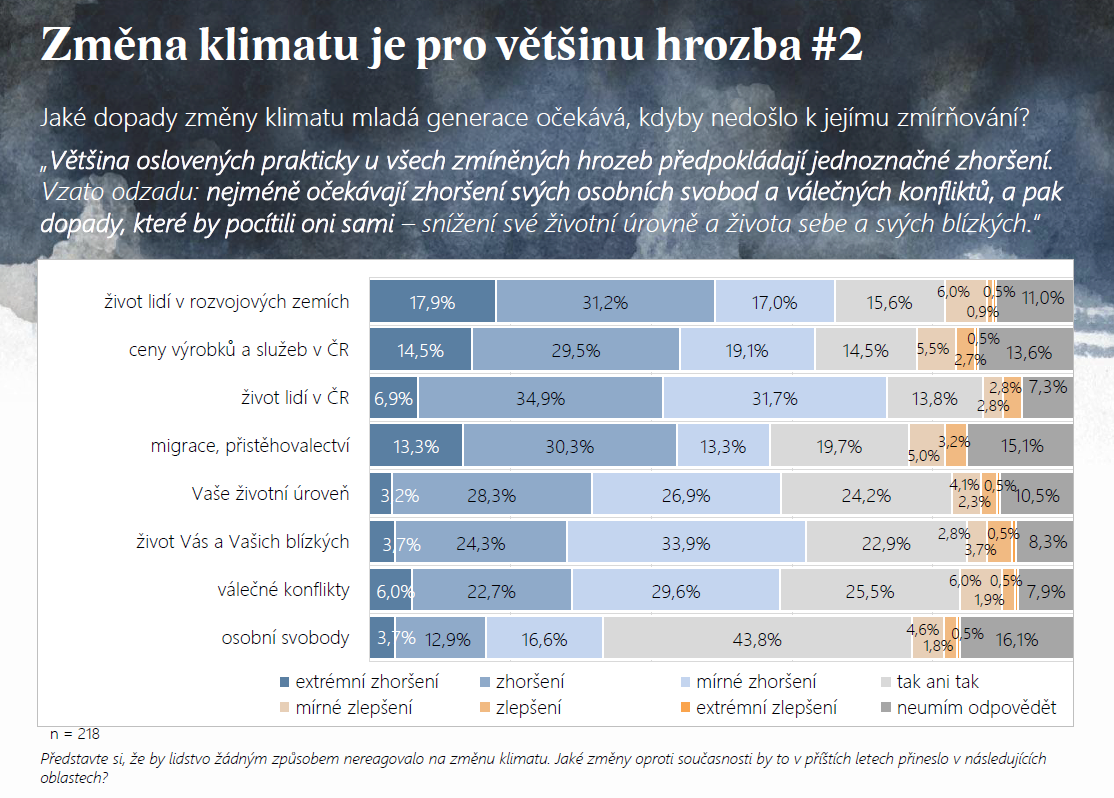 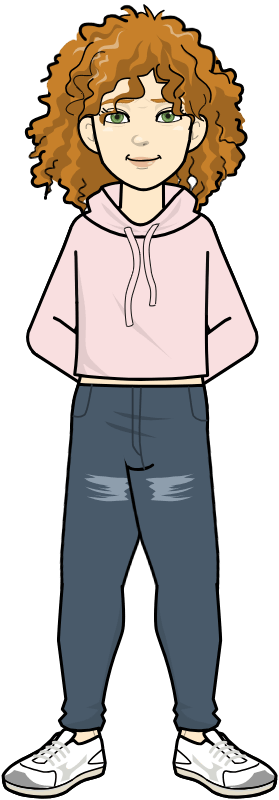 FAKTA
Podle OSN dosáhl ke konci roku 2022 počet obyvatel 8 miliard lidí.

V regionech s vysokou mírou klimatické zranitelnosti žije 3,5 miliardy lidí.
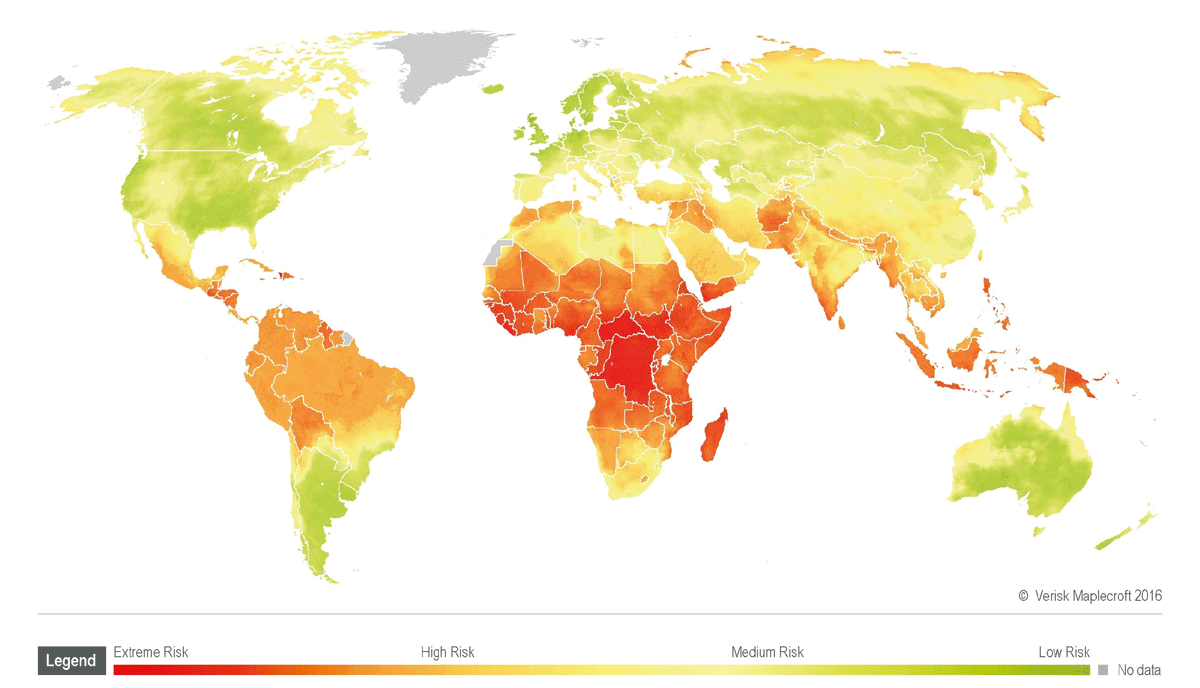 FAKTA
Hladomor už nyní sužuje 800 milionů lidí, hlavně v rozvojových zemích. 

Ve vyspělých zemích jsou lidé naopak čím dál obéznější. Dnes jich je přes 600 milionů, téměř 10 % všech lidí.
FAKTA
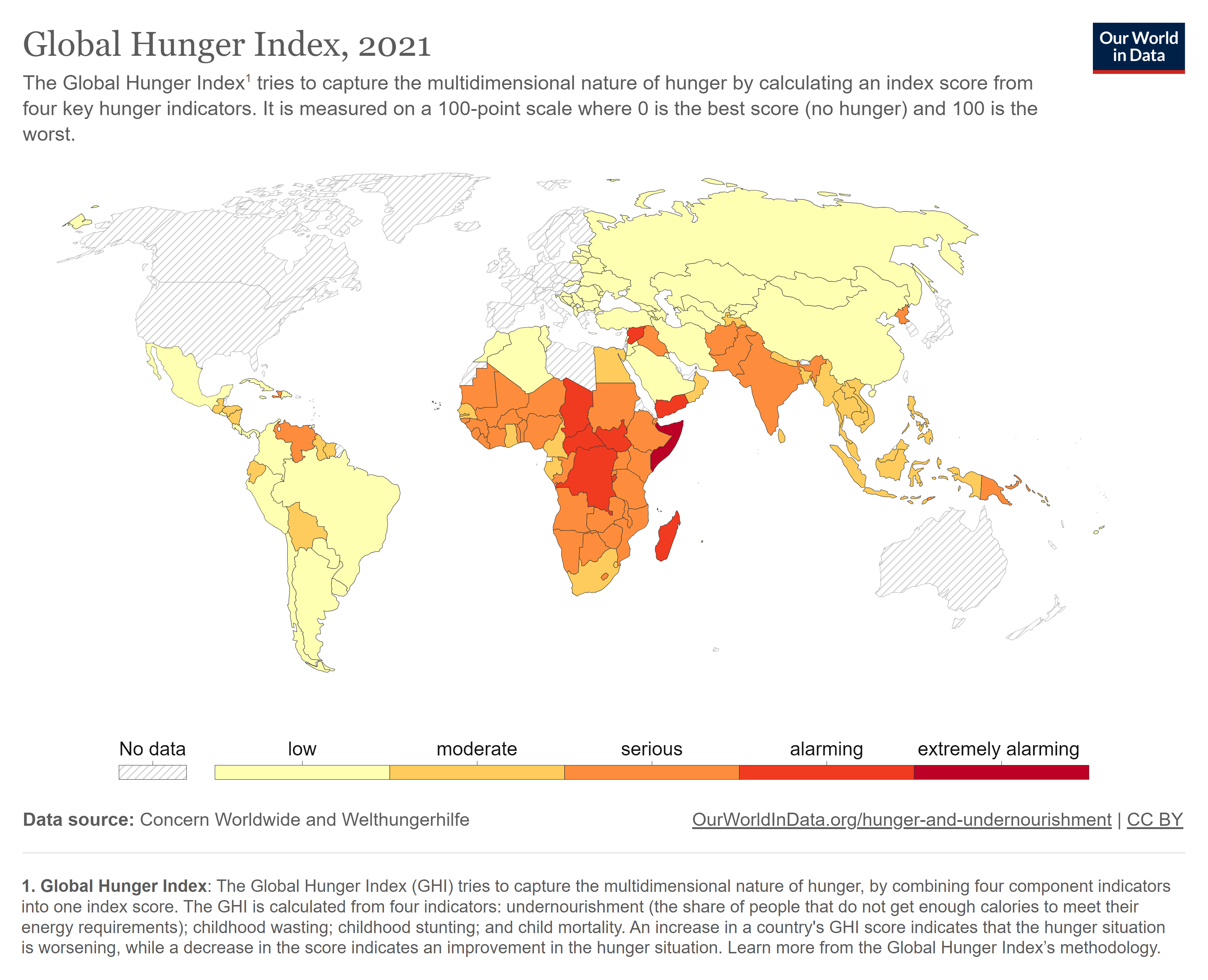 PŘEDPOVĚDI
3 500 000 000 lidí, tj. 40 % obyvatel planety, bude za 30 let trpět nedostatkem vody. 

Podle odhadů do konce tohoto století postihne sucho kolem 700 milionů lidí po celém světě.
FAKTA
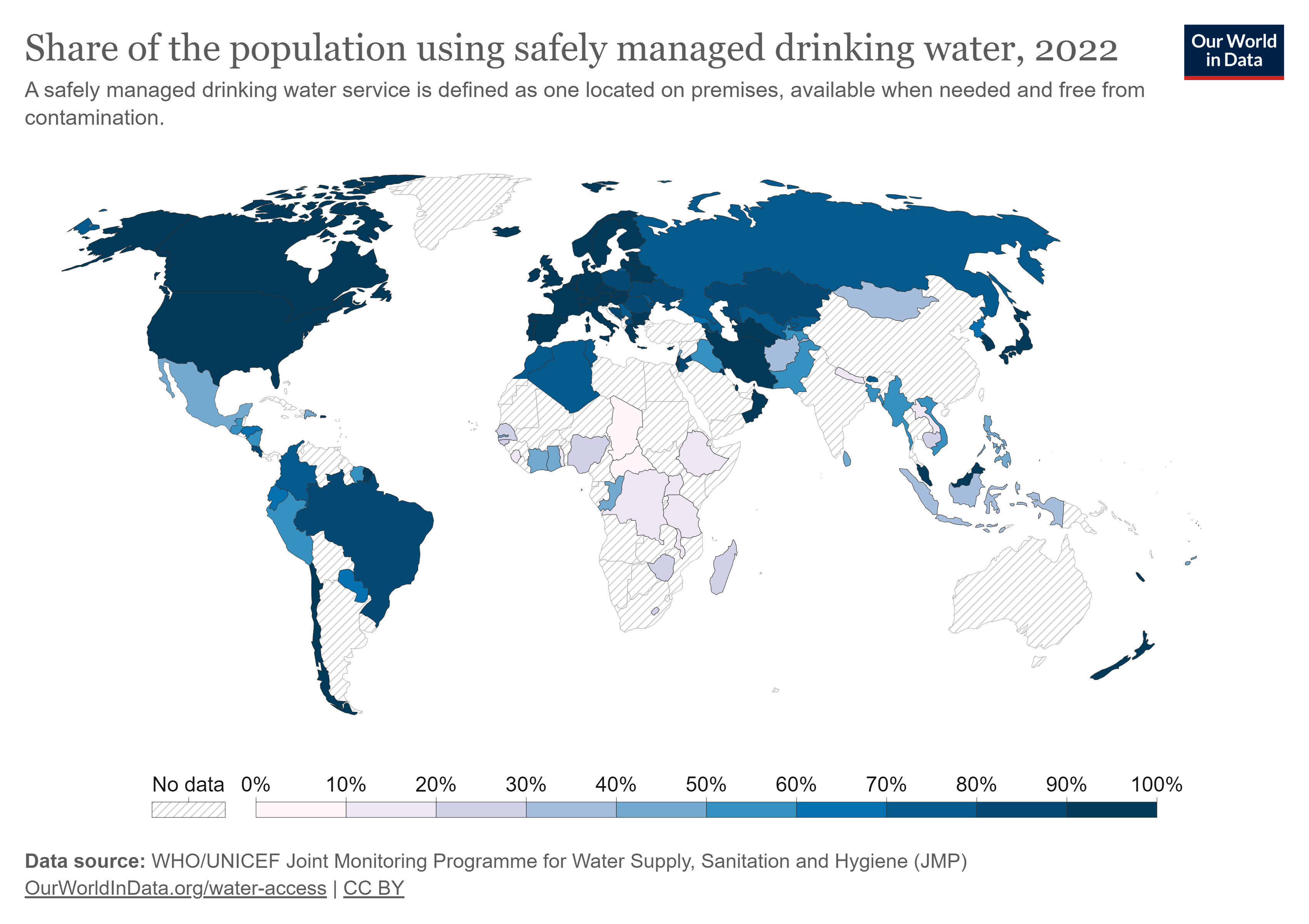 FAKTA
Migrace je stále častější způsob řešení klimatické krize.

V roce 2020 bylo na světě přes 100 milionů uprchlíků, což bylo třikrát více než 10 let předtím.
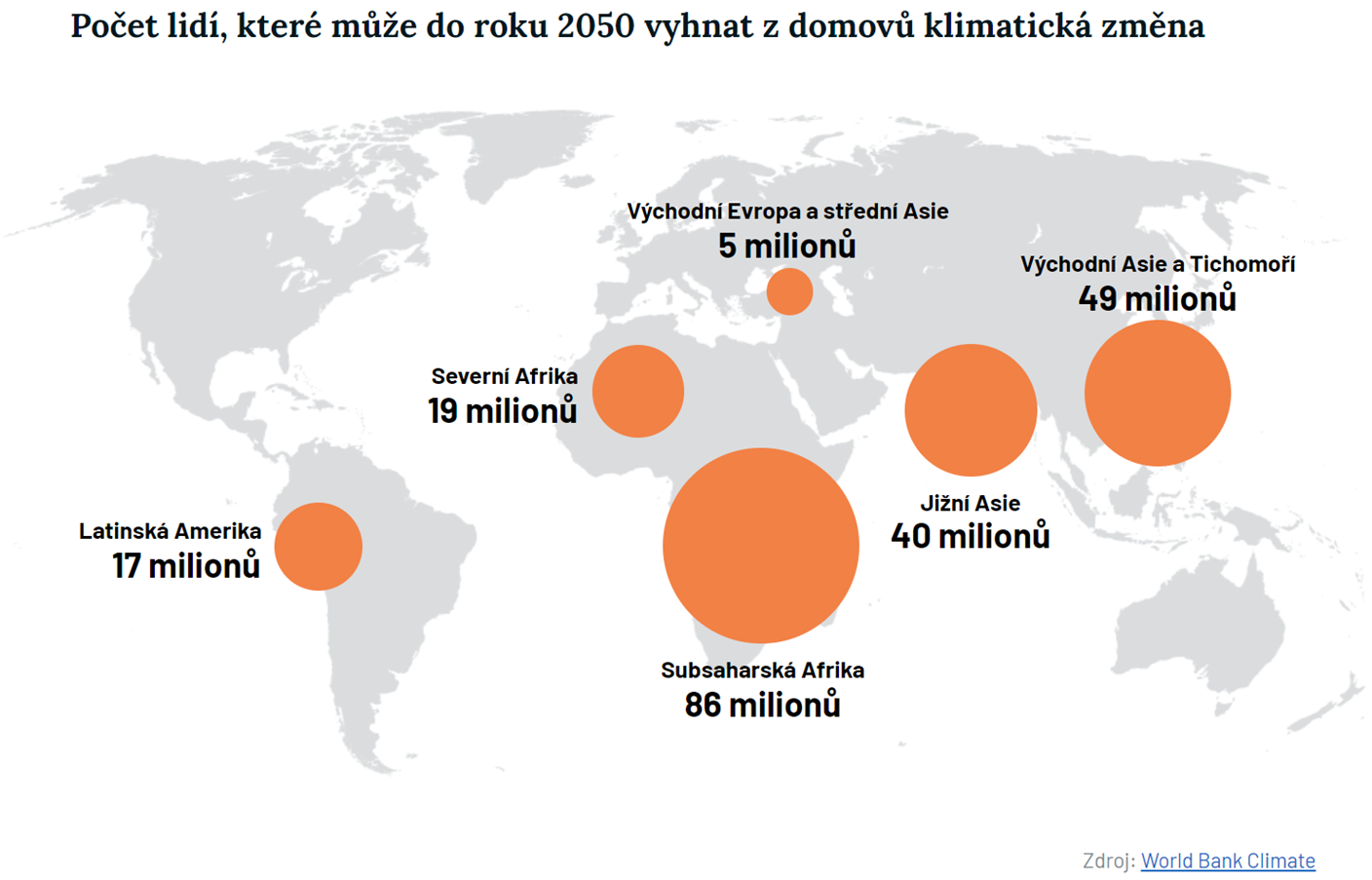 215 000 000 lidí
„Vyřešení změny klimatu přinese, z povahy věci, jedno z nejrychlejších zlepšení životní úrovně v lidské historii“
Solomon Goldstein-Rose
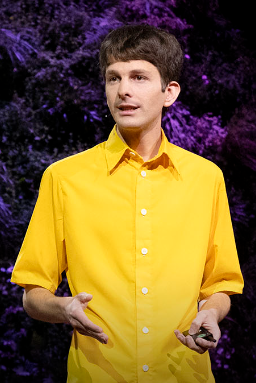 PŘEDPOKLADY ŘEŠENÍ
Ekosystém a člověk jsou ve velmi blízkém vztahu. Zranitelnost člověka a ekosystému vzájemně ovlivňují.
Chtít klimatickou spravedlnost znamená chtít víc, než jen snížit emise.
Řešením je pomoci těmto zemím (ekonomicky, technologicky, politicky atp.) dostat se na žádanou úroveň rozvoje jinak, než spalováním fosilních paliv.
CO MUSÍ UDĚLAT GLOBÁLNÍ SEVER
Opustit fosilní paliva jako první.
Přejít zcela obnovitelné zdroje energie.
Transformovat výrobu a spotřebu (zelené investice).
Přesvědčit rozvíjející a nerozvinuté státy o potřebě záchrany klimatu.
Poskytnout ekonomickou a technologickou pomoc.
CO MUSÍME UDĚLAT VŠICHNI
Opustit fosilní paliva a zastavit produkci CO2
Přejít na obnovitelné zdroje energie
Snížit nebo omezit svou spotřebu
Dosáhnout mezinárodní shody
Změnit své uvažování
Pařížská dohoda a Green Deal pro Evropu
Světová klimatická konference v Paříži 2015
194 zemí včetně Evropské unie
Udržet globální oteplování výrazně pod 2 C a co nejvíce se přiblížit hodnotě 1,5 C v porovnání s předindustriálním období.
Pařížská dohoda a Green Deal pro Evropu
EU v prosinci 2019 přišla s tzv. Zelenou dohodou. 
Reakce na to, že emise neklesají tak, jak vyžaduje Pařížská dohoda.
Do roku 2030 snížit emise o 55 % (tzv. balíček Fit for 55) a dosáhnout do roku 2050 nulových emisí (být tzv. uhlíkově neutrální).
KLIMATICKÁ NEUTRALITA
Dobrá zpráva: postupně se přidala i většina dalších států 
Špatná zpráva: každý to vnímá po svém 
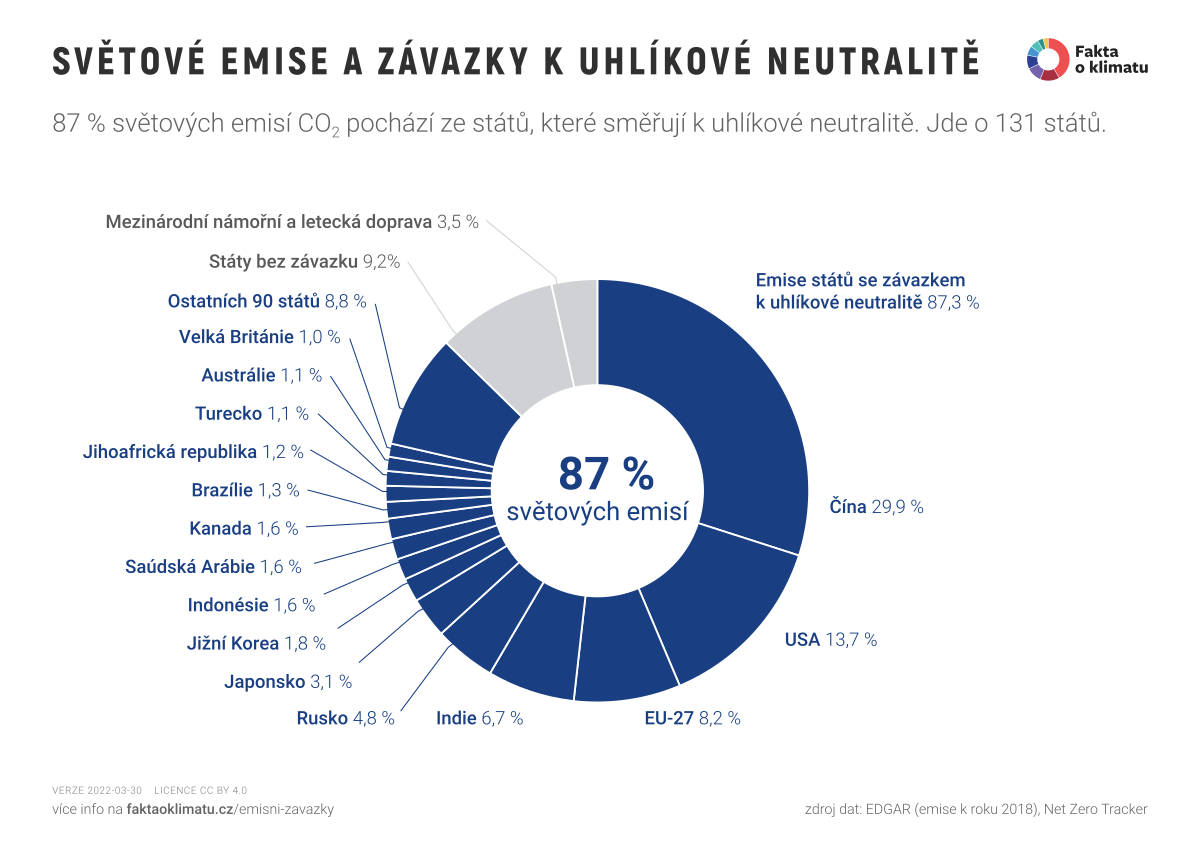 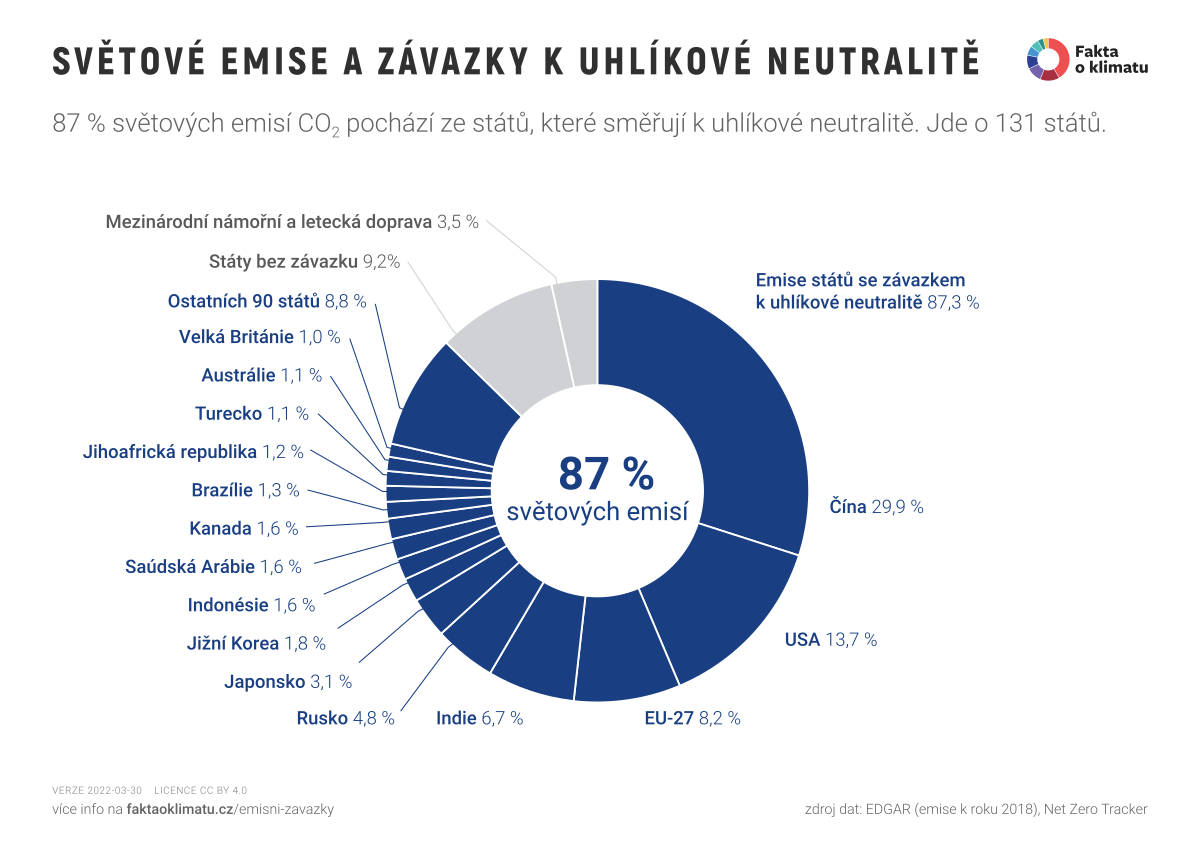 2060
2050
2060
2070
2050
Emise  ̶  situace ve světě a EU
Emise ve světě rostou. Ve většině zemí Evropy emise skleníkových plynů buď stagnují, nebo klesají. 
Naopak, v třetím světě (zejména Asii) poměrně silně rostou.
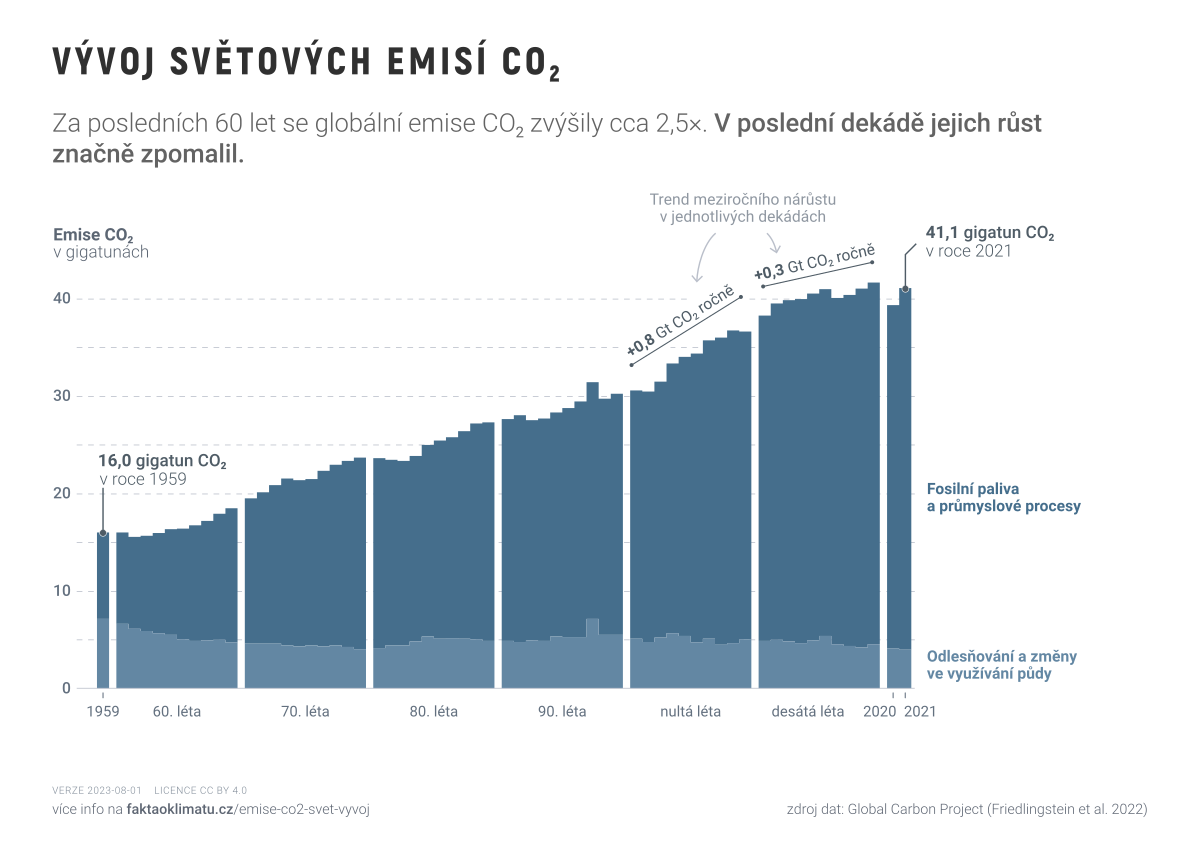 Covid-19
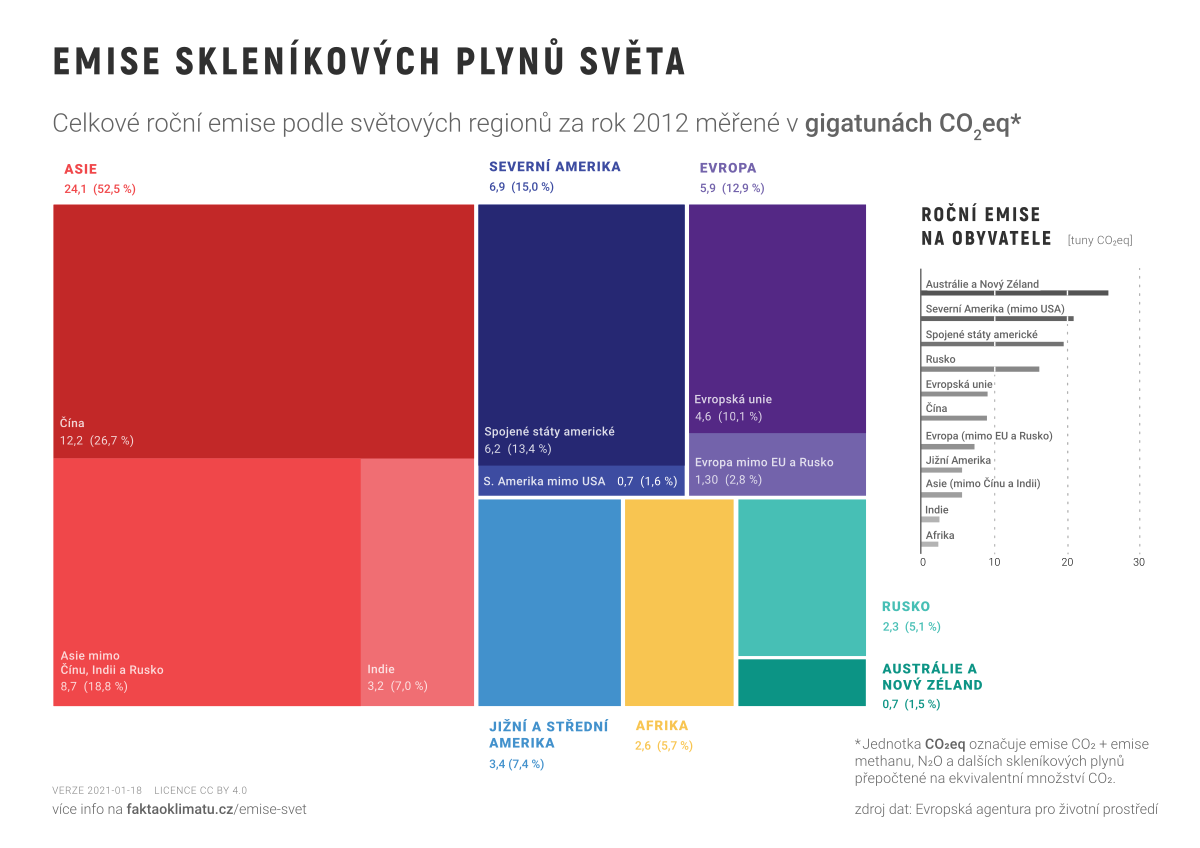 Emise CO2 ve světě na obyvatele (2021)
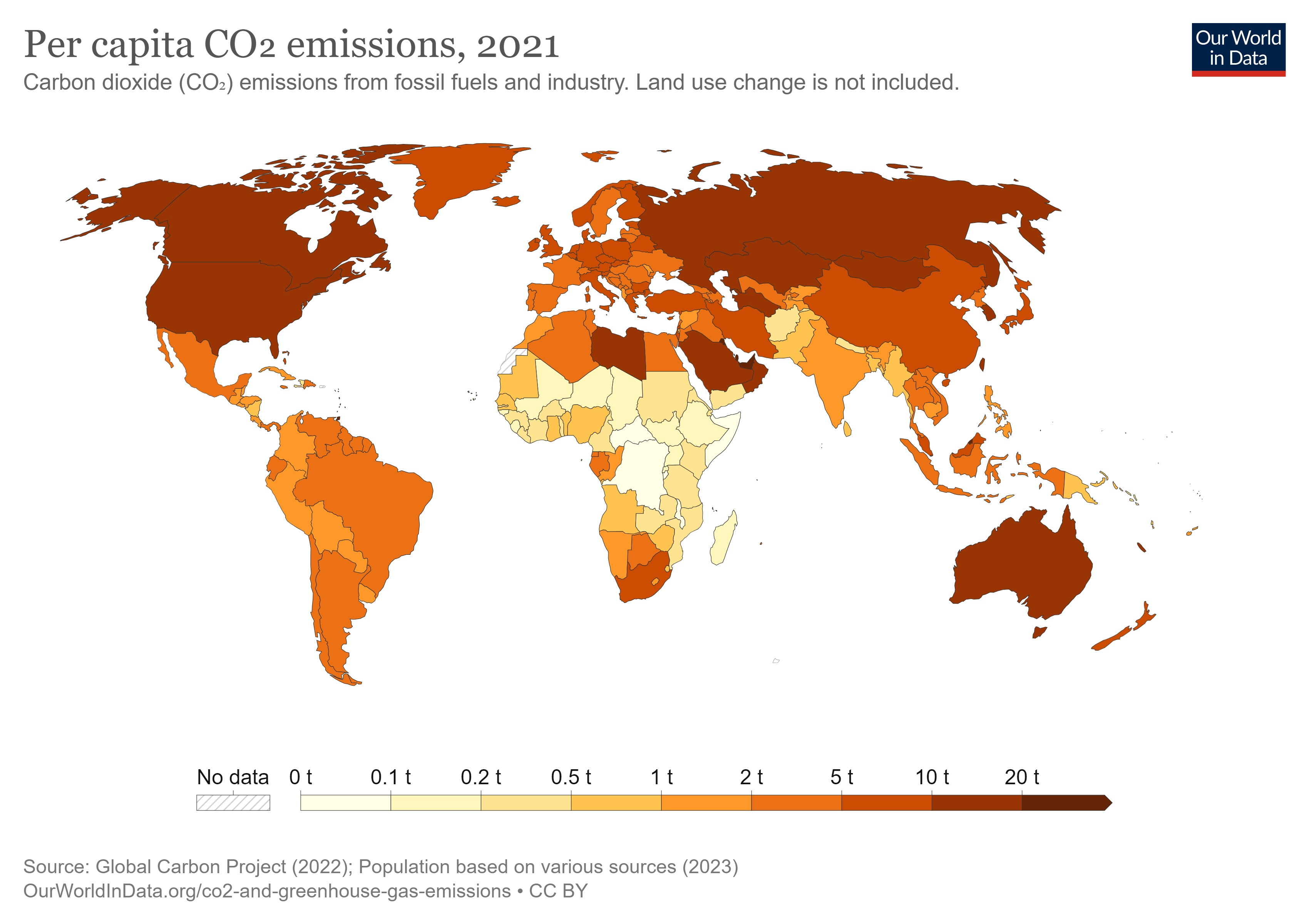 "Emise nejbohatšího procenta celosvětové populace činí více než dvakrát tolik, co emise těch chudších 50 procent. Tato elita by tak musela svou uhlíkovou stopu zmenšit třicetkrát, pokud bychom chtěli dostát pařížské dohodě" 
Inger Anderson (UNEP)
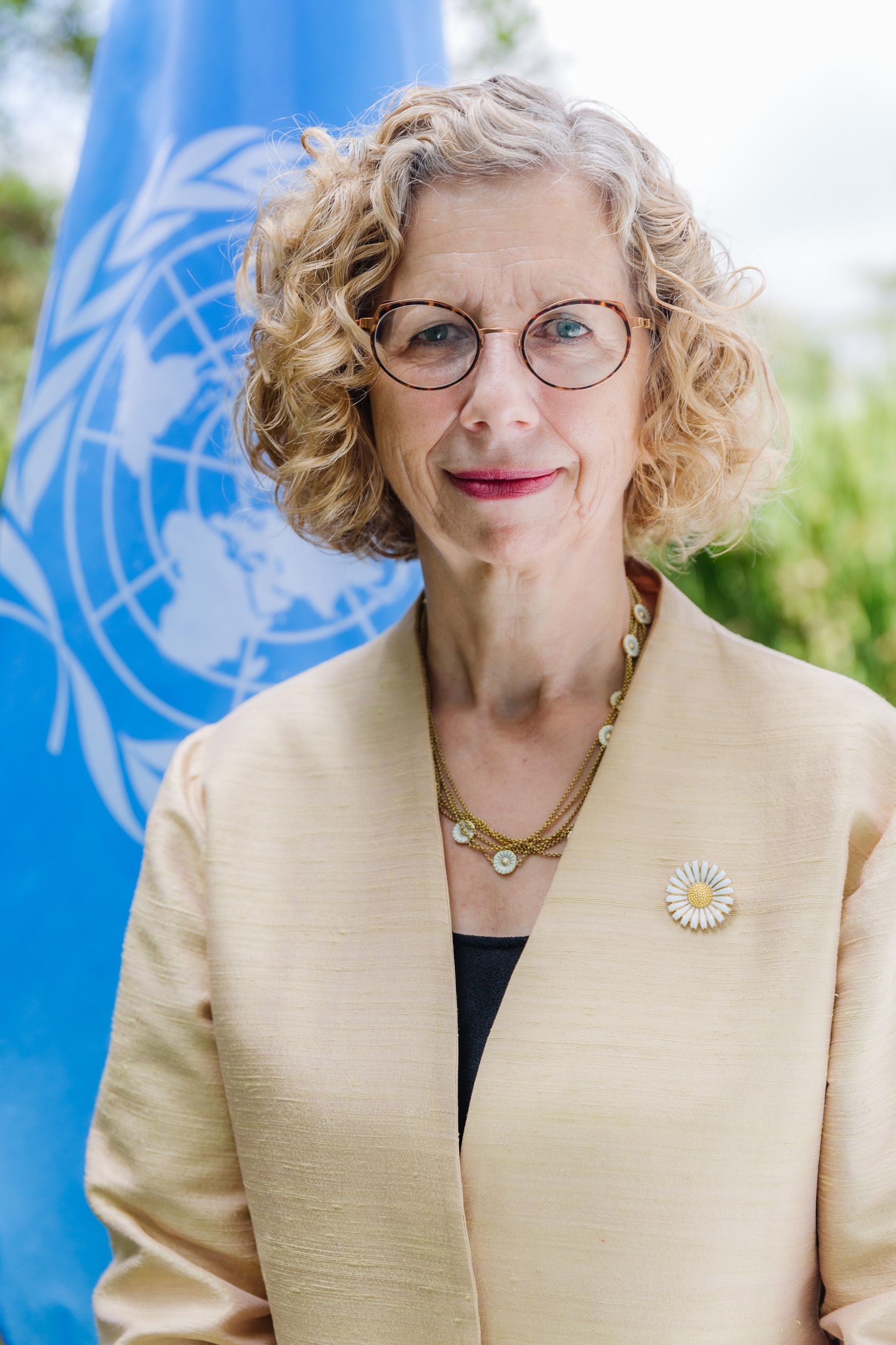 Kdo nesmrdí, není Čech  ̶  situace v ČR
ČR je v produkci CO2 na hlavu na třetím místě v EU hned po Lucembursku a Irsku. 
Vysoká uhlíková stopa nás řádí mezi prvních 25 zemí z celkem cca 200 sledovaných států světa. 
Pokud by každý obyvatel Země produkoval tolik emisí jako průměrný Čech, globální emise by vzrostly na dvojnásobek.
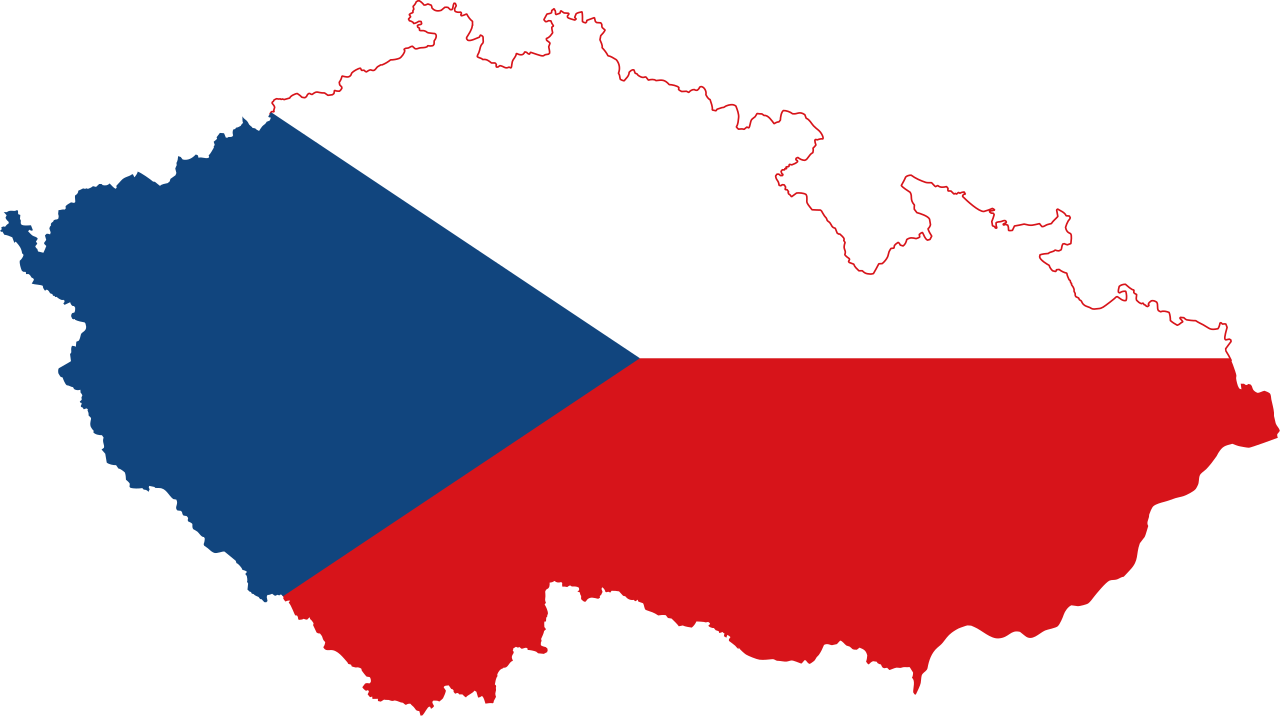 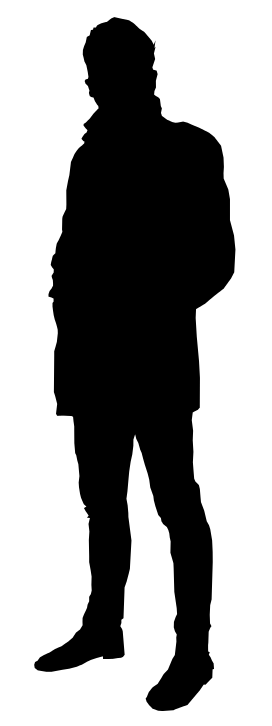 =
11 tun CO2 každý rok
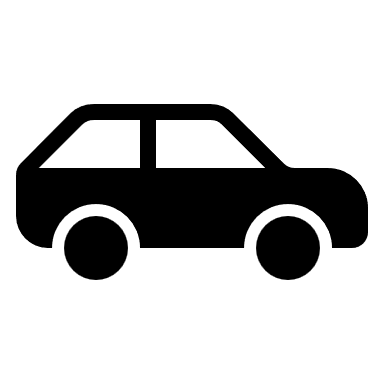 110 g CO2 
každý kilometr
=
=
100 000 km
11 tun CO2
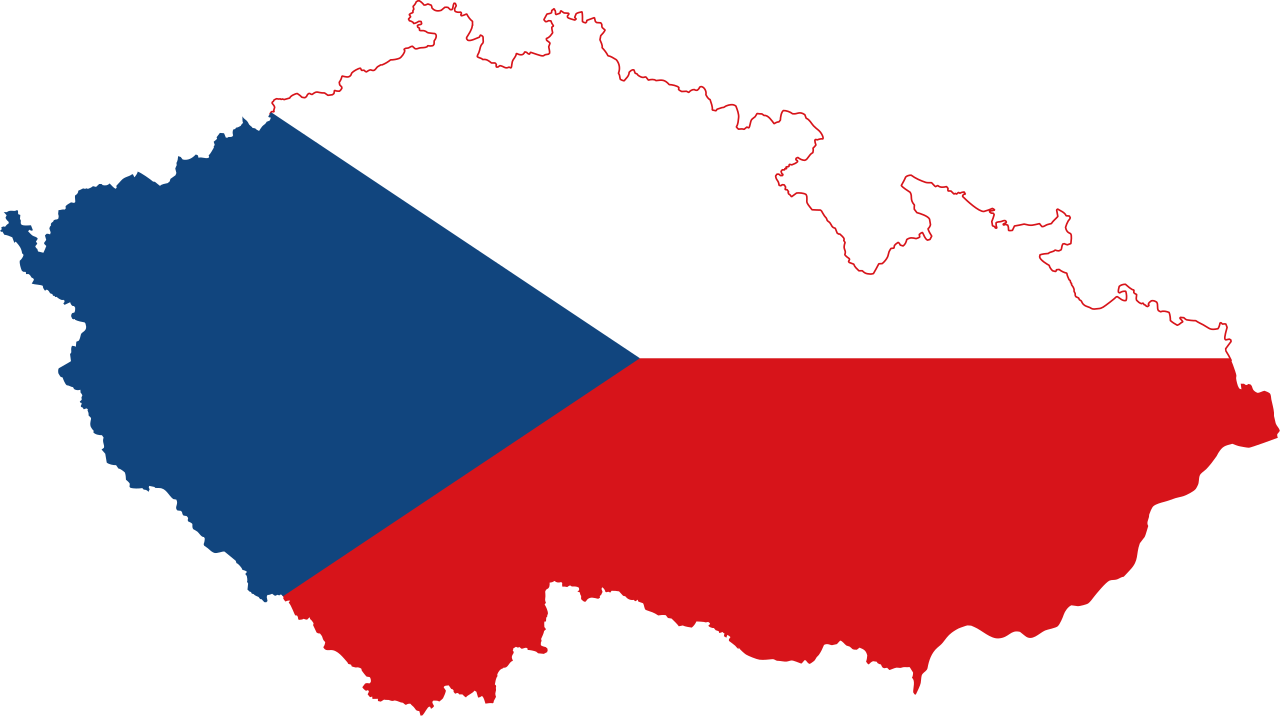 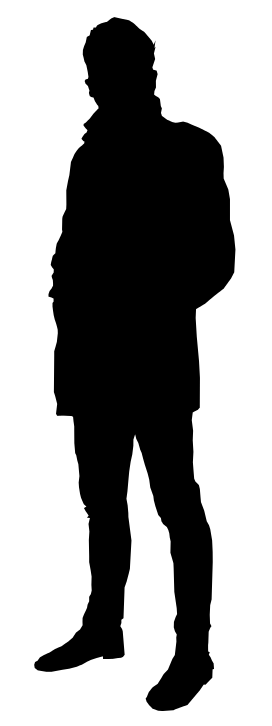 100 000 km
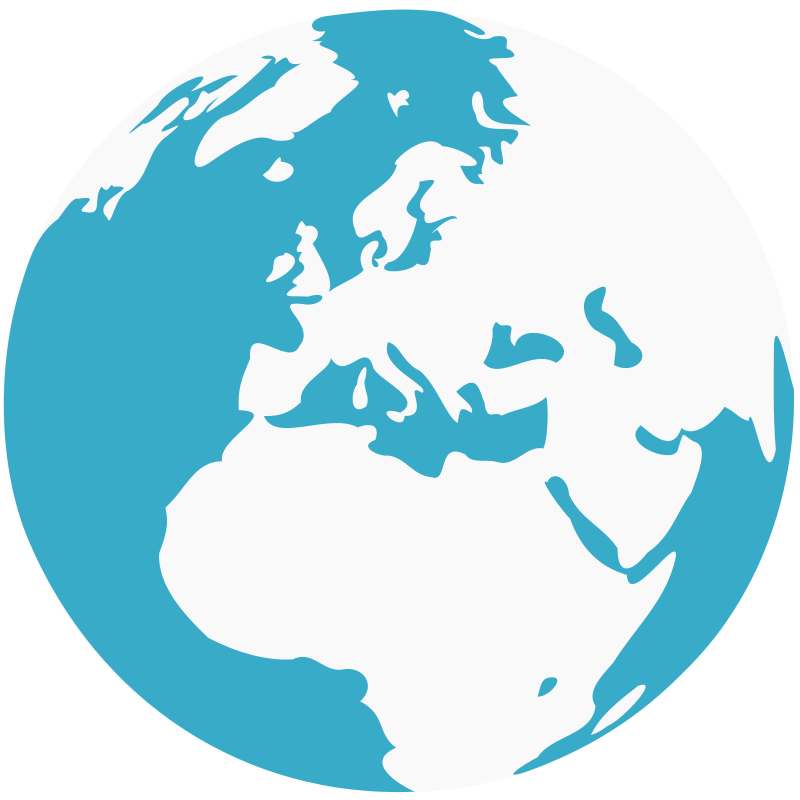 2,5 x
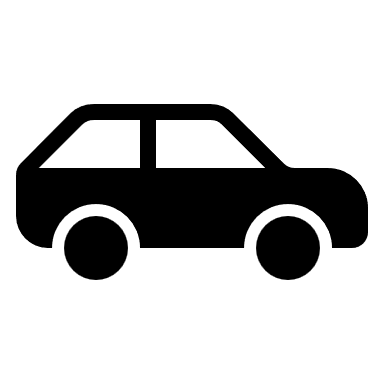 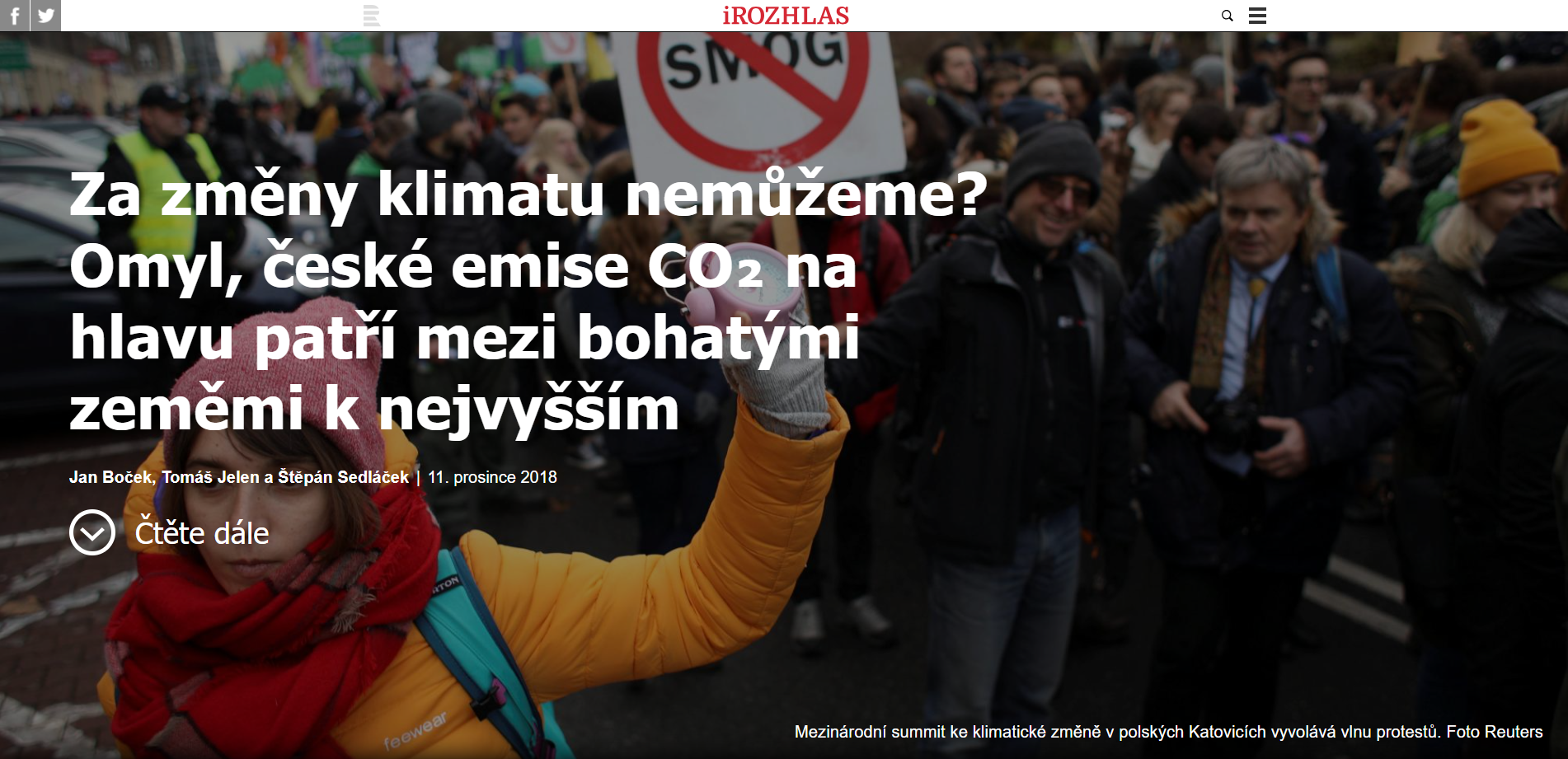 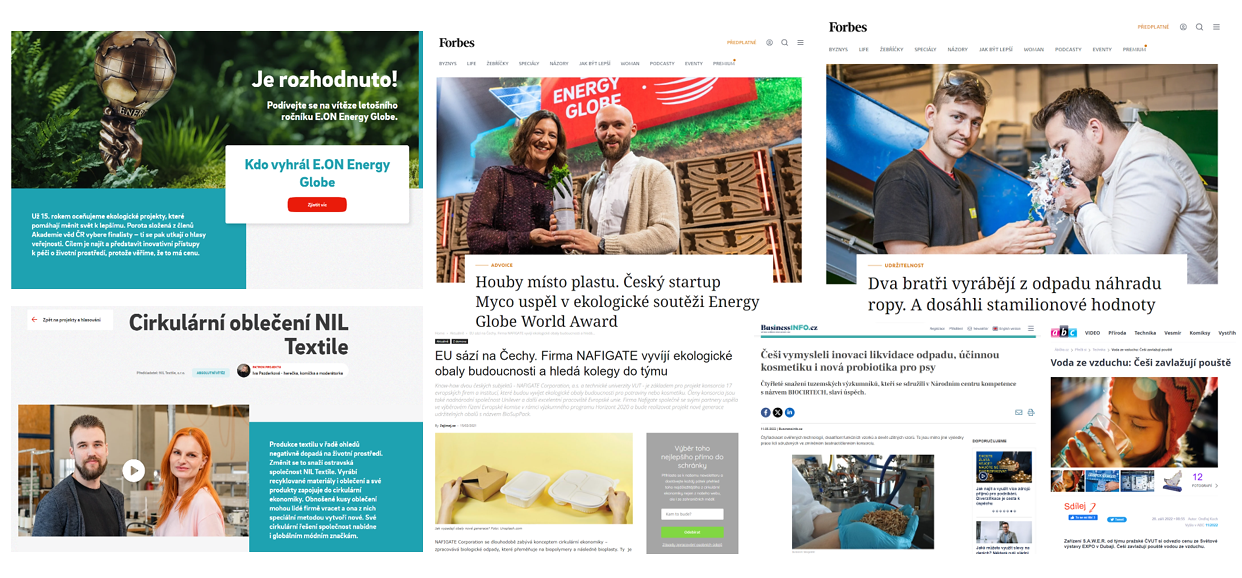 Co můžu udělat já sám/sama?
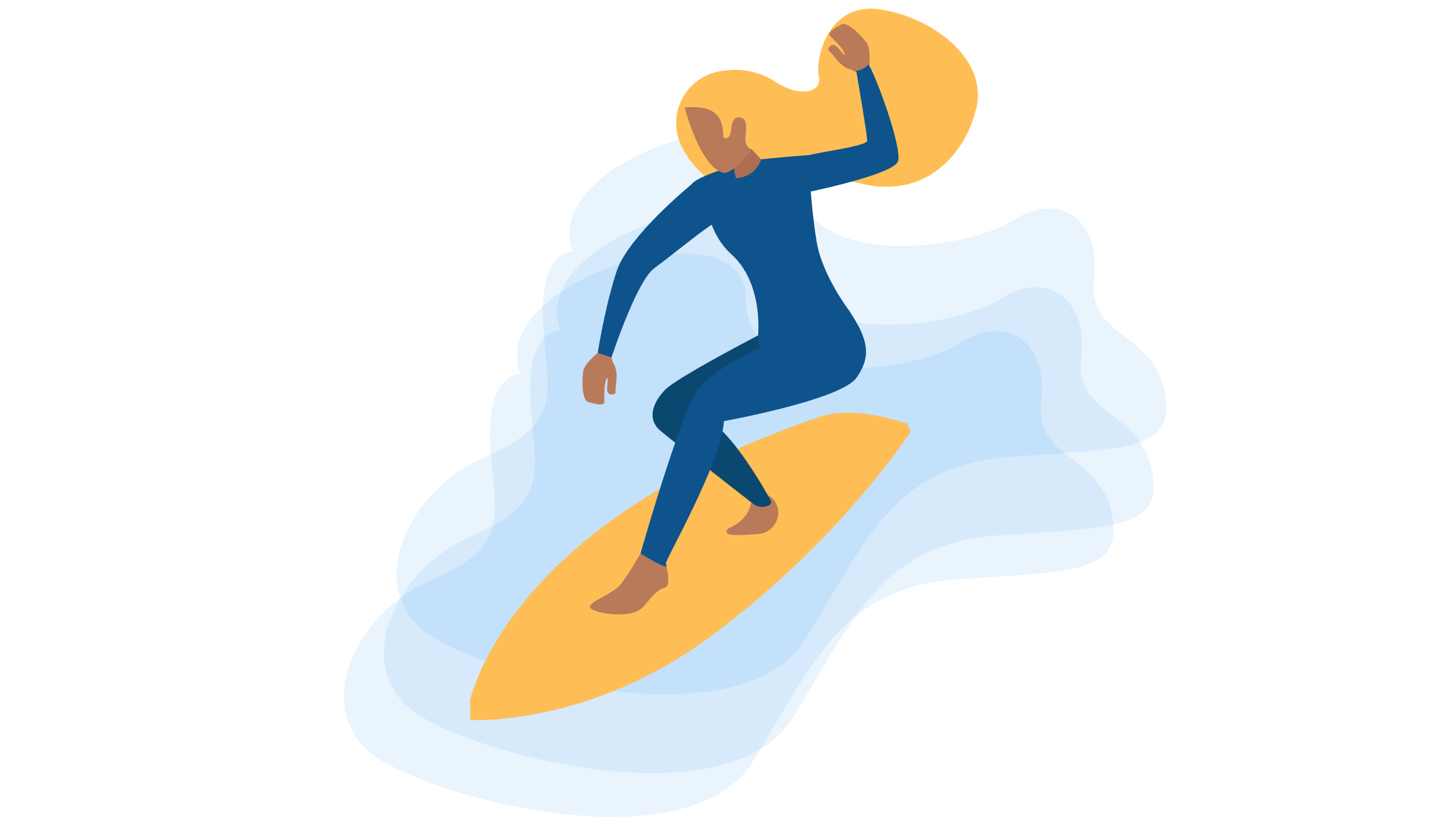 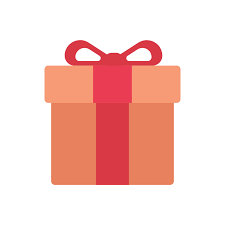 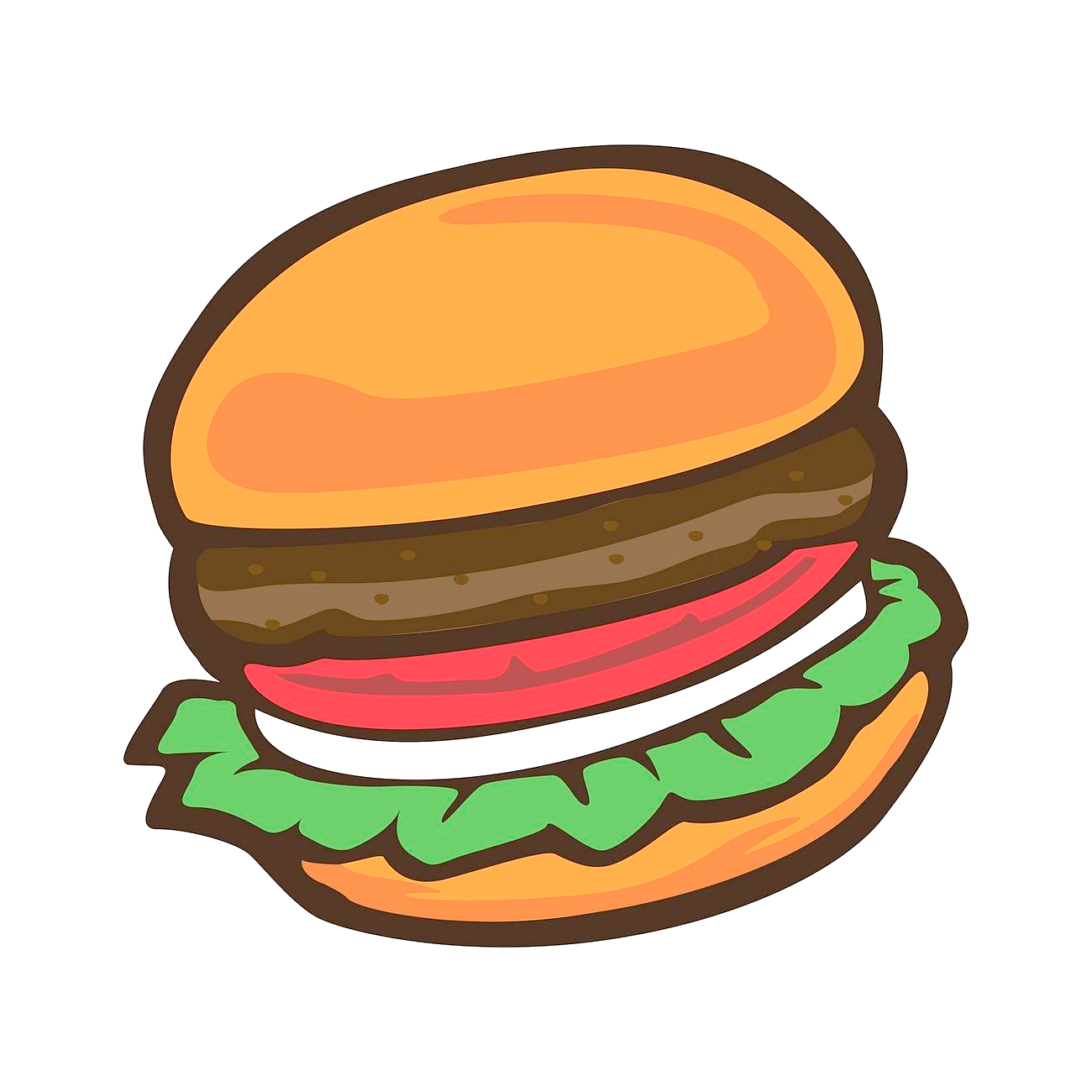 Co můžu udělat já sám/sama?
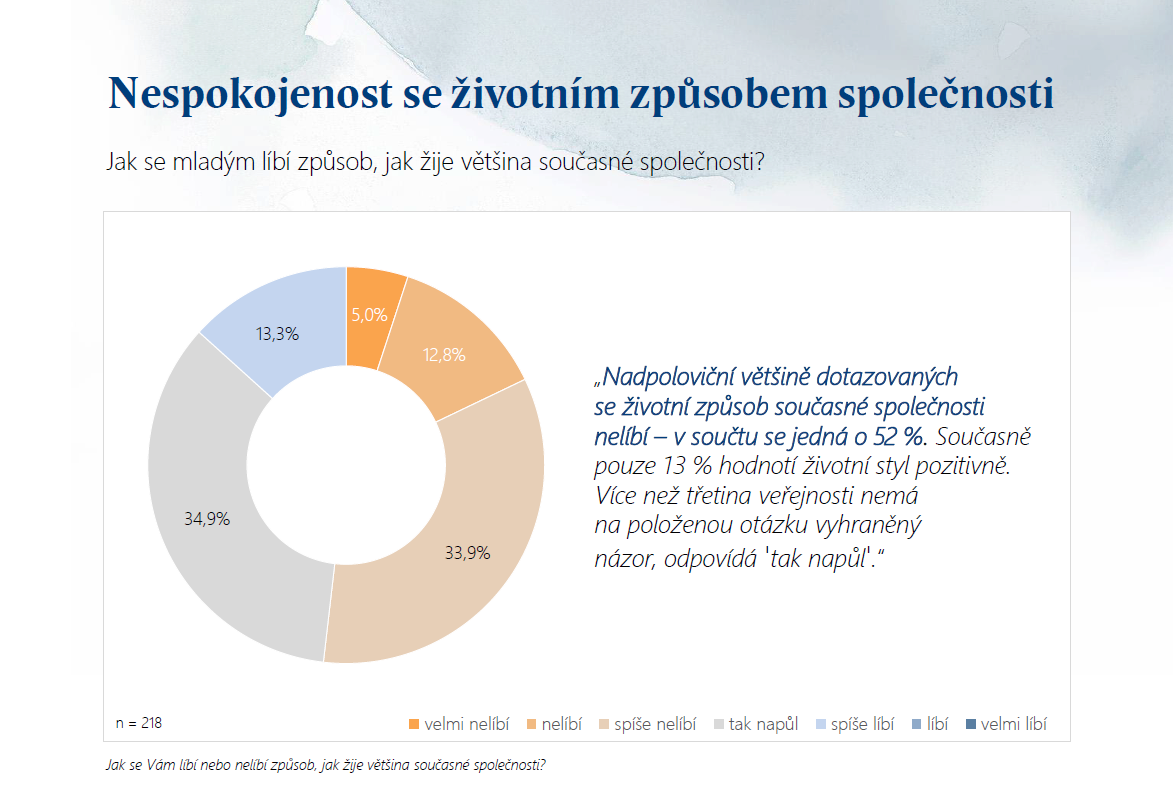 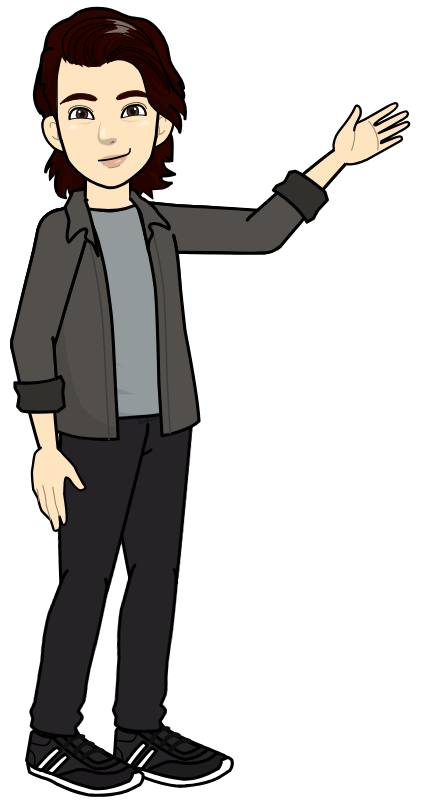 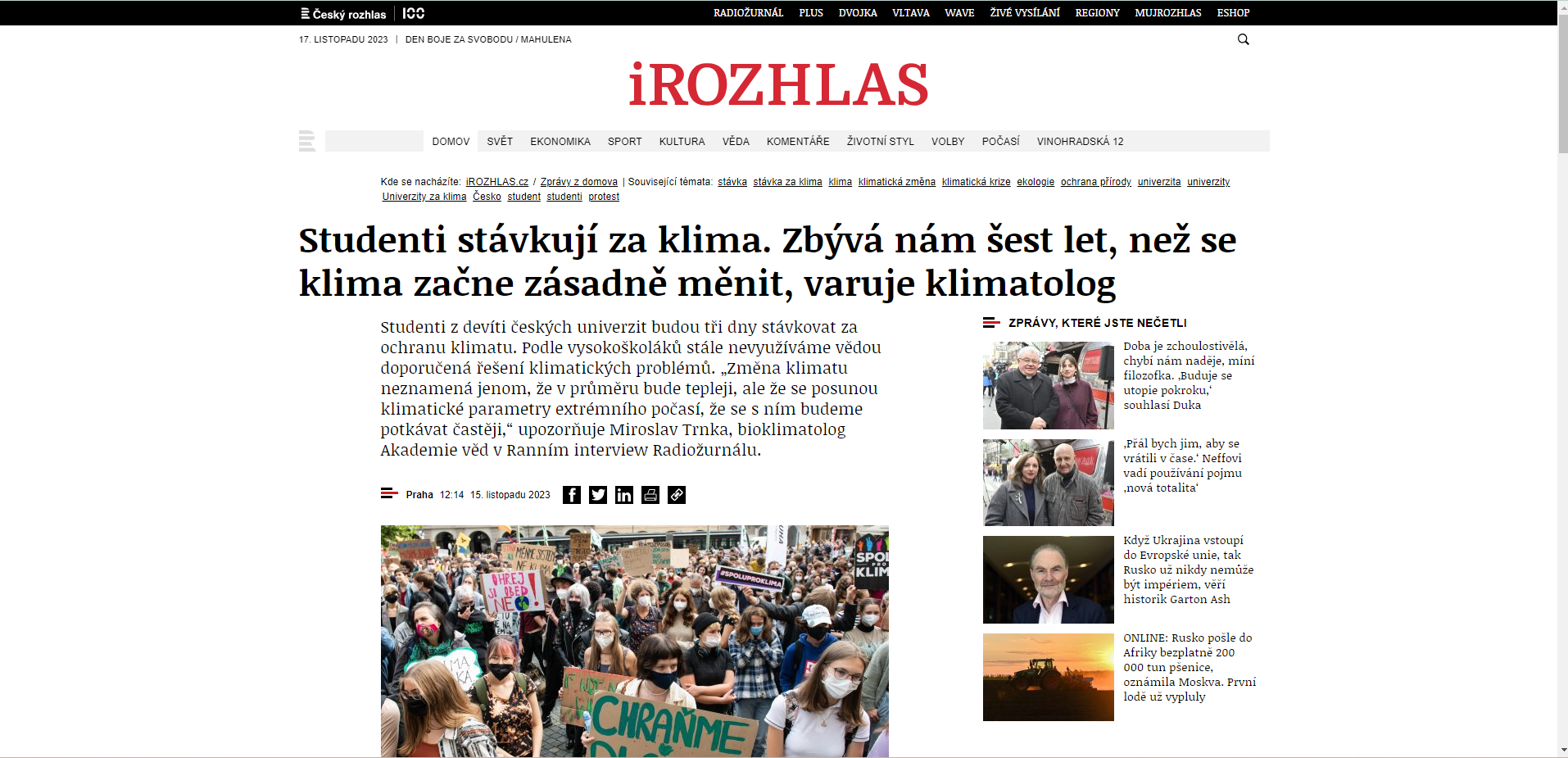 Co můžu udělat já sám/sama?
Spotřeba – žijte minimalisticky, nekupujte si blbosti, nehromaďte stejné věci, važte si věcí, které máte, nepodléhejte falešné reklamě a slevám (značky, loga, trendy, akce), dokažte, že být retro a eko je cool, odmítněte konzumerismus, shopaholismus a věci na jedno použití. Kupujte ekologické varianty výrobků (drogerie, kosmetika, věci denní potřeby) a dejte si pozor na greenwashing.
Jídlo – nevyhazujte jídlo a omezte jídlo z daleka (např. ovoce z Izraele, JAR, nebo Nového Zélandu) a upřednostňujte lokální a sezónní potraviny, třeba z ekologického zemědělství se značkou BIO, zkuste např. vegetariánské pondělky.
Móda – vybírejte oblečení s rozumem, nepodléhejte trendům fast-fashion řetězců, vyměňujte si oblečení mezi sebou (swapy), nakupujte v secondhandu, opravte si oblečení, zaměřte se na pomalou/certifikovanou módu (https://www.slowfemme.com)
Co můžu udělat já sám/sama?
Energie – šetřete elektrickou energií a teplo, jak to jde. Její výroba je hlavní příčina produkce CO2 a globálního oteplování. Nepřetápějte si v pokoji, pouštějte pračku a myčku ve chvíli, kdy je plná, vypínejte spotřebiče. (https://mojeco2.cz/)
Voda – zapomeňte na PET lahve a všechny nápoje v nich. Pijte vodu, které máme dostatek ze své oblíbené lahve, sprchujte se, vanu nechte pro kapra, naučte se hospodařit s šedou vodou v domácnosti. (www.pocitamesvodou.cz/)
Doprava – pěší chůze, kolo, koloběžka, skejt, MHD, nenechte se všude vozit autem a přemýšlejte nad důvodem vašich cest. (https://auto-mat.cz/)
Odpady – nevytvářejte zbytečný odpad, odmítejte jednorázové obaly, zejména plasty (kelímky, příbory, brčka atp.), upcyclujte a třiďte vše, co lze. (https://www.zerowasters.cz)
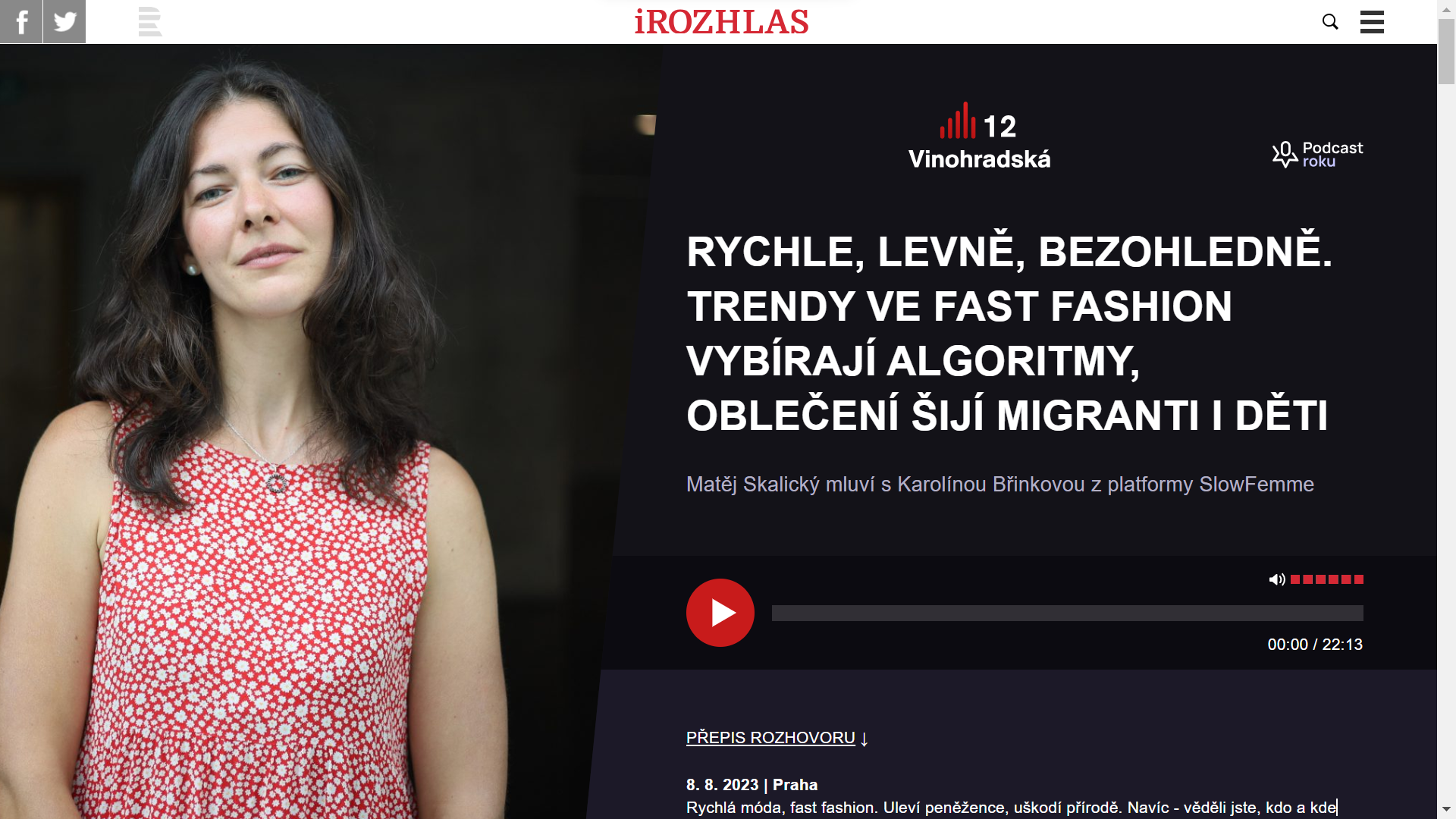 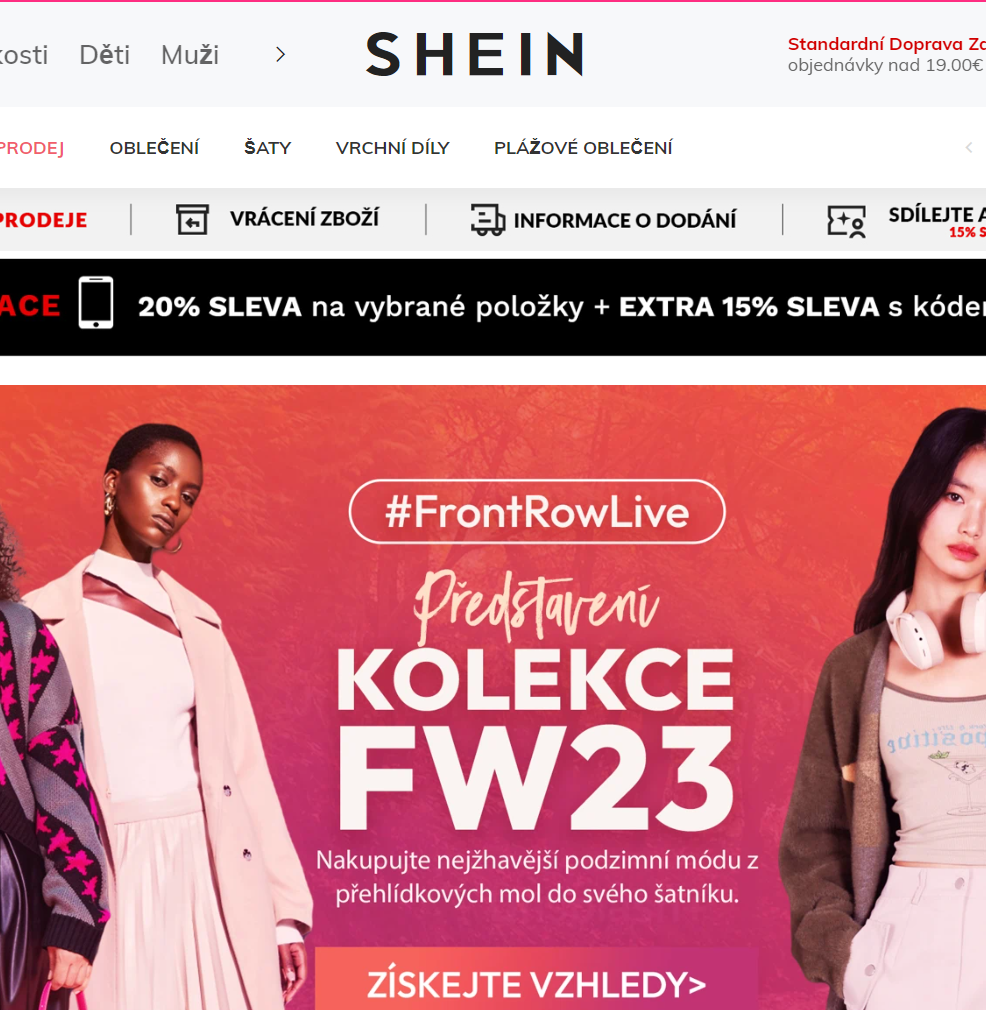 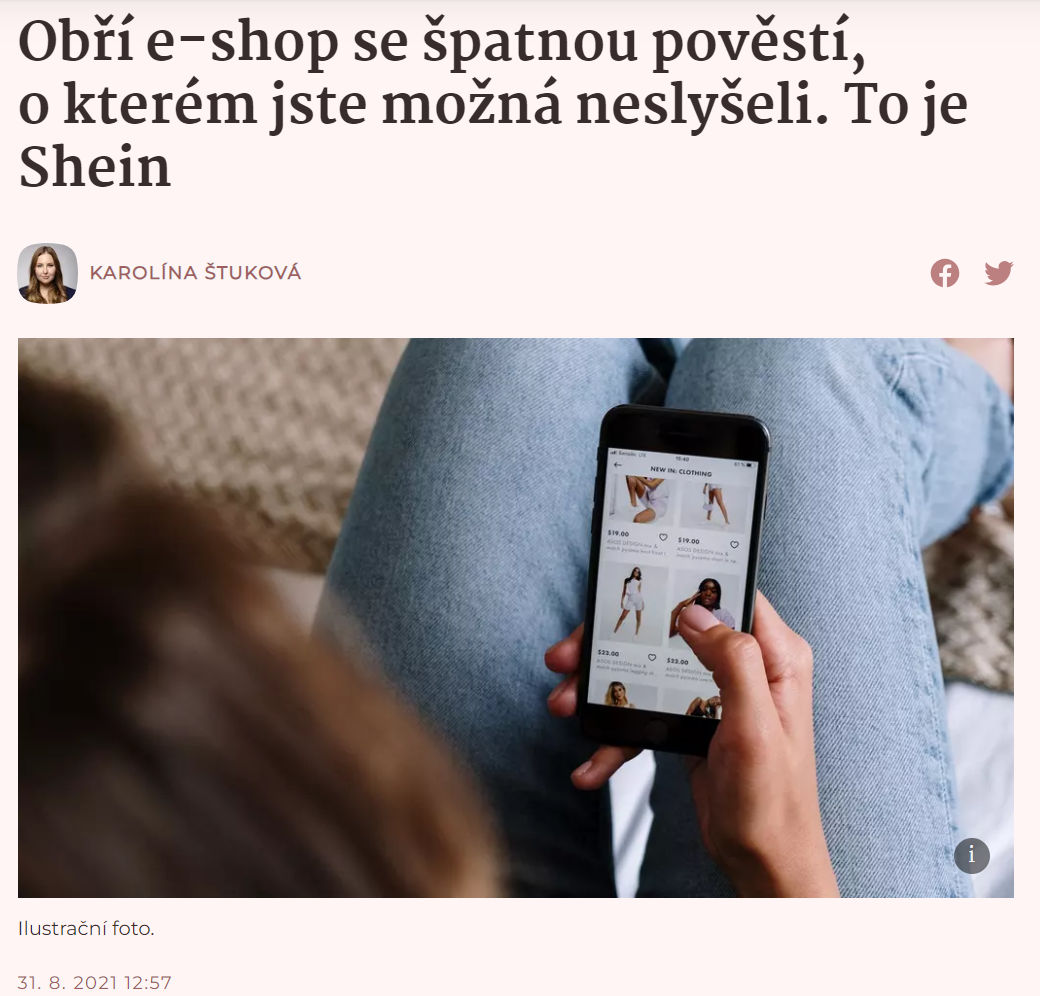 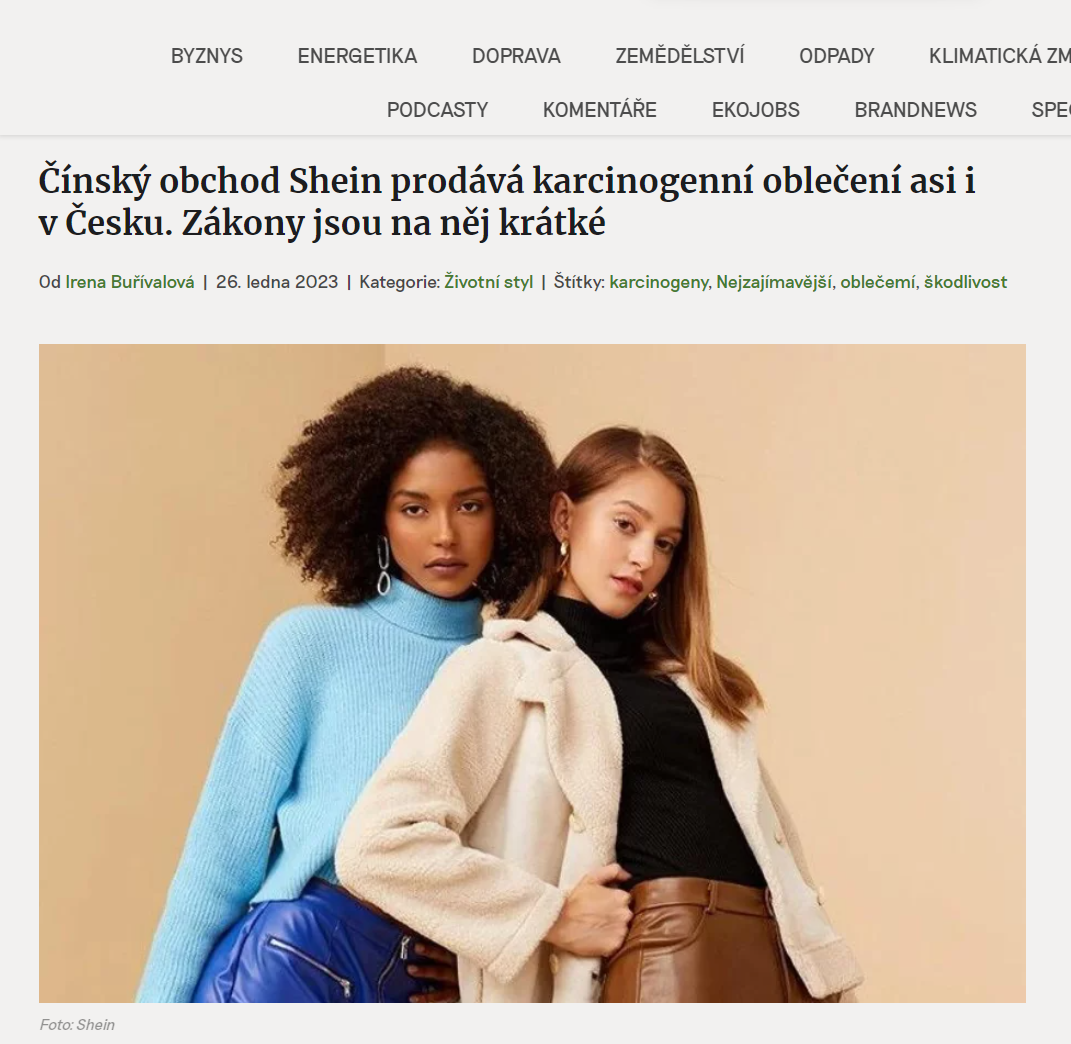 (Ultra)fast fashion – obchody s levnou bídou
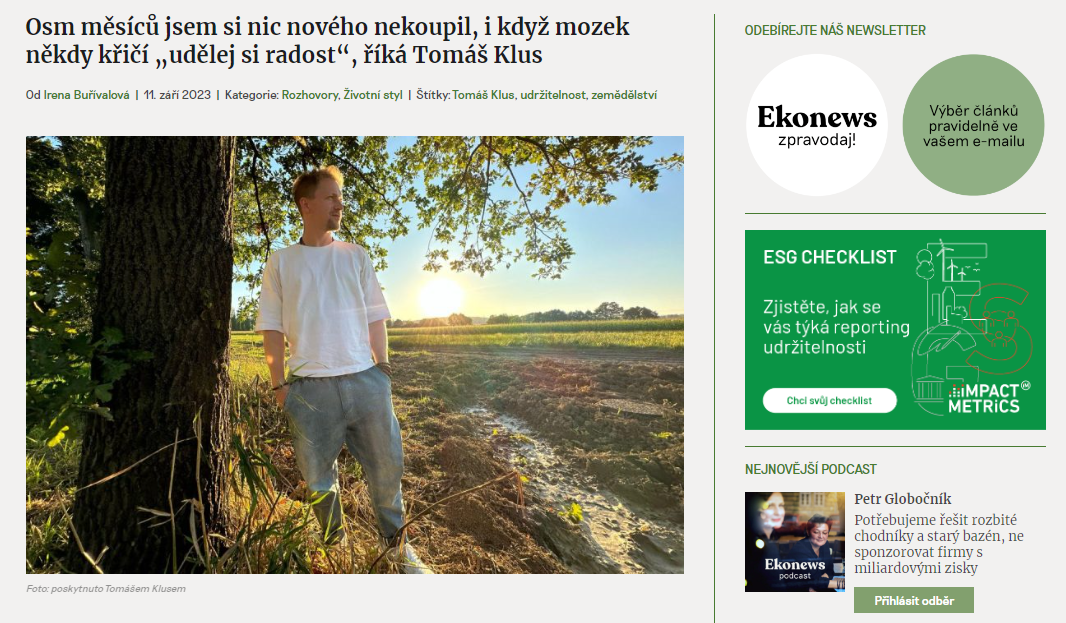 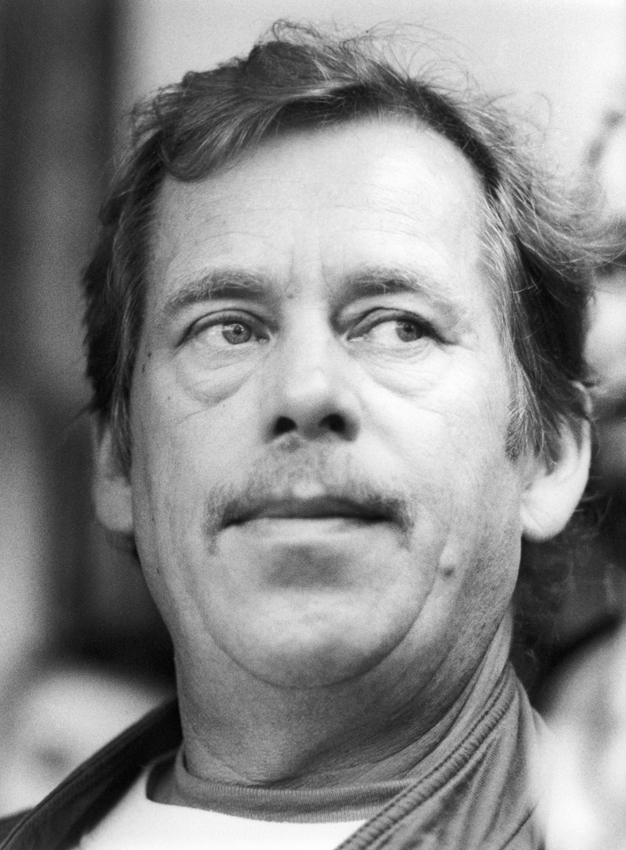 „Je na každém z nás, aby se snažil. Ti, kteří říkají, že jedinec toho moc nezmůže, si jen hledají výmluvy.“
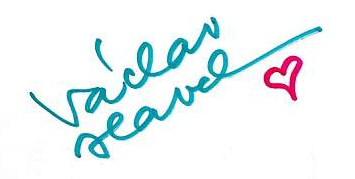 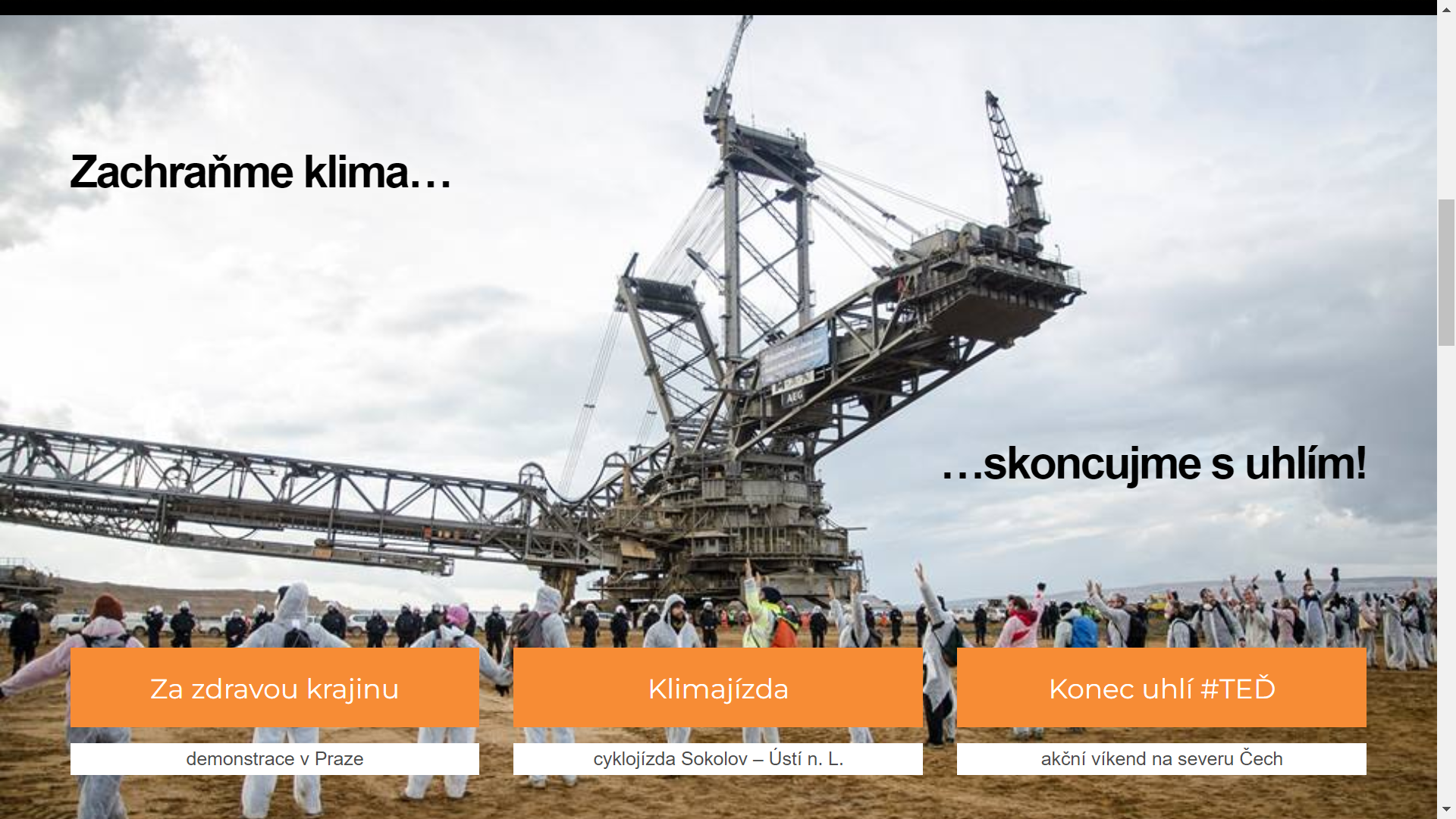 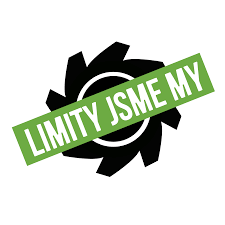 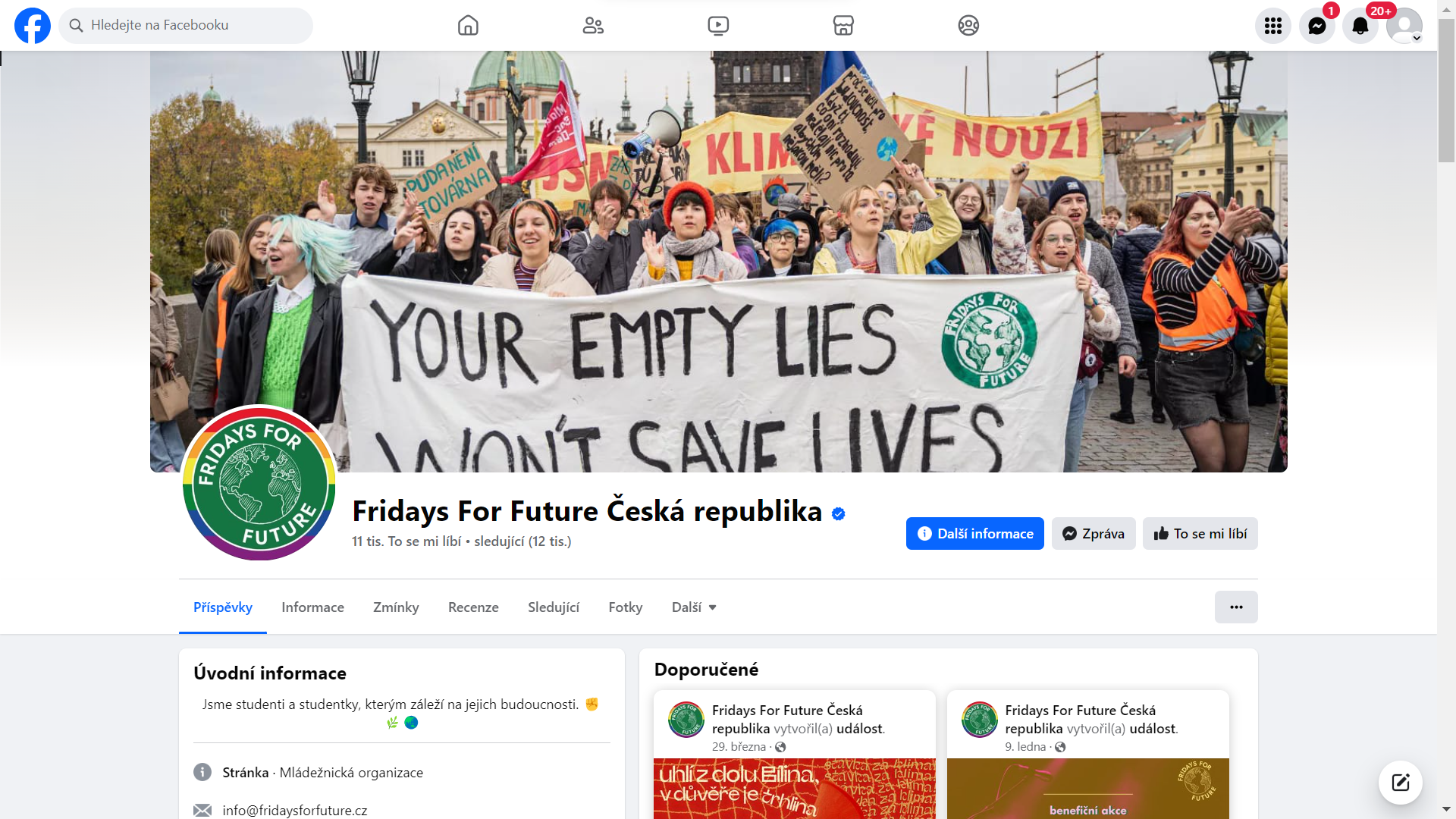 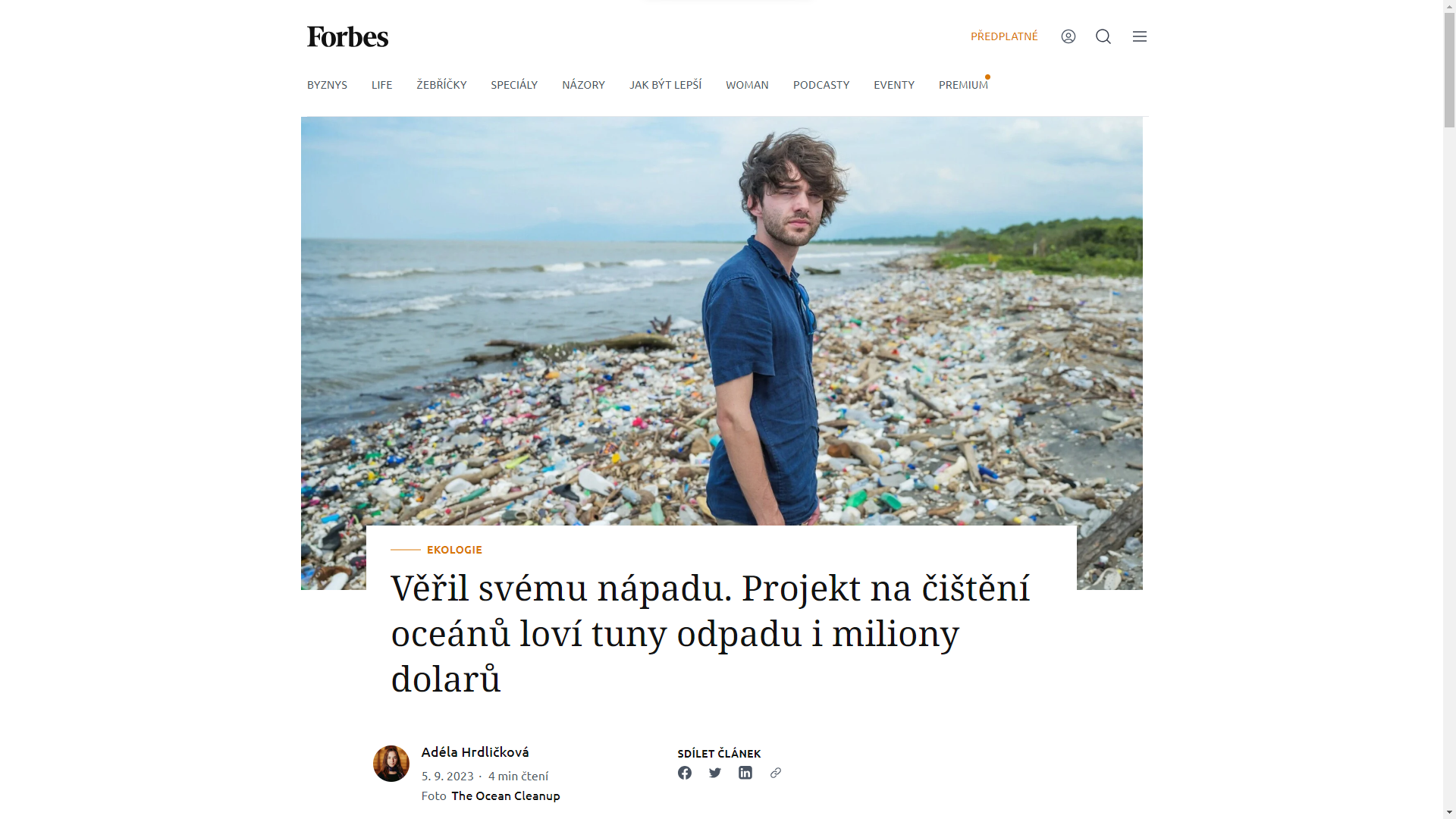 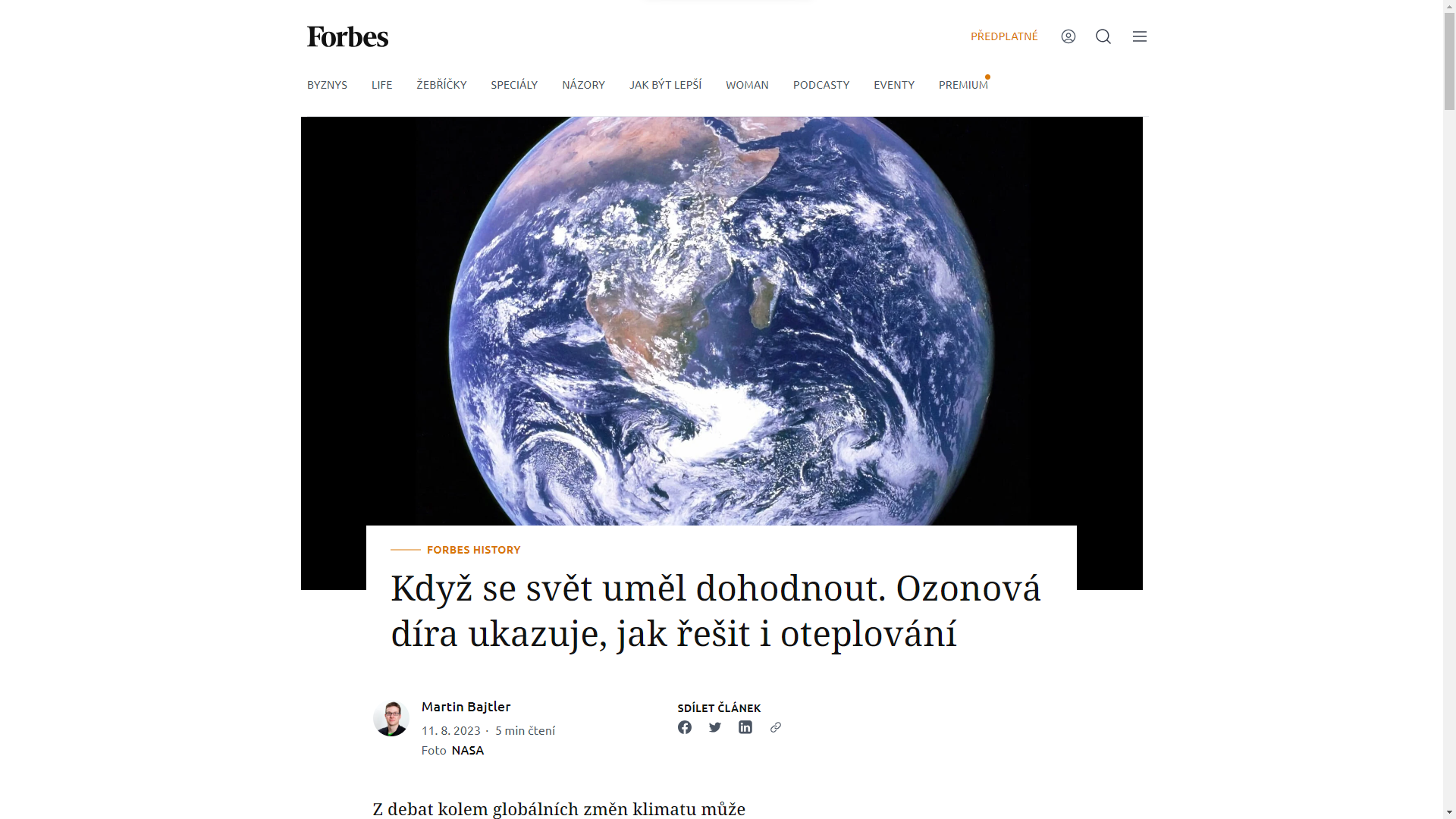 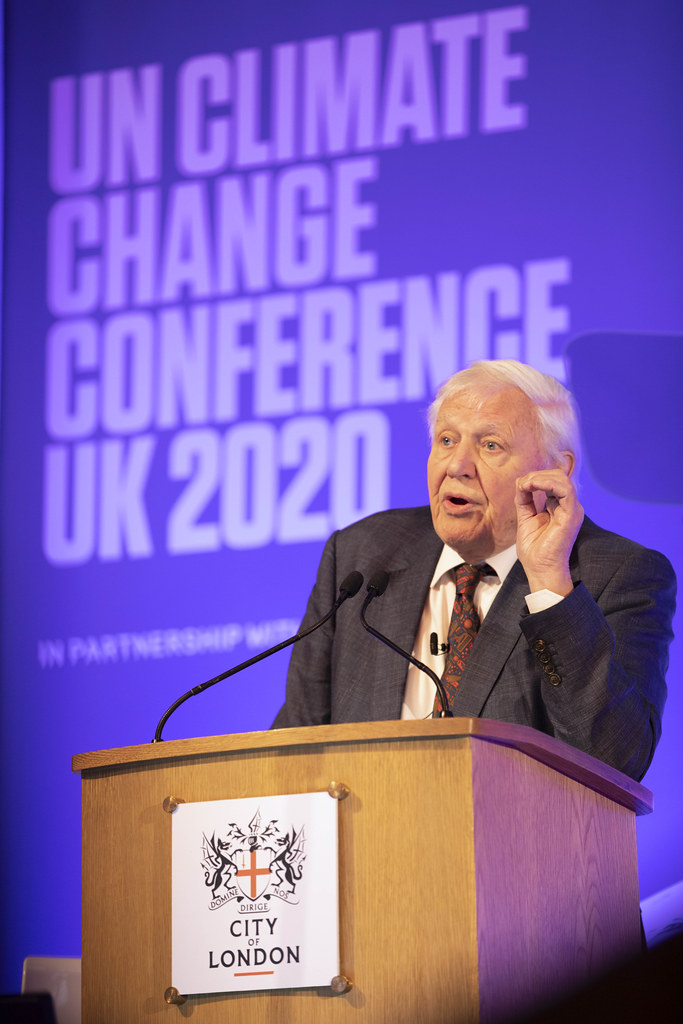 “To, co uděláme v příštích deseti letech, bude mít zásadní dopad na dalších několik tisíc let”
 Sir David Attenborough (2022)
Děkuji vám za pozornost!
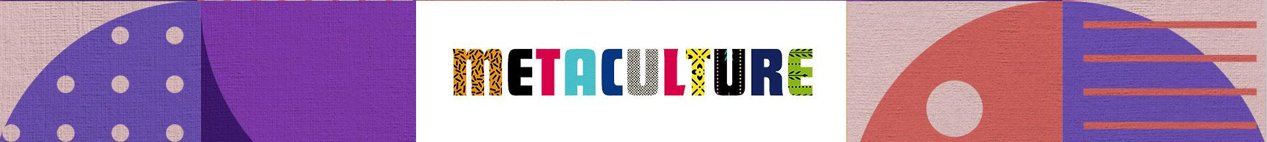 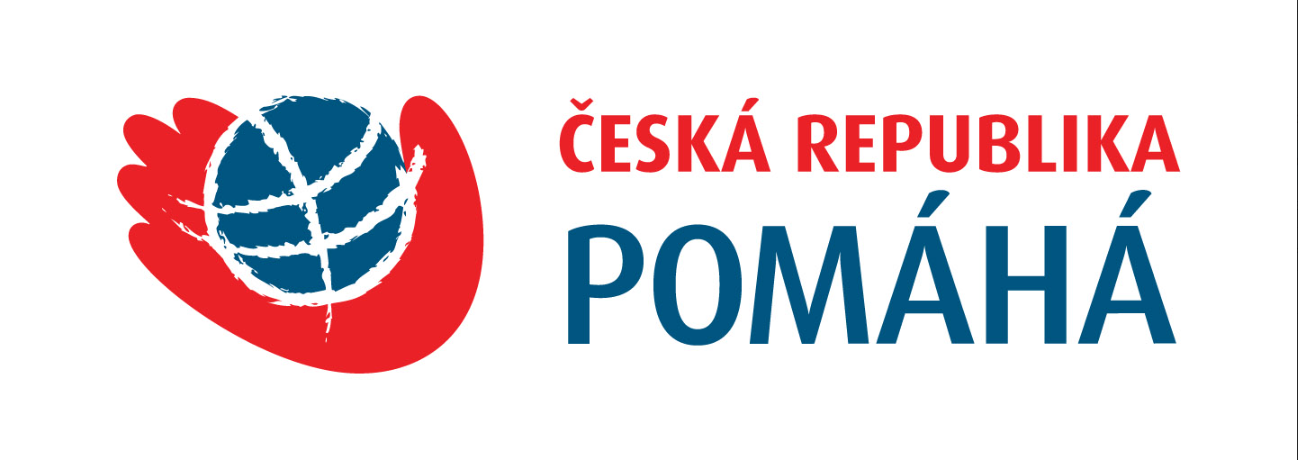 Tato prezentace vznikla v rámci projektu „Klimatická spravedlnost aneb filmem proti chudobě a změně klimatu“ podpořeného v rámci zahraniční rozvojové spolupráce ČR.